٢-٤ 
الأعداد الحقيقة
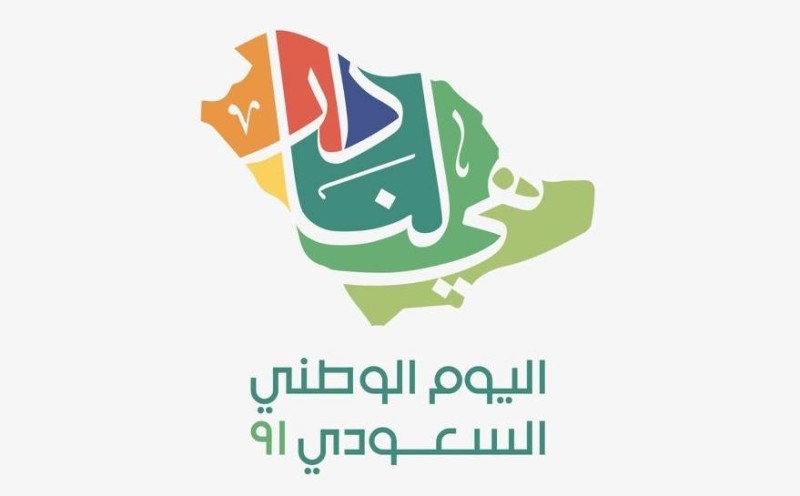 الفصل الدراسي الأول
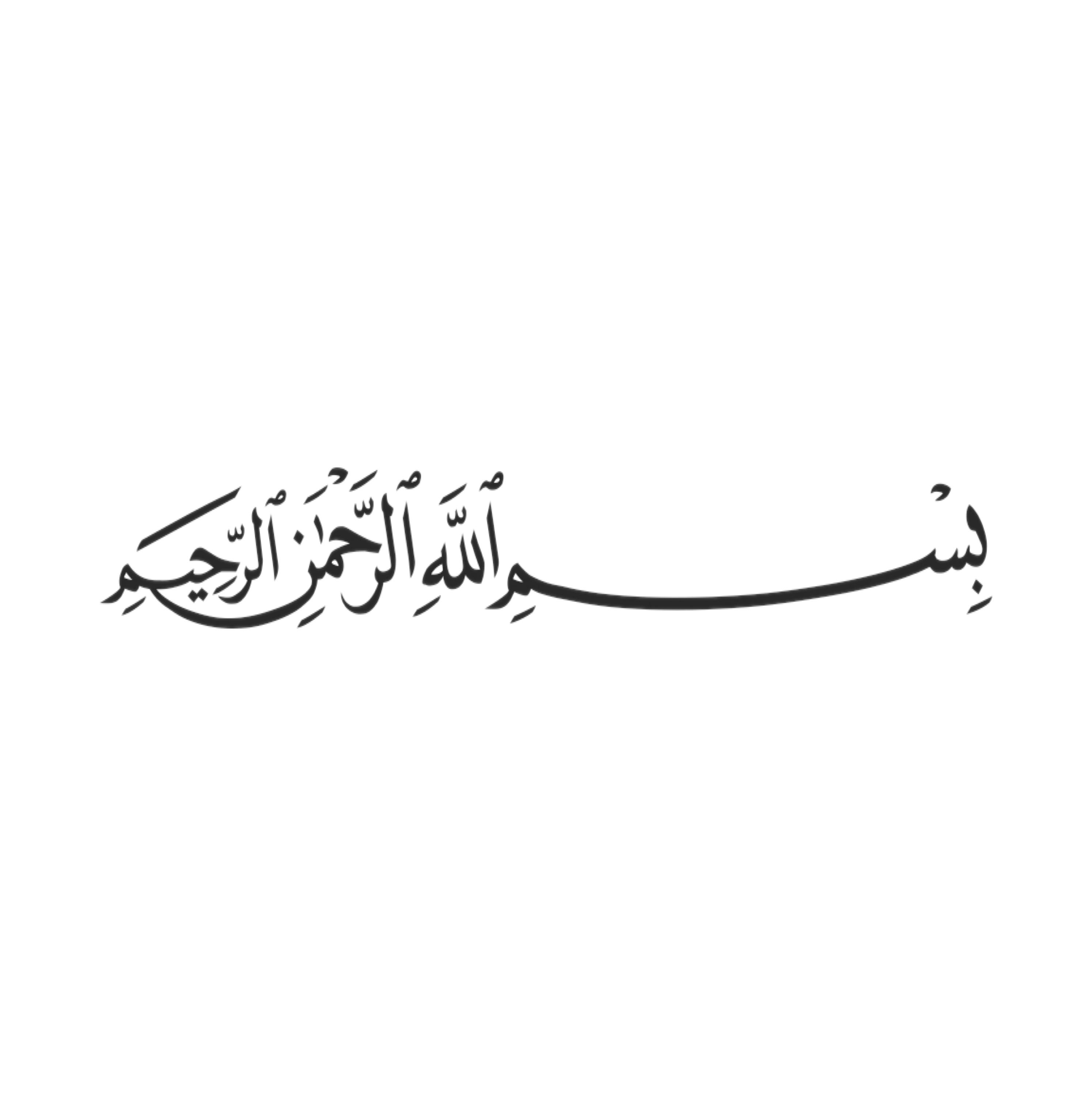 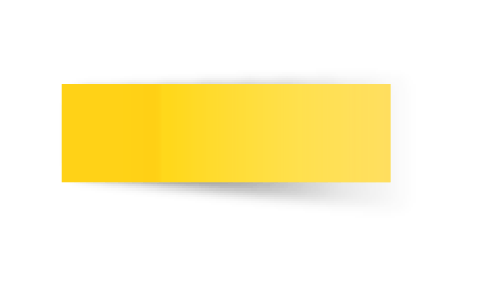 التاريخ
صباح الخير ياوطني 
صباح المجد والعلياء
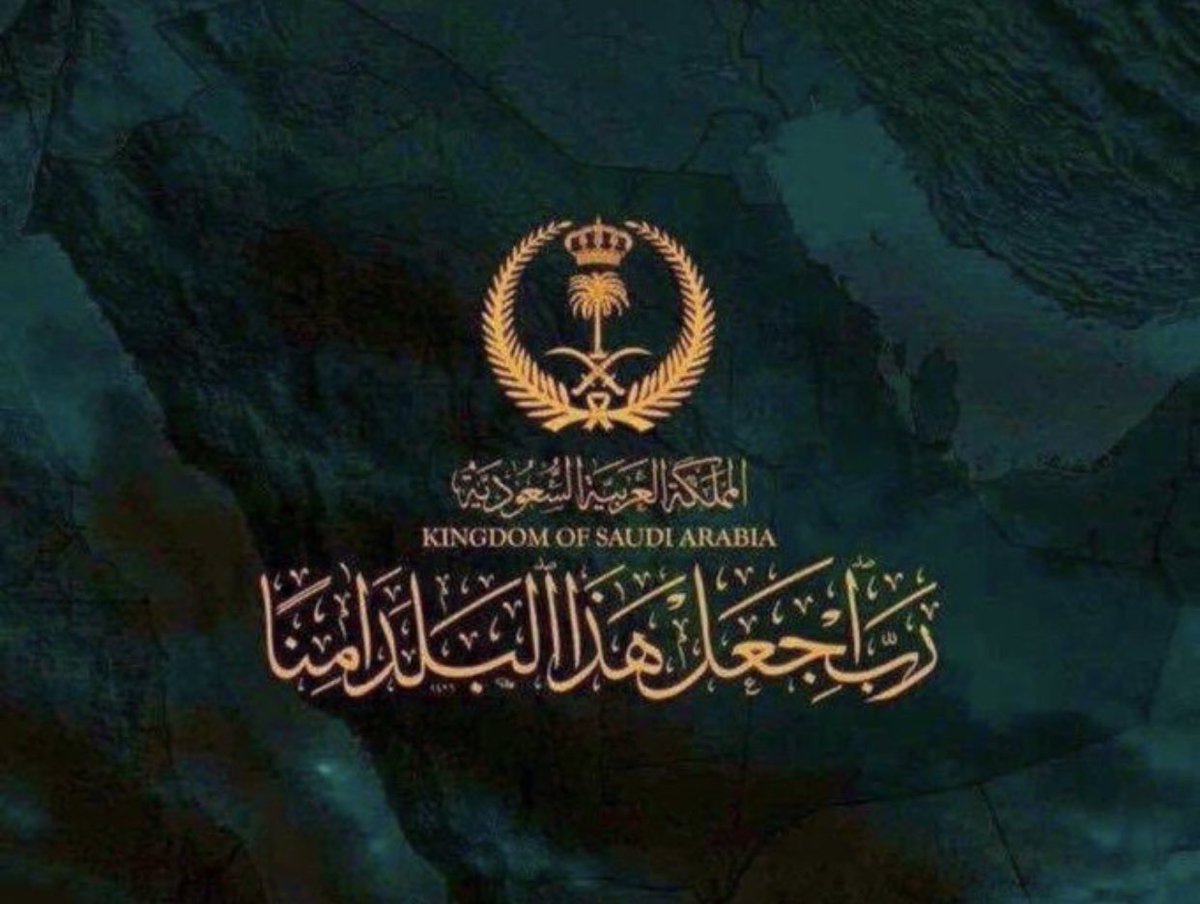 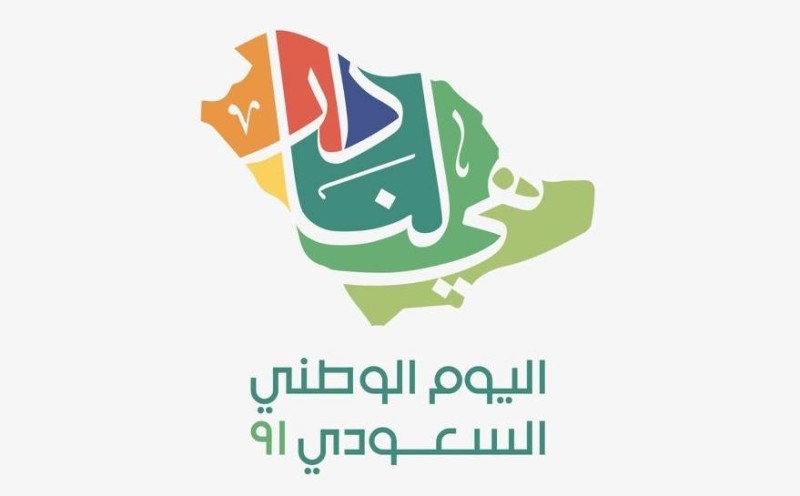 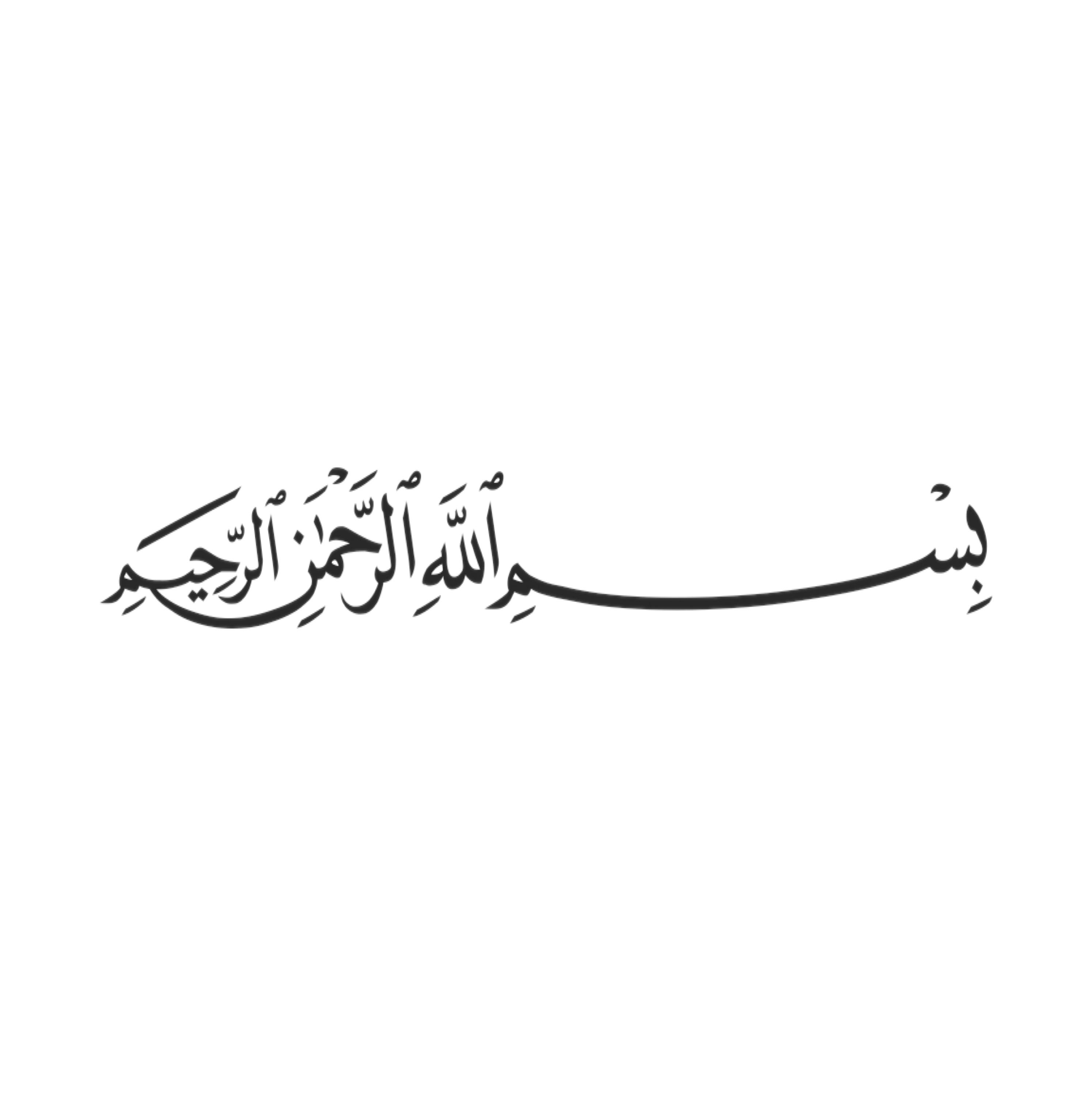 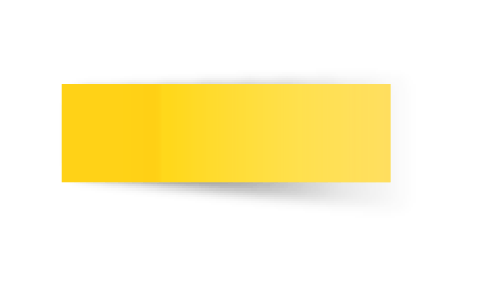 التاريخ
01
حل الواجب
02
03
04
05
06
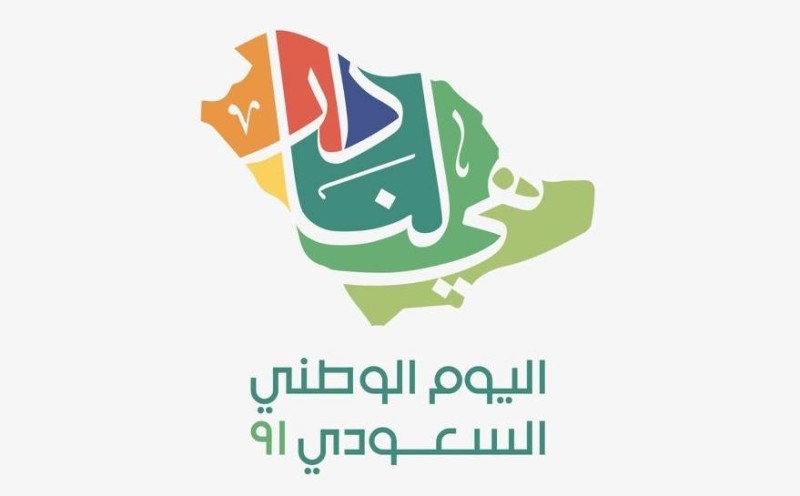 …
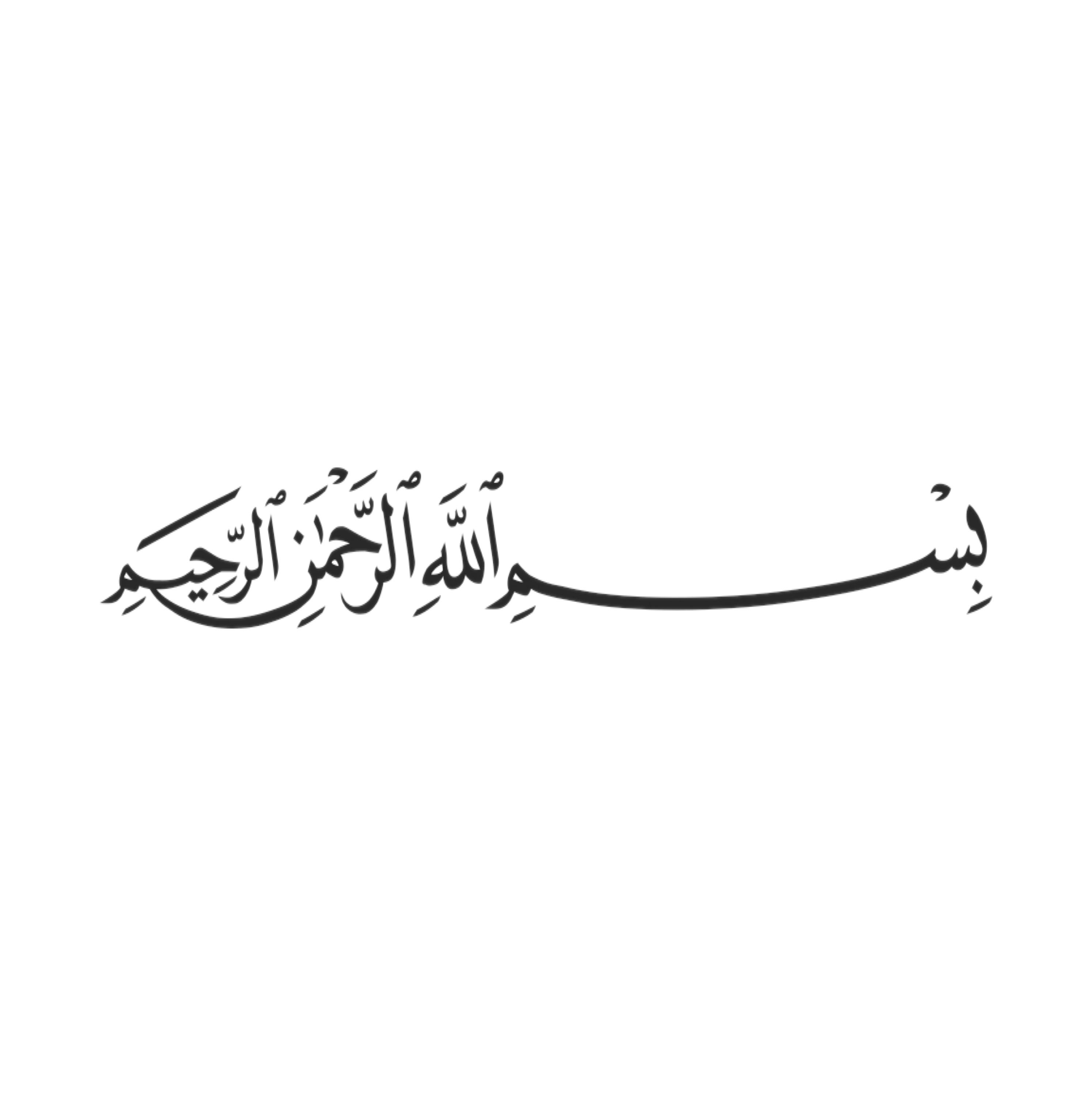 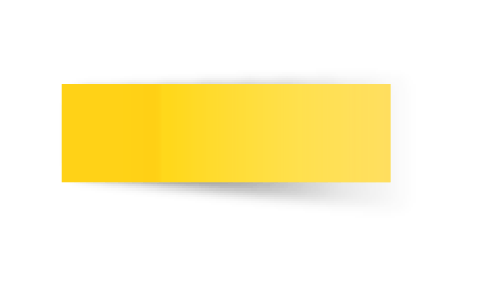 التاريخ
01
شريط الذكريات
02
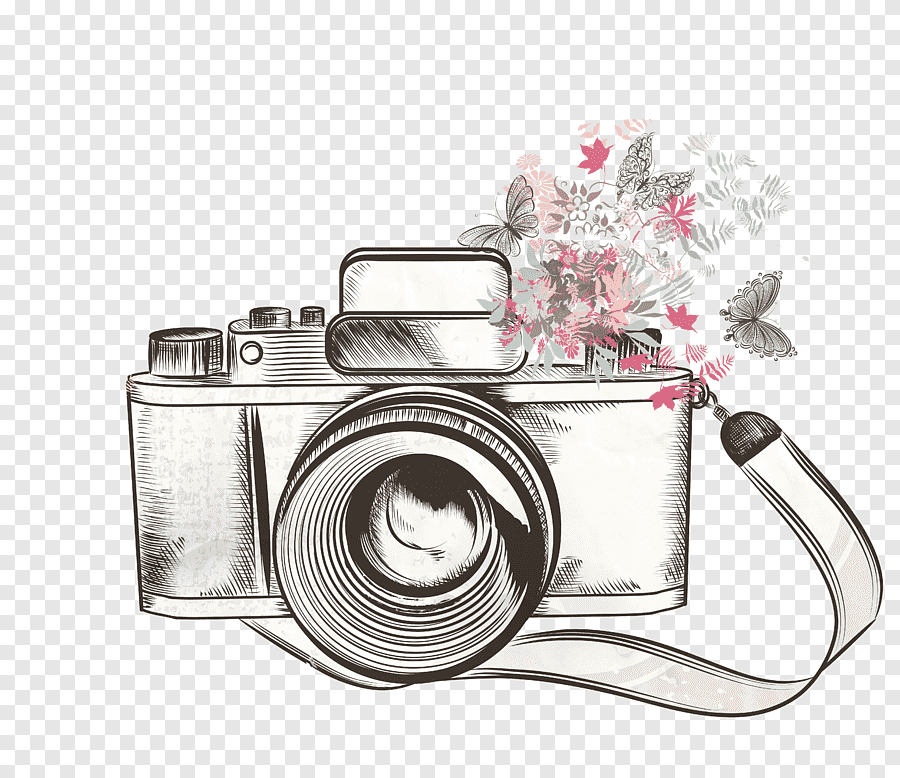 03
04
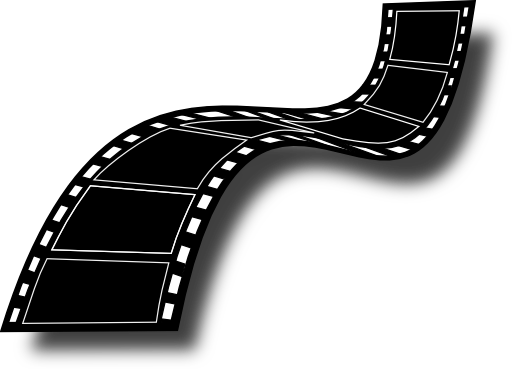 05
06
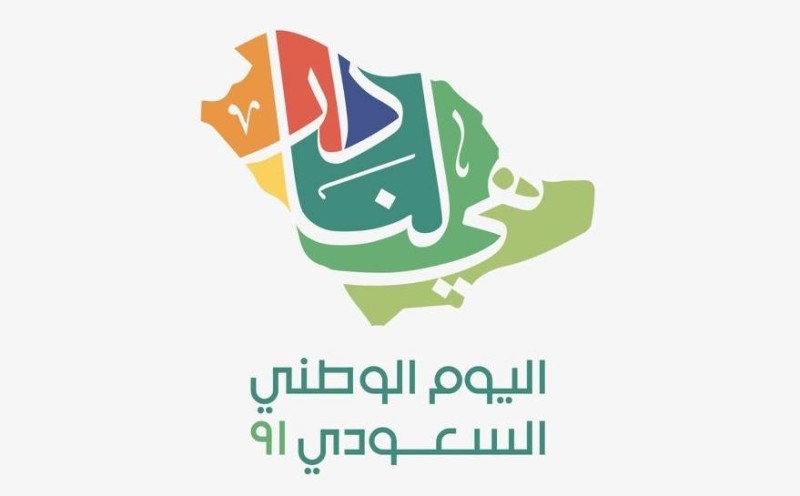 …
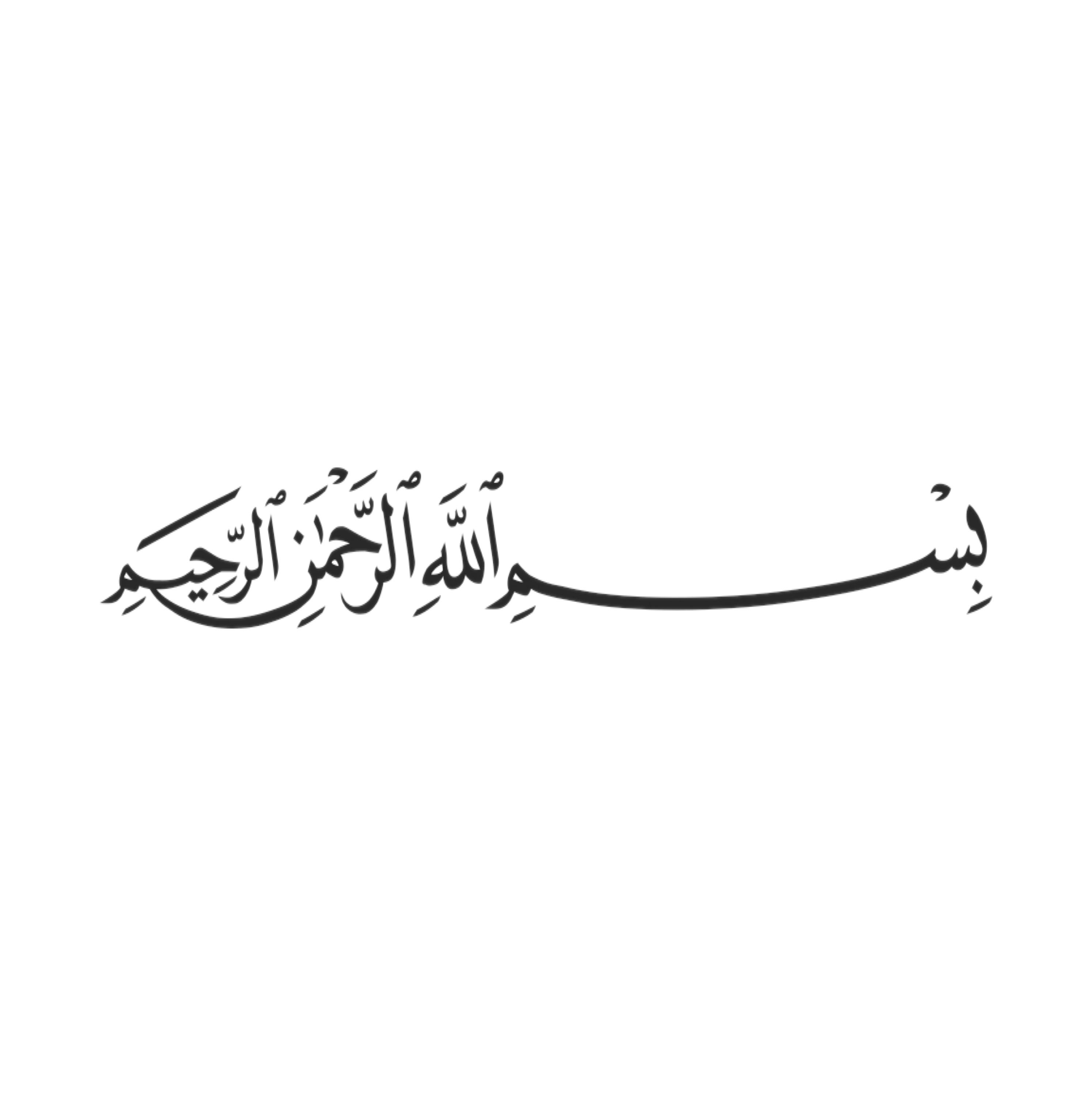 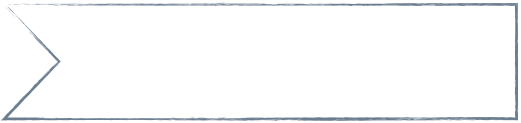 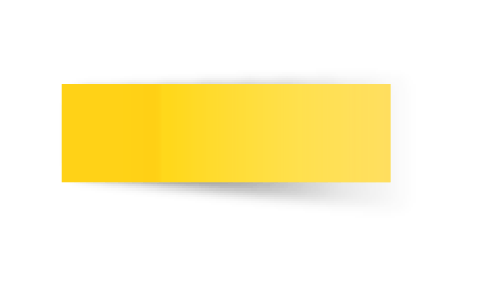 اليوم
التاريخ
01
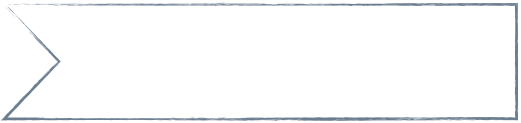 التاريخ
بلغة الرياضيات المملكة العربية السعودية هي القاسم المشترك الاكبر الذي يضمنا بدون باقي والمضاعف المشترك للانتماء والولاء والحب والعطاء
02
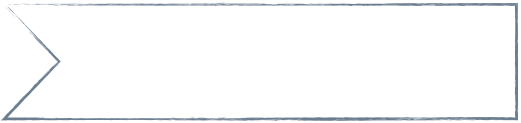 الحصة
03
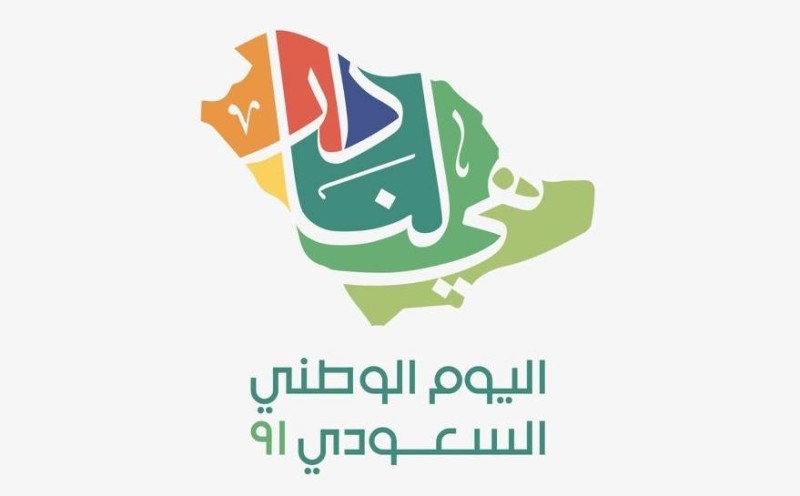 04
05
06
…
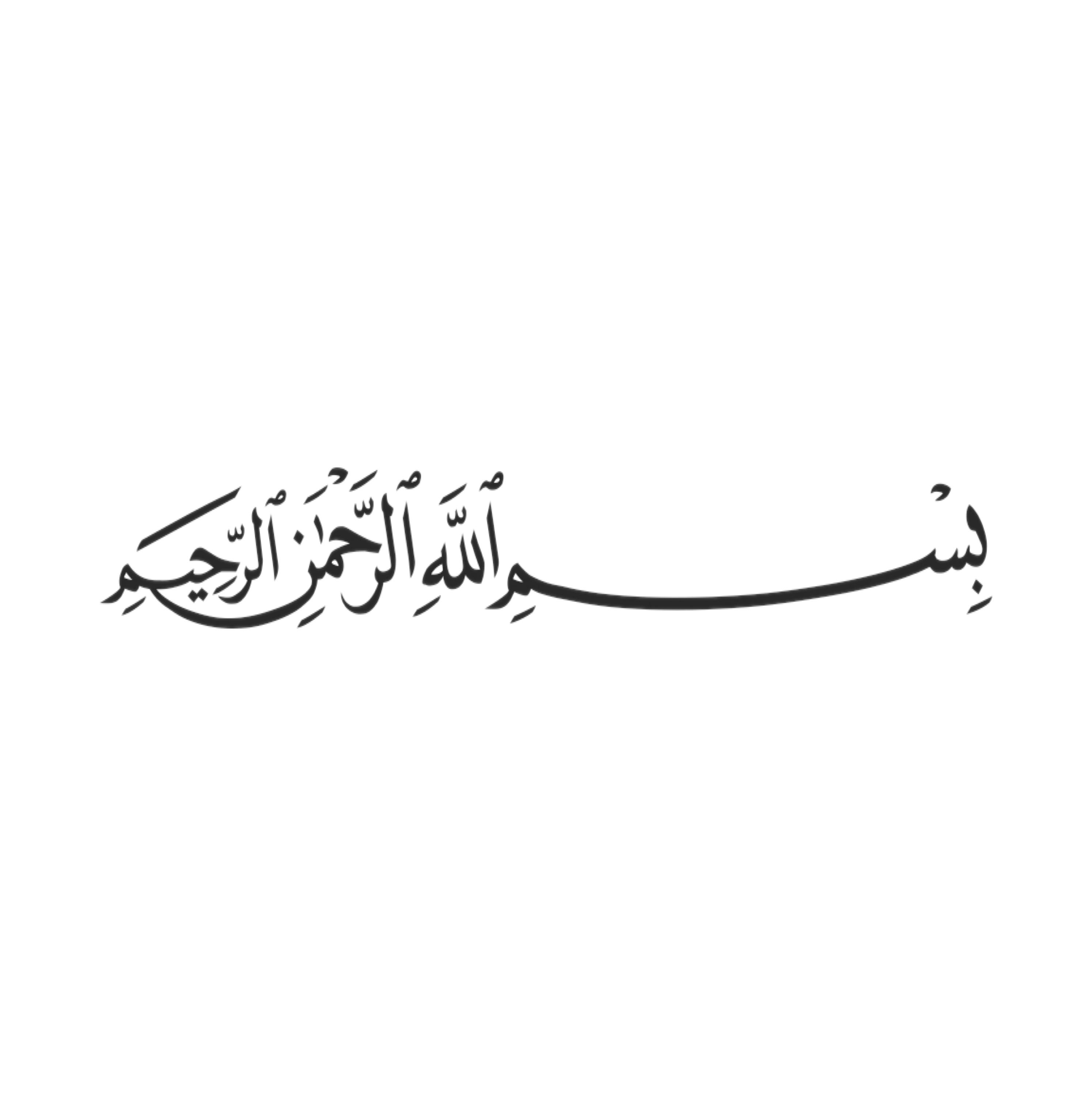 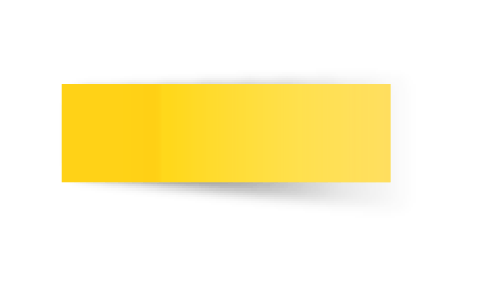 التاريخ
صفحة
٧٢
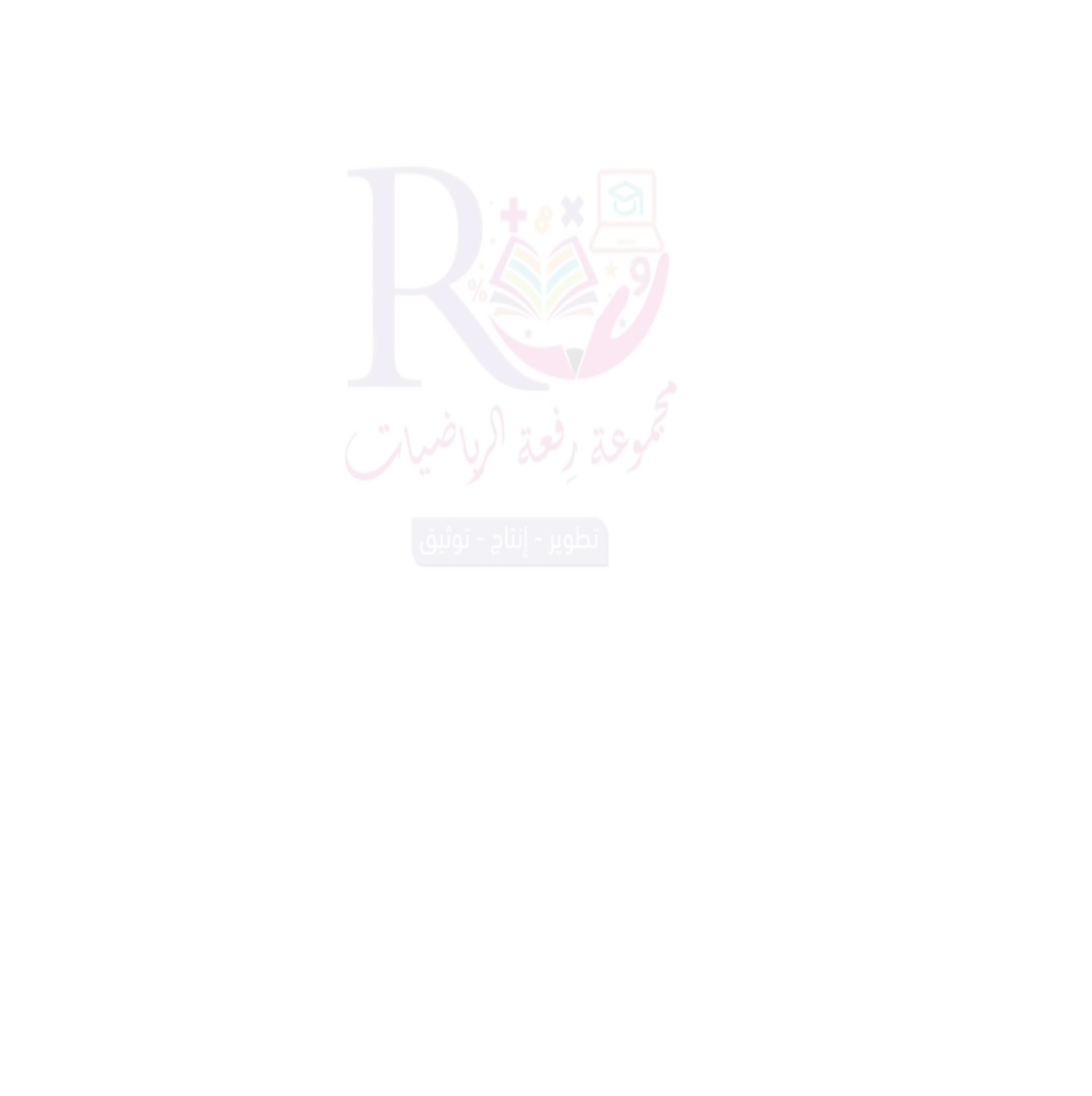 استراتيجية التصفح
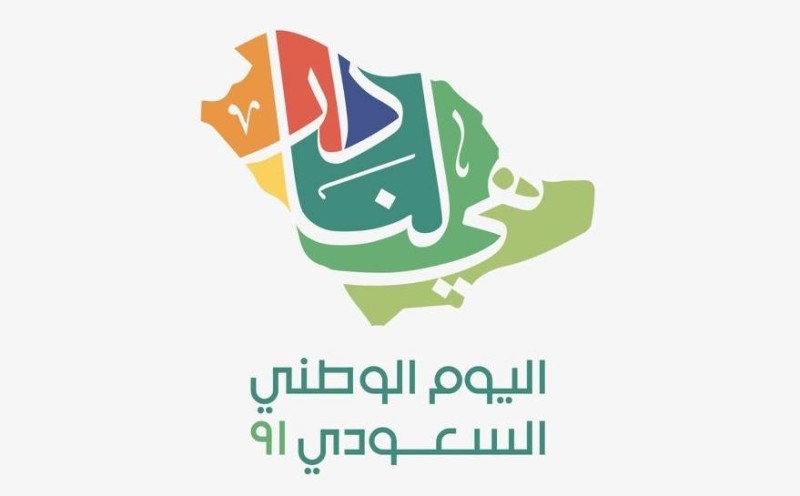 صفحة
٧٢
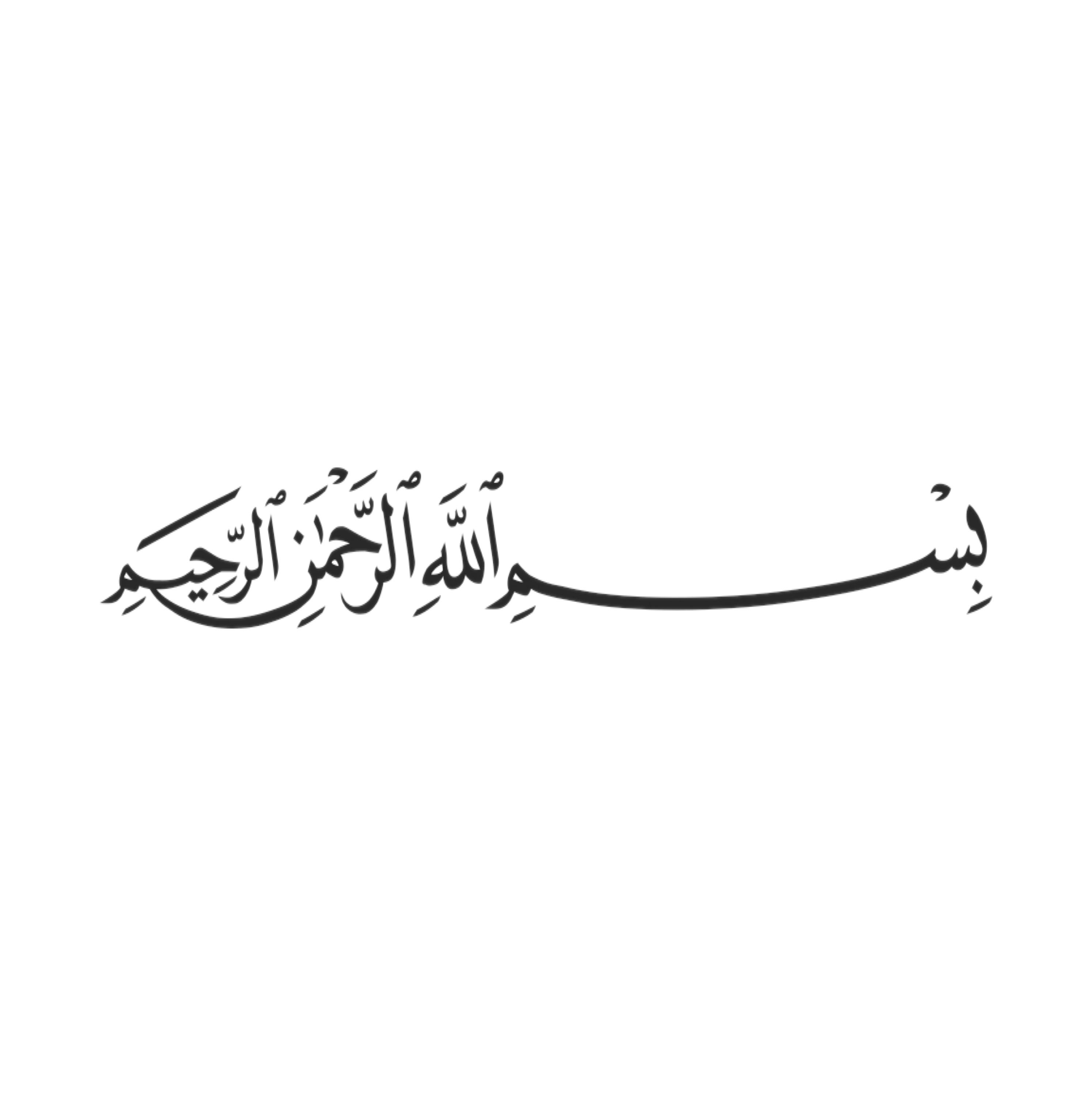 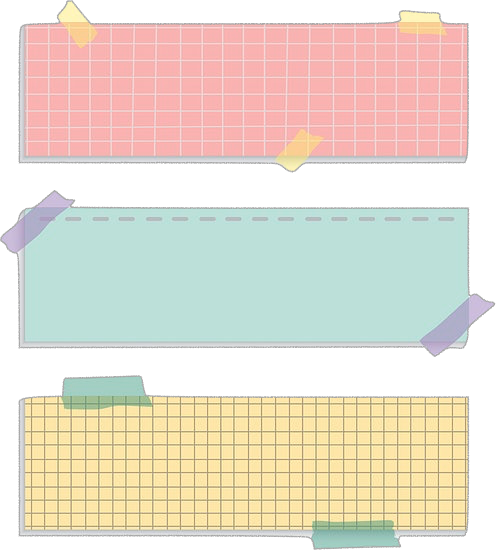 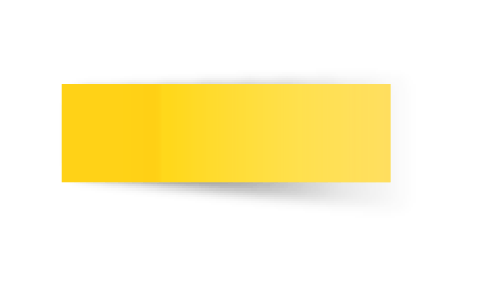 التاريخ
صفحة
٧٢
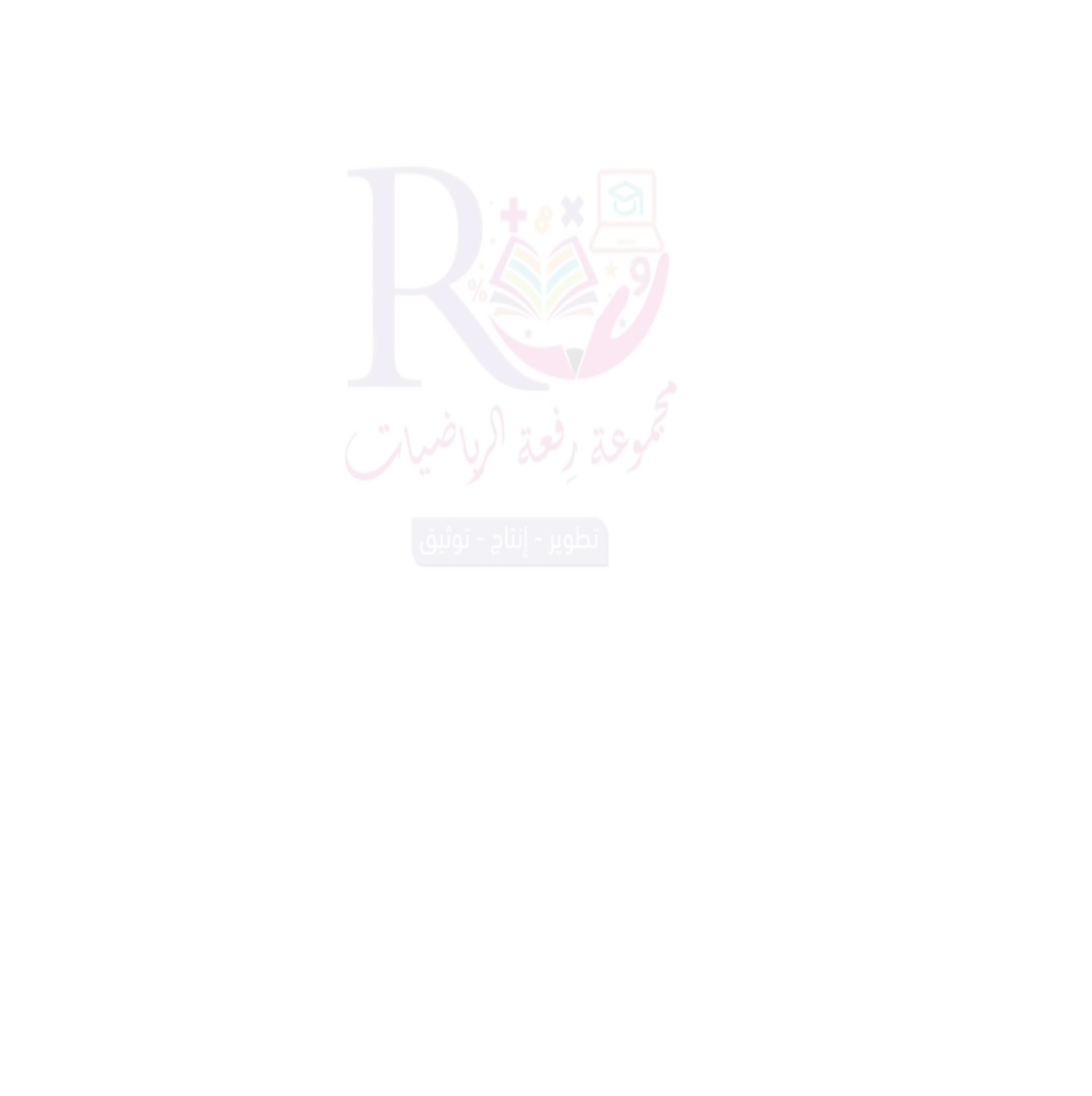 موضوع الدرس 
الأعداد الحقيقية
الأهداف 
أتعرف الاعداد في نظام الاعداد الحقيقية و أصنفها
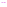 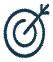 المفردات 
العدد غير النسبي 
العدد الحقيقي
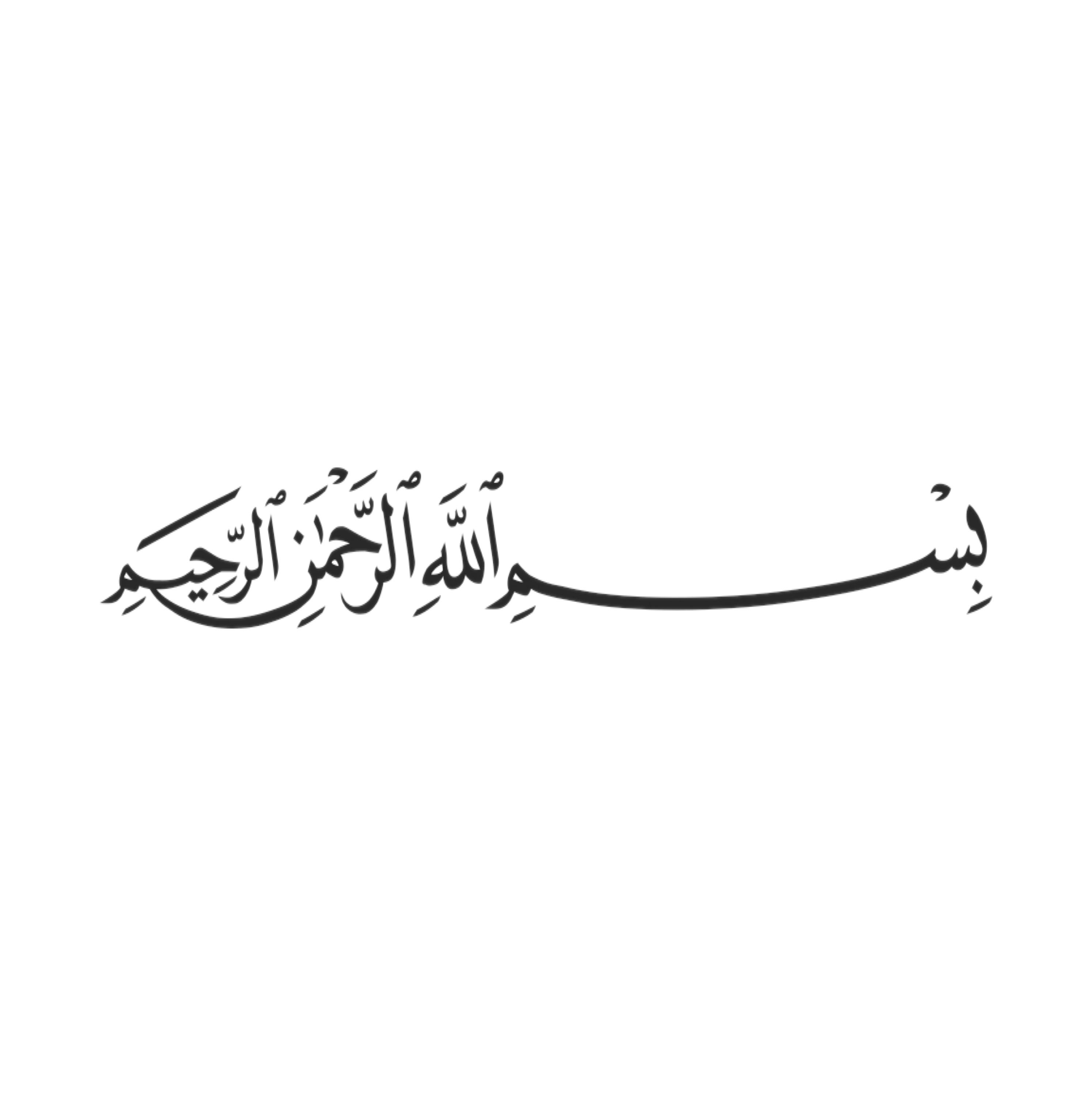 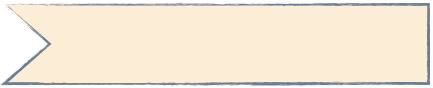 التركيز
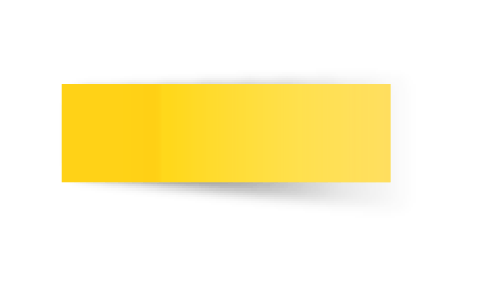 الاعداد الحقيقية
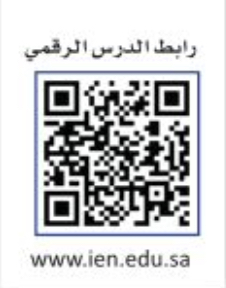 جدول التعلم
الفصل الثاني 
الاعداد الحقيقة ونظرية فيثاغورس
التاريخ
صفحة
٧٢
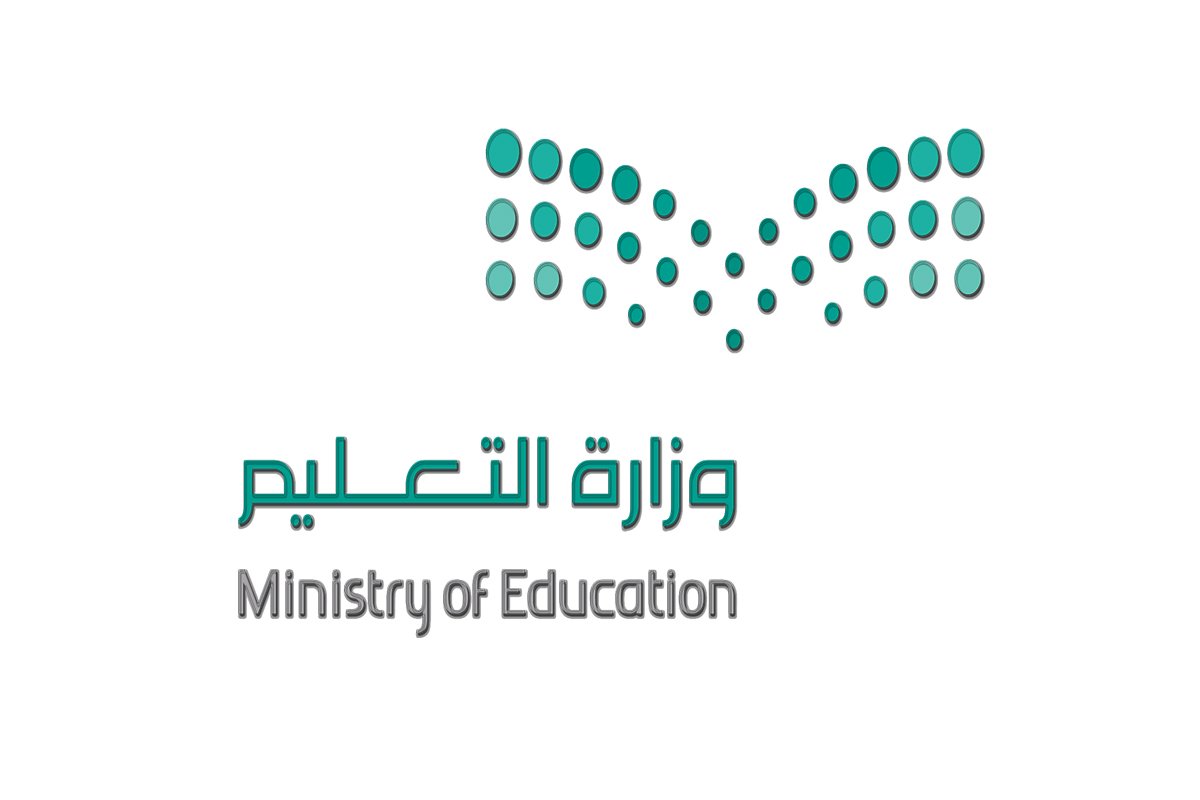 التدريس
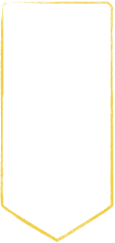 🔹اتعرف الاعداد في نظام الإعداد الحقيقية و اصنفها
موضوع الدرس
التدريب
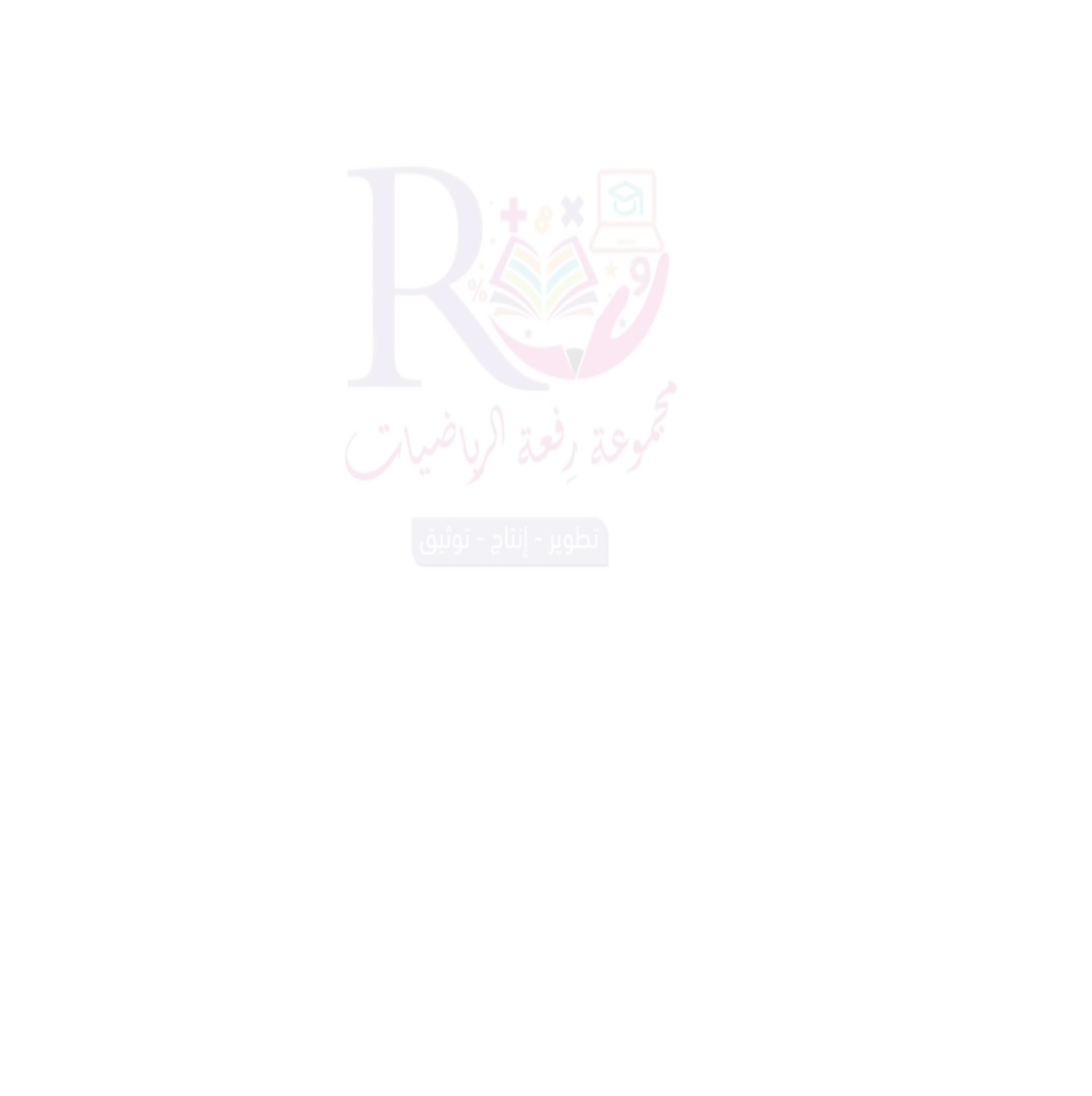 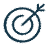 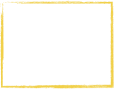 التقويم
الأهداف
المفردات 
العدد غير النسبي 
العدد الحقيقي
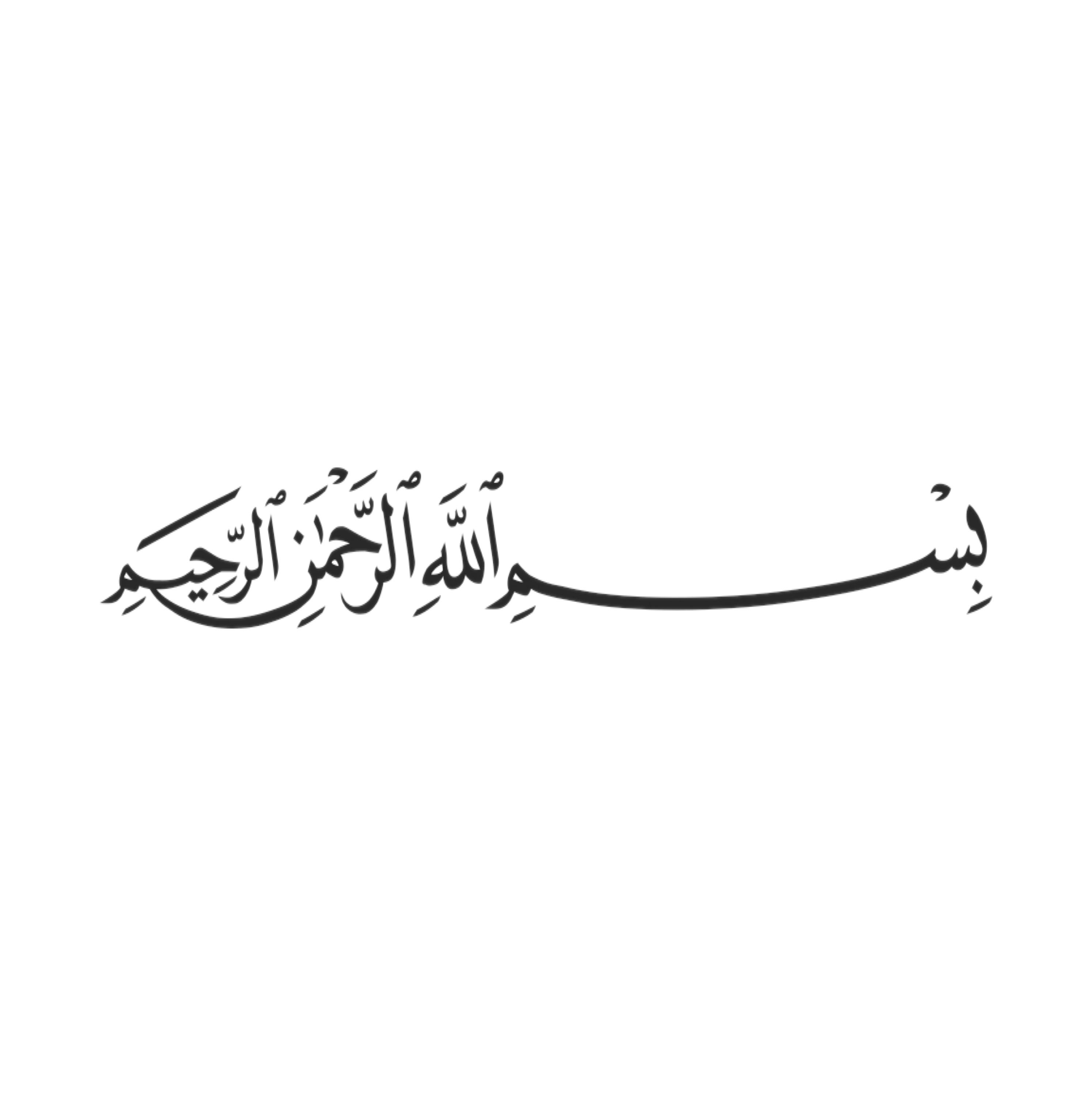 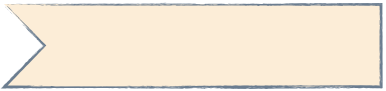 التركيز
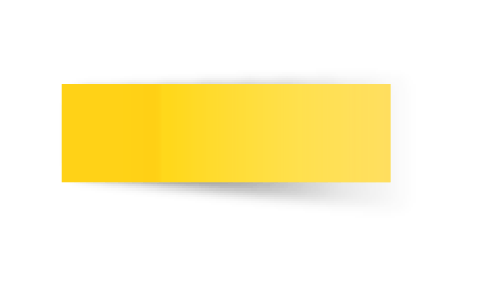 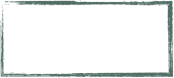 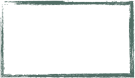 الاعداد الحقيقية
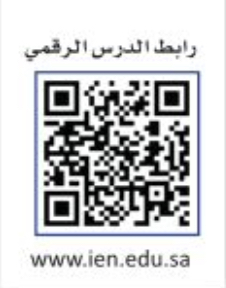 🔹 الاعداد النسبية 
والجذور التربيعية
🔹أتعرف الاعداد في نظام الأعداد الحقيقية و أصنفها
جدول التعلم
الفصل الثاني 
الاعداد الحقيقة ونظرية فيثاغورس
التاريخ
صفحة
٧٢
التدريس
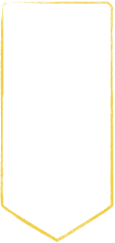 🔹اتعرف الاعداد في نظام الإعداد الحقيقية و اصنفها
موضوع الدرس
التدريب
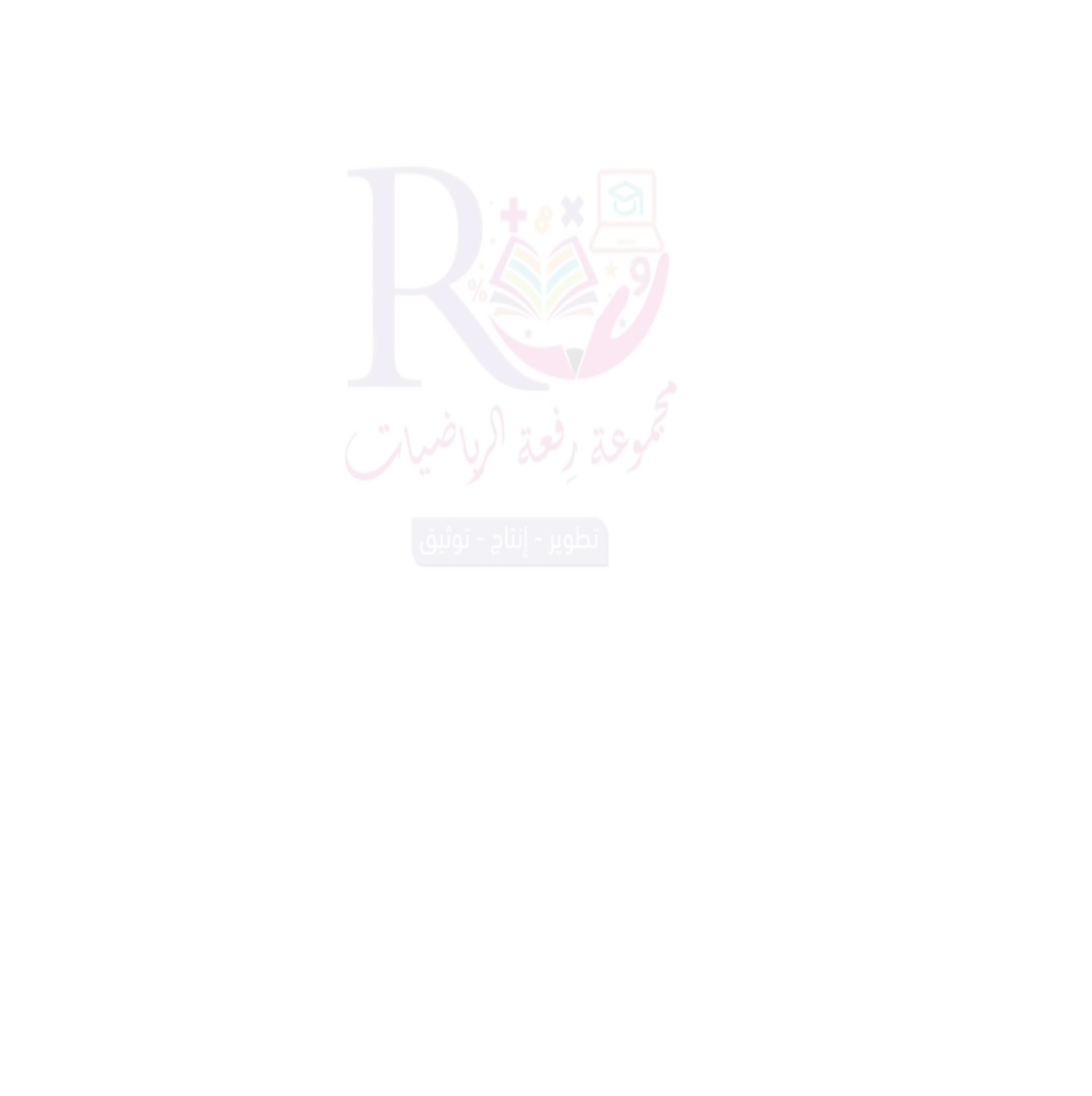 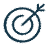 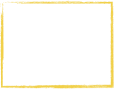 التقويم
الأهداف
المفردات 
العدد غير النسبي 
العدد الحقيقي
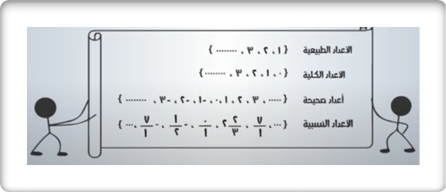 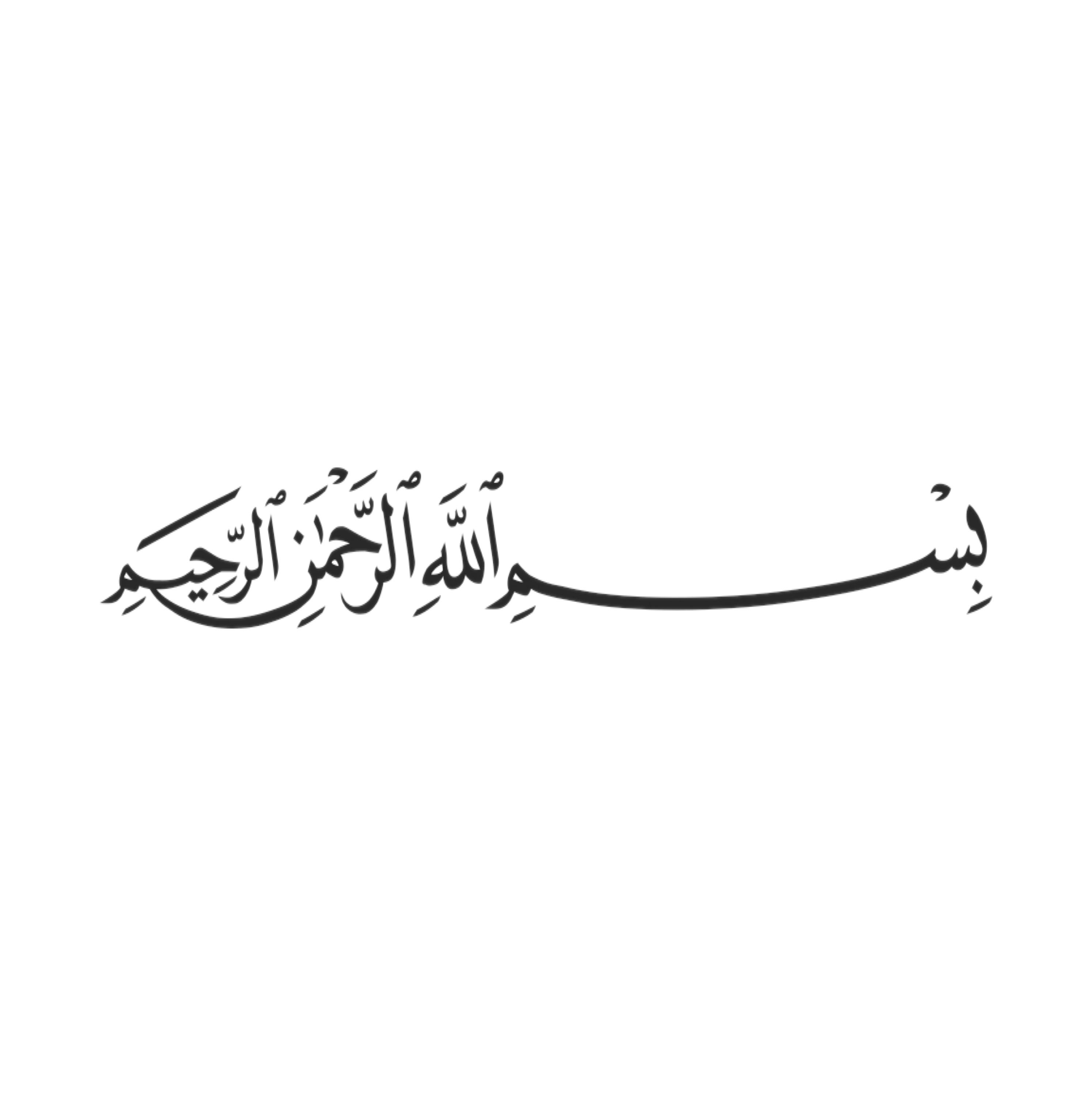 التركيز
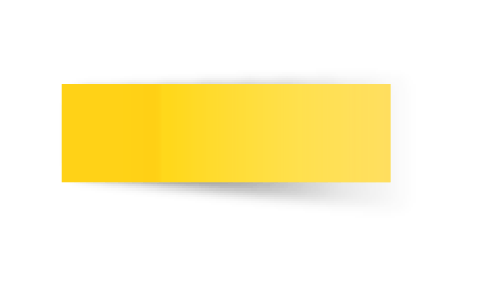 الاعداد الحقيقية
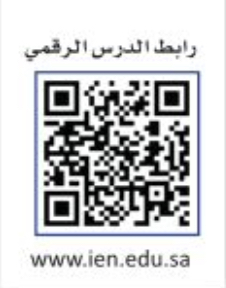 الفصل الثاني 
الاعداد الحقيقة ونظرية فيثاغورس
التاريخ
صفحة
٧٢
التدريس
🔹اتعرف الاعداد في نظام الإعداد الحقيقية و اصنفها
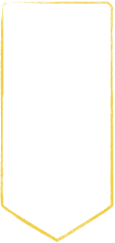 موضوع الدرس
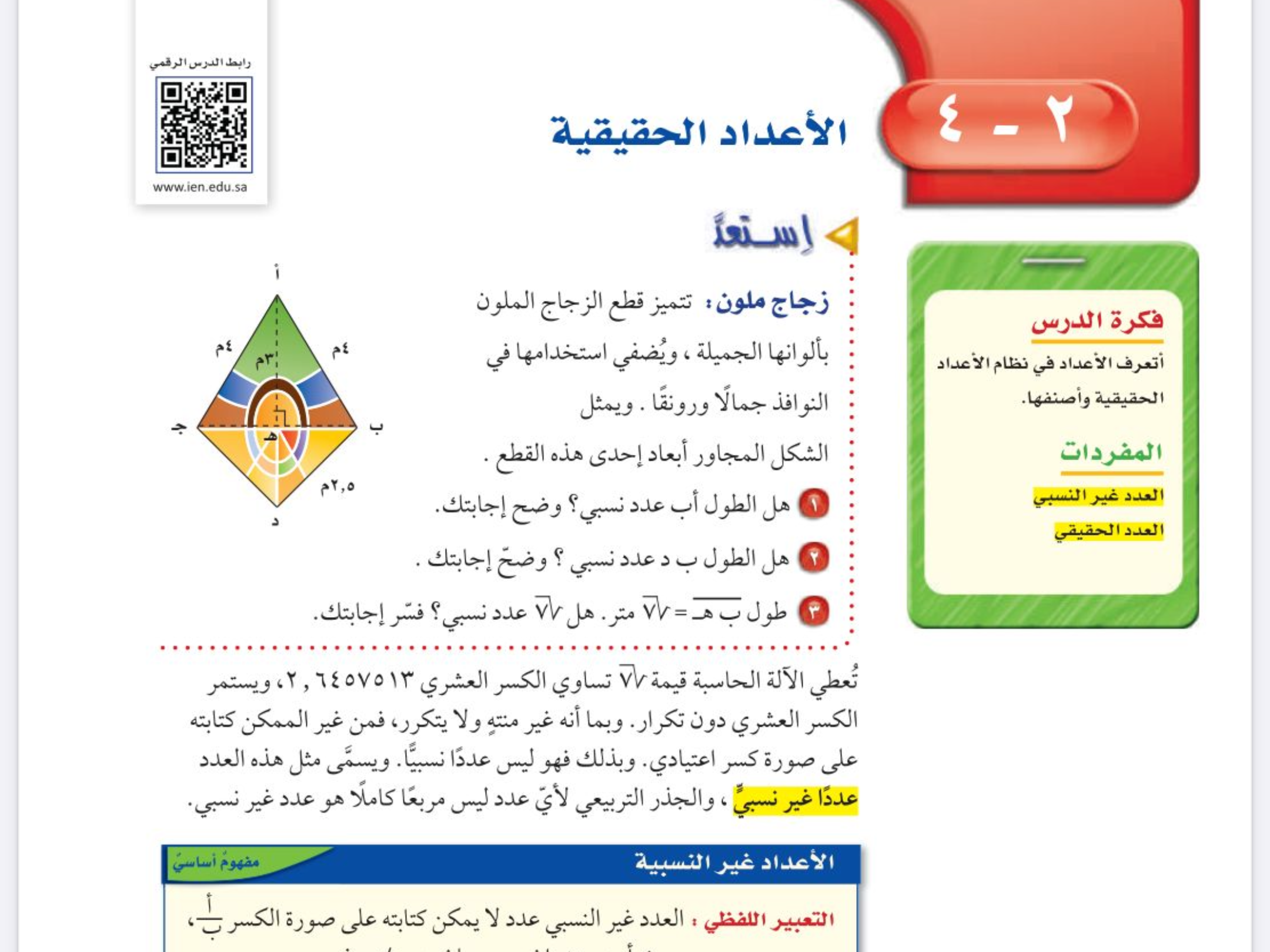 التدريب
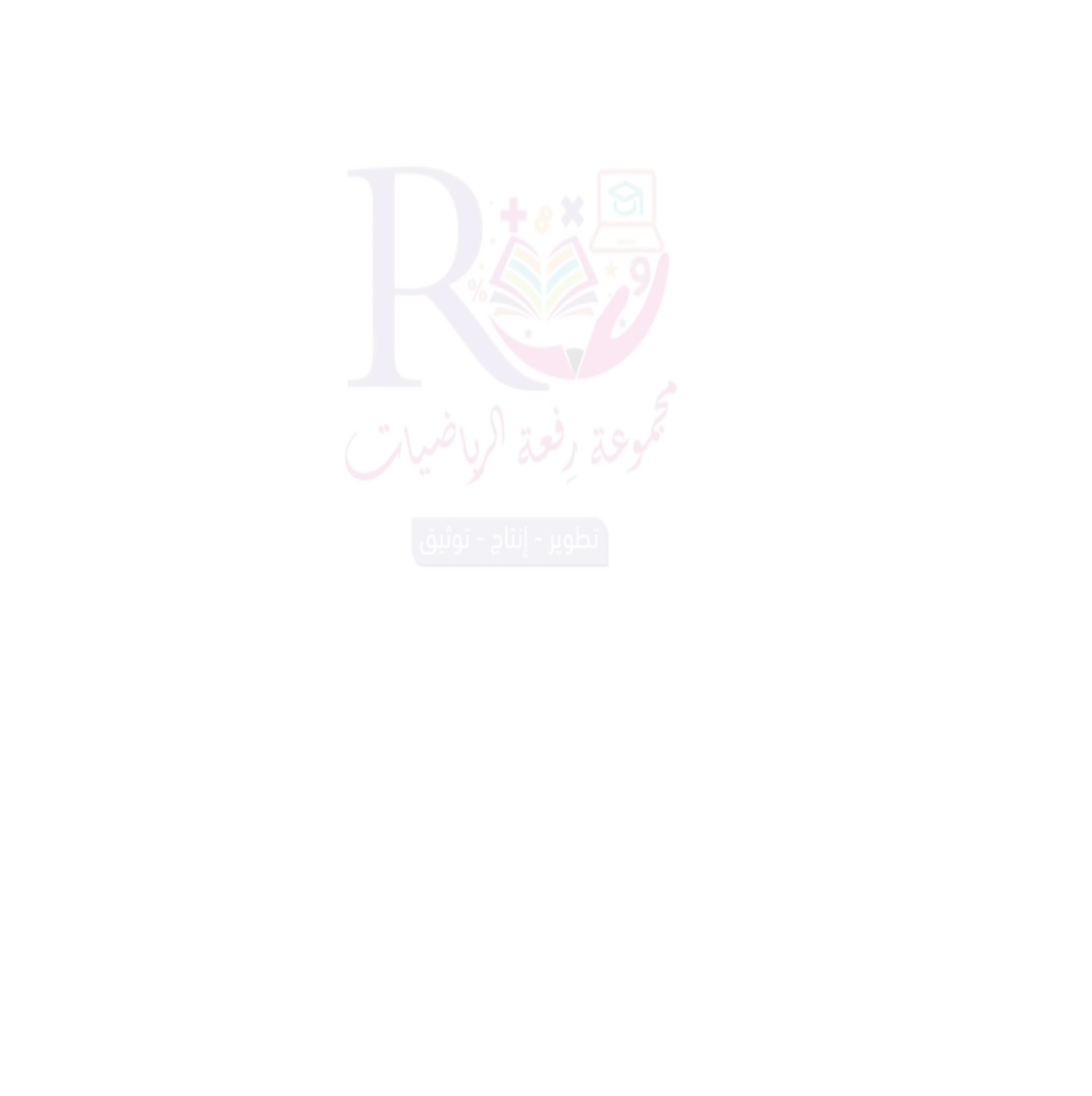 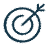 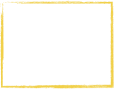 التقويم
الأهداف
المفردات 
العدد غير النسبي 
العدد الحقيقي
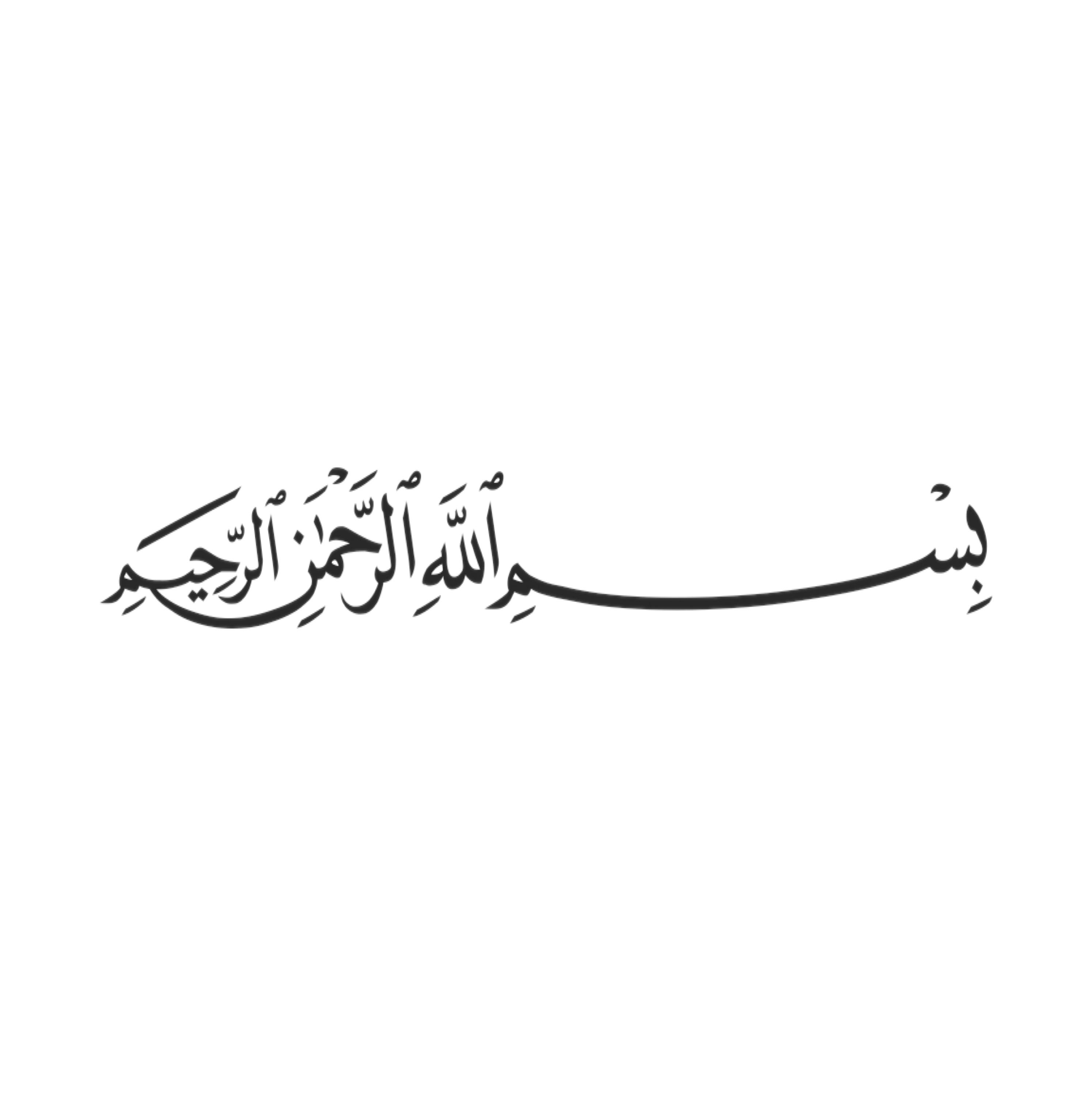 التركيز
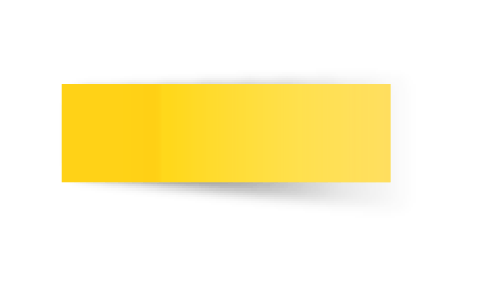 الاعداد الحقيقية
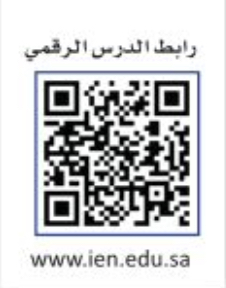 الفصل الثاني 
الاعداد الحقيقة ونظرية فيثاغورس
التاريخ
صفحة
٧٢
التدريس
🔹اتعرف الاعداد في نظام الإعداد الحقيقية و اصنفها
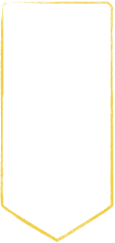 موضوع الدرس
التدريب
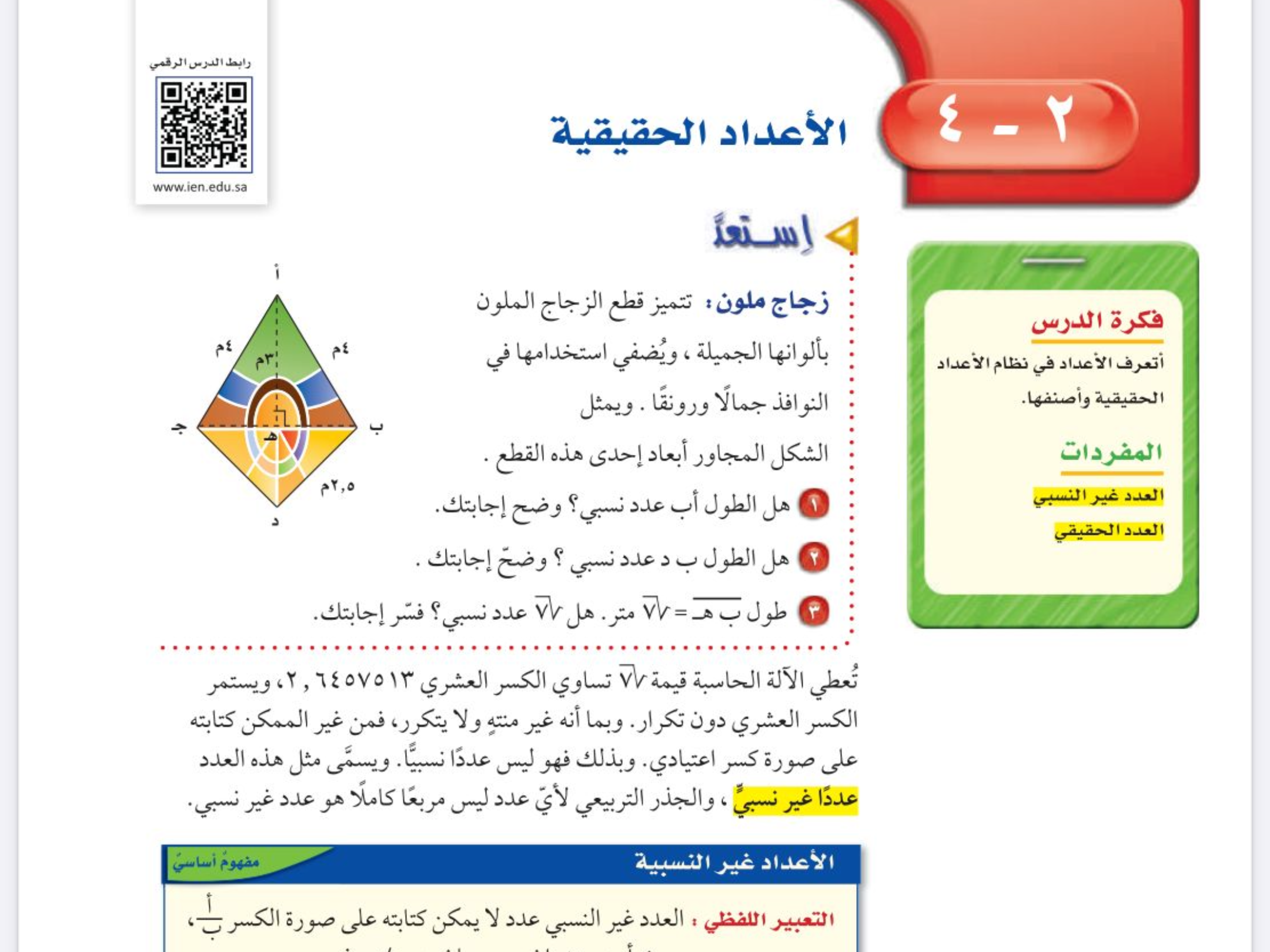 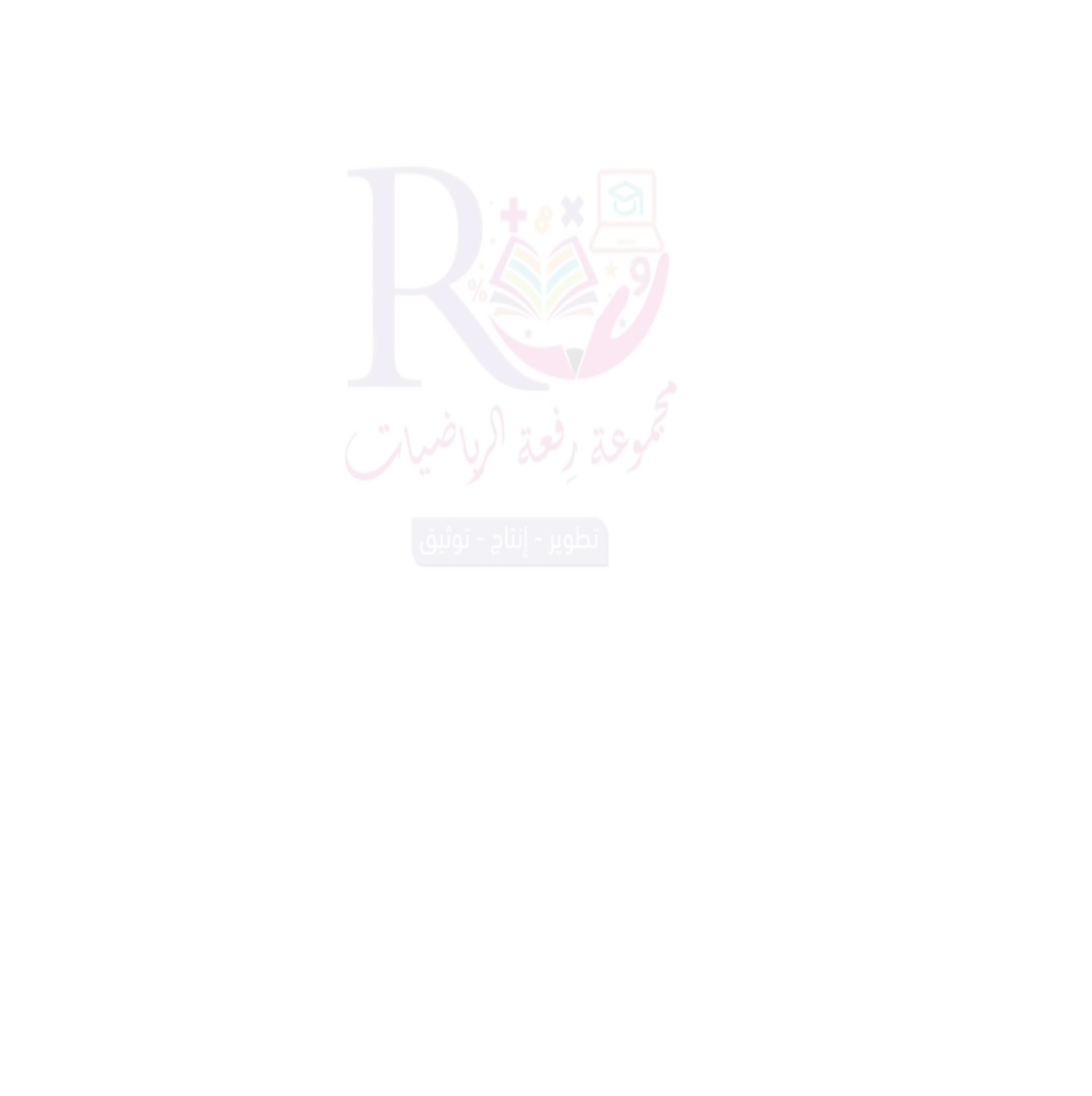 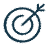 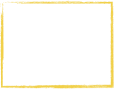 التقويم
الأهداف
المفردات 
العدد غير النسبي 
العدد الحقيقي
نعم لانه يمكن كتابته بشكل  بسط ومقام
نعم لانه يمكن كتابته بشكل  بسط ومقام
لا ، لانه  لايمكن كتابته في شكل بسط ومقام
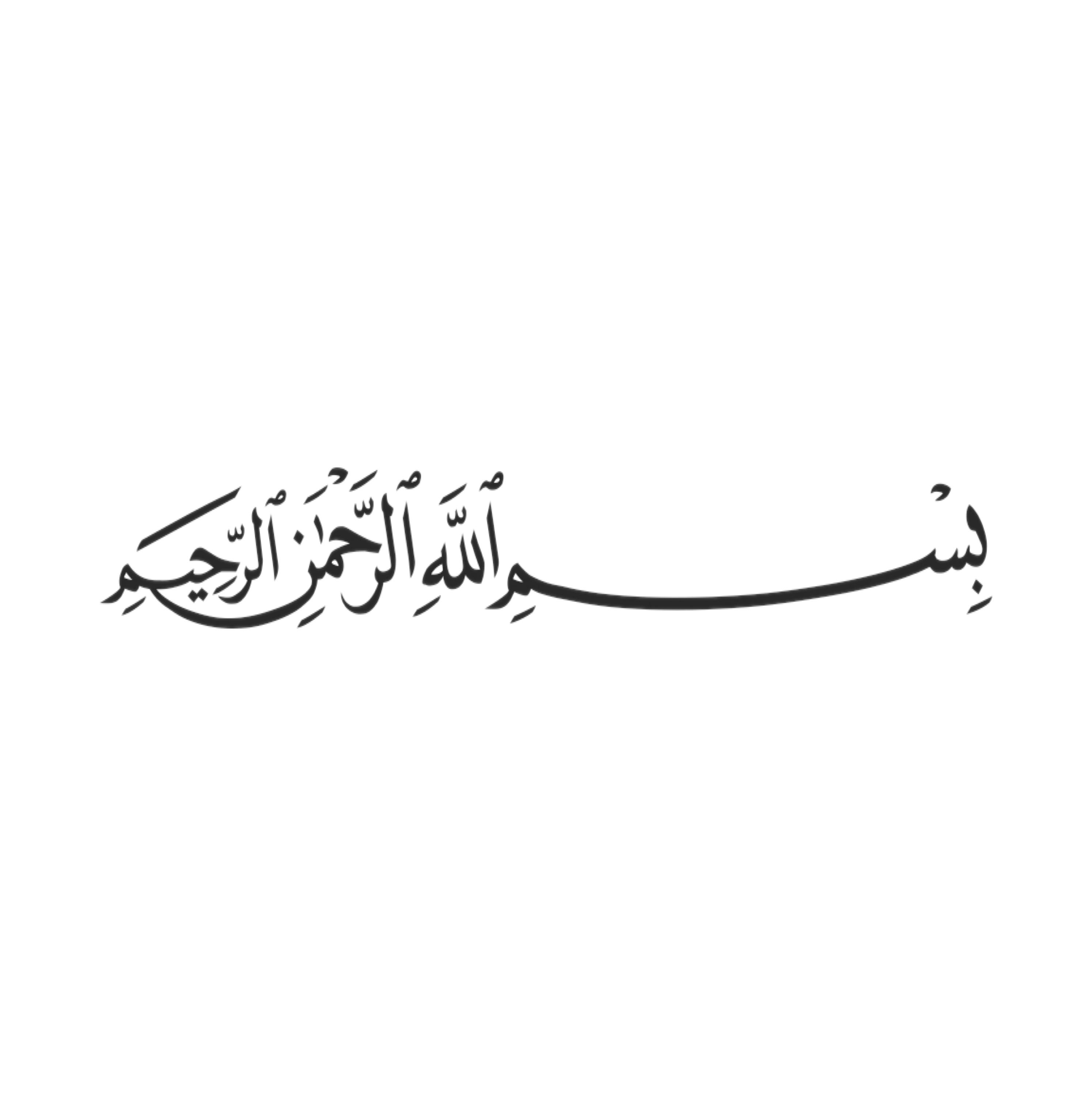 التركيز
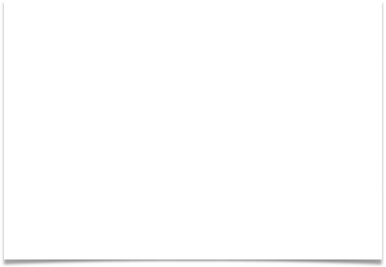 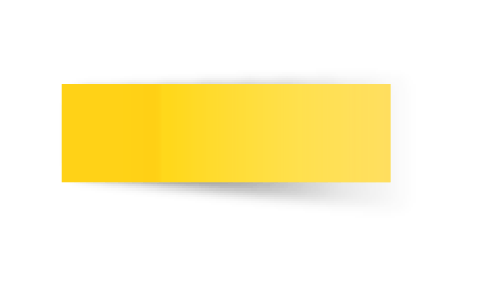 الاعداد الحقيقية
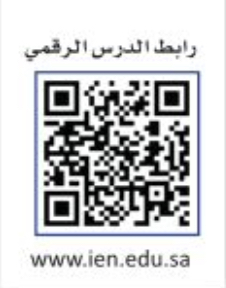 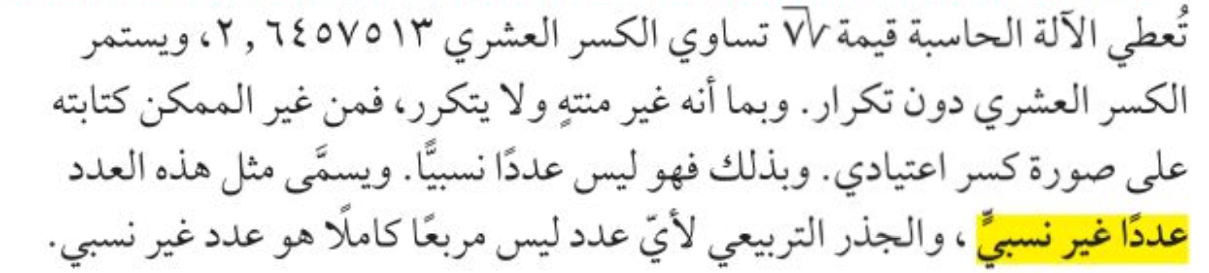 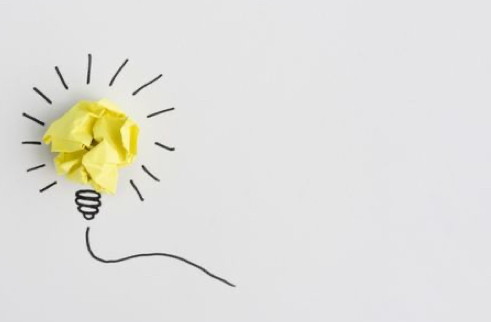 الفصل الثاني 
الاعداد الحقيقة ونظرية فيثاغورس
التاريخ
صفحة
٧٢
التدريس
🔹اتعرف الاعداد في نظام الإعداد الحقيقية و اصنفها
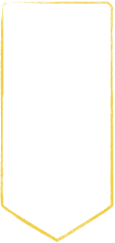 موضوع الدرس
التدريب
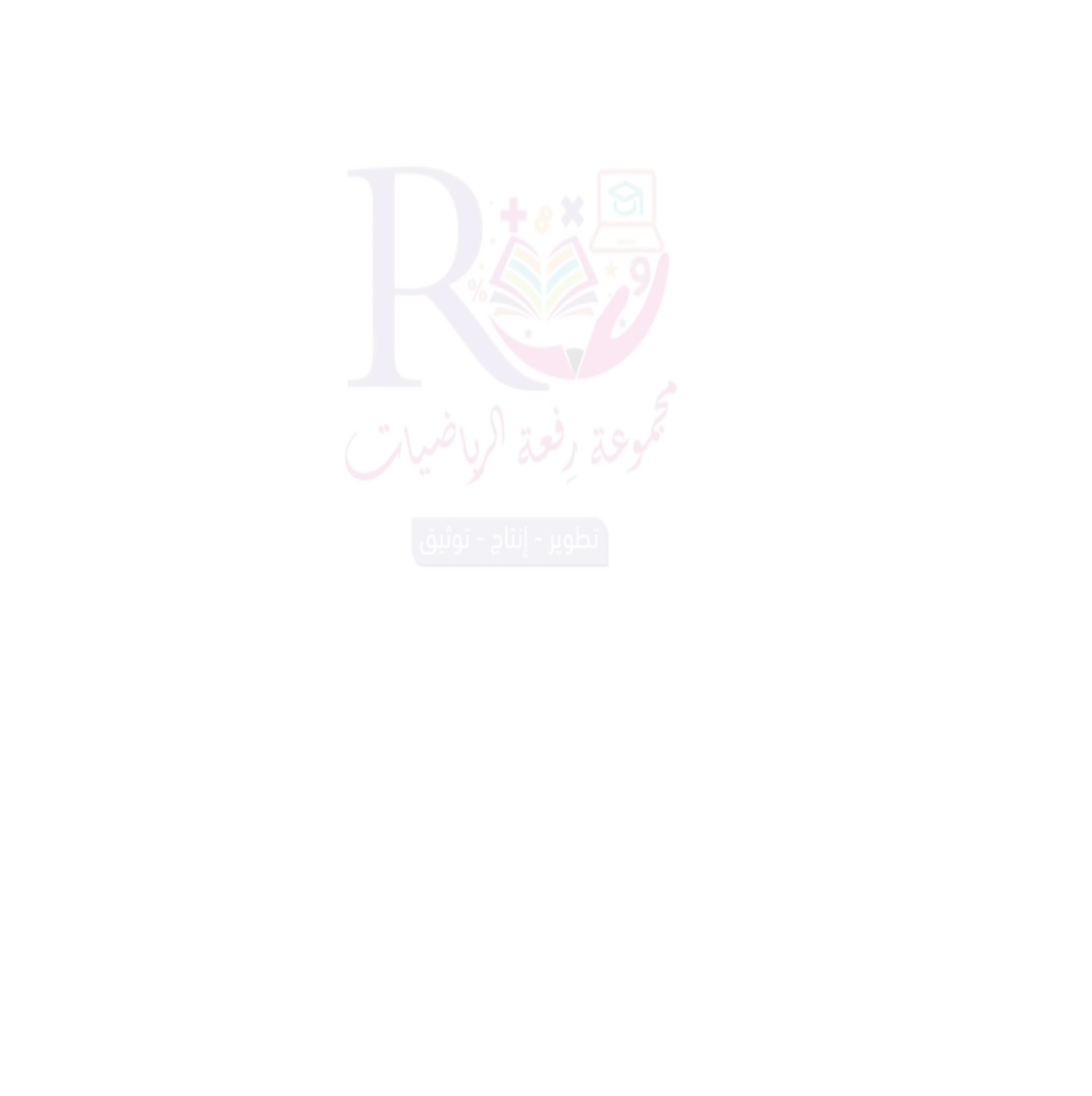 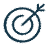 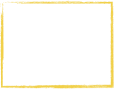 التقويم
الأهداف
المفردات 
العدد غير النسبي 
العدد الحقيقي
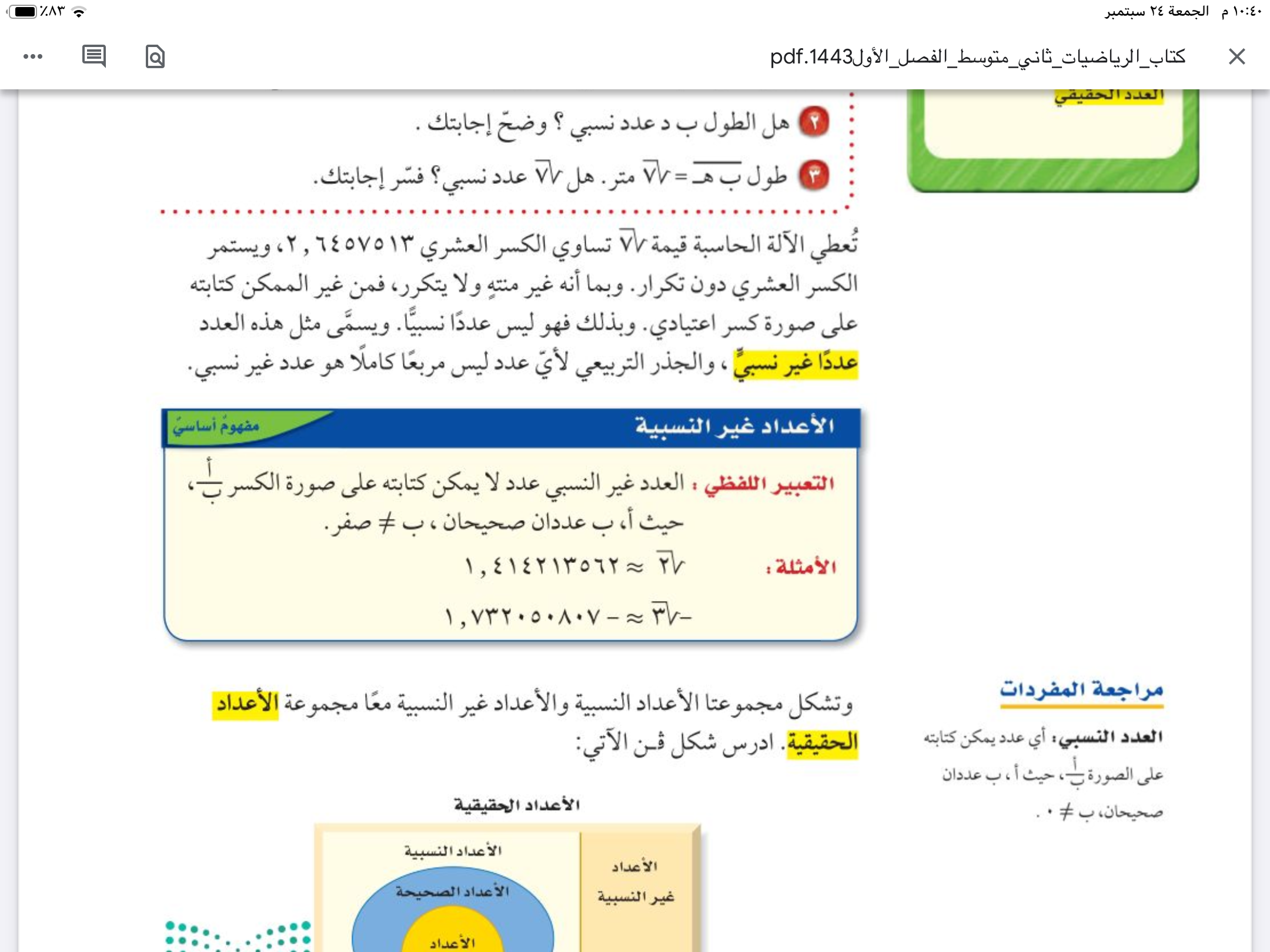 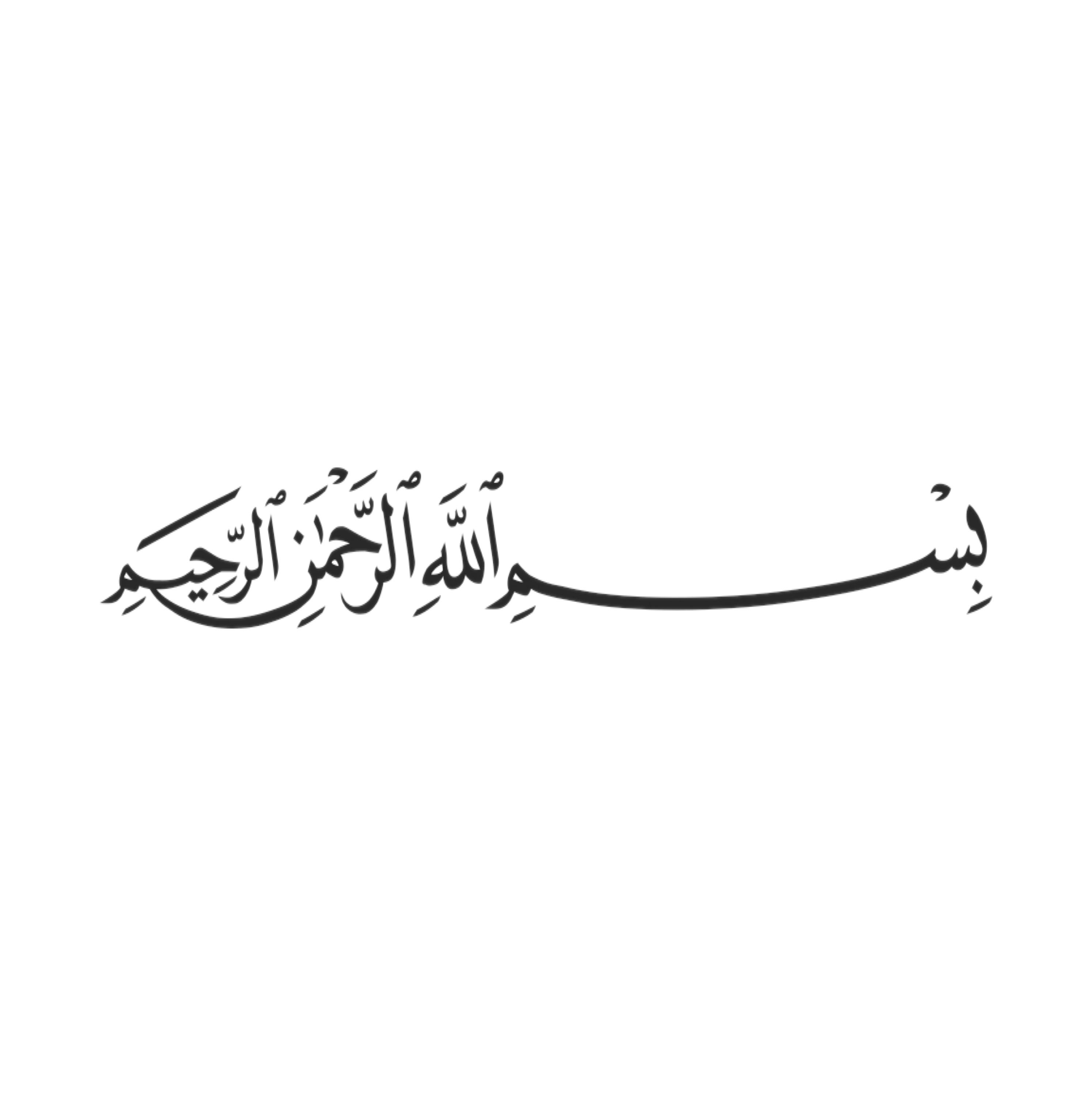 التركيز
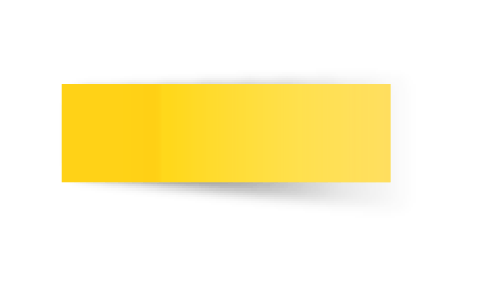 الاعداد الحقيقية
الاعداد الحقيقية
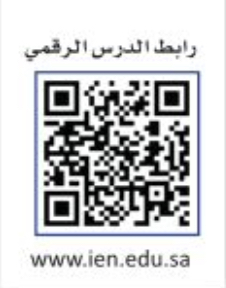 الفصل الثاني 
الاعداد الحقيقة ونظرية فيثاغورس
التاريخ
صفحة
٧٢
التدريس
🔹اتعرف الاعداد في نظام الإعداد الحقيقية و اصنفها
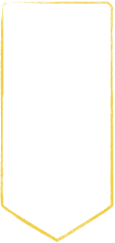 موضوع الدرس
الاعداد غير النسبية
التدريب
الاعداد النسبية
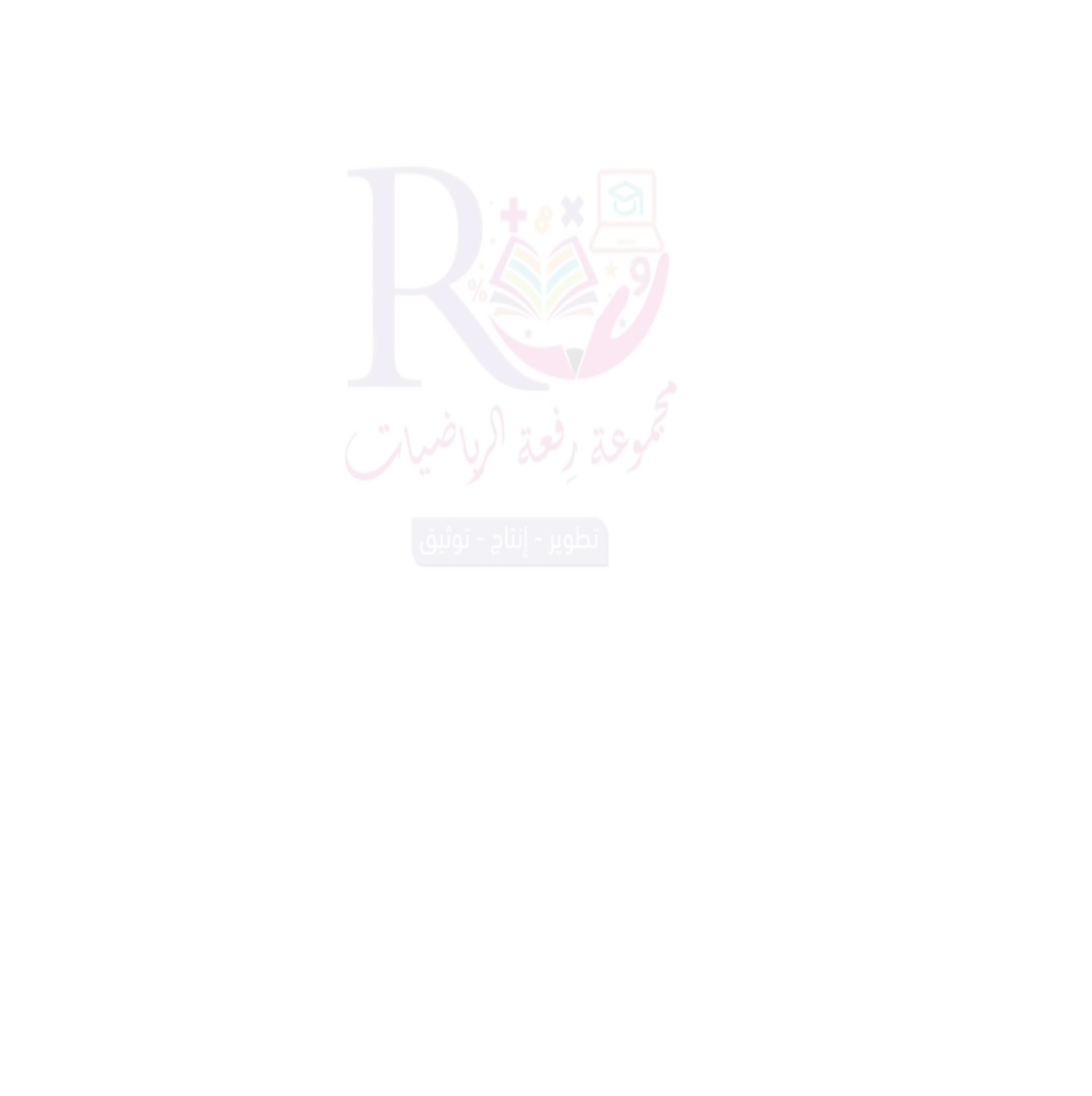 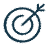 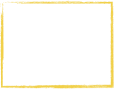 التقويم
الأهداف
الكسور الاعتيادية
والكسور العشرية
الاعداد الصحيحة
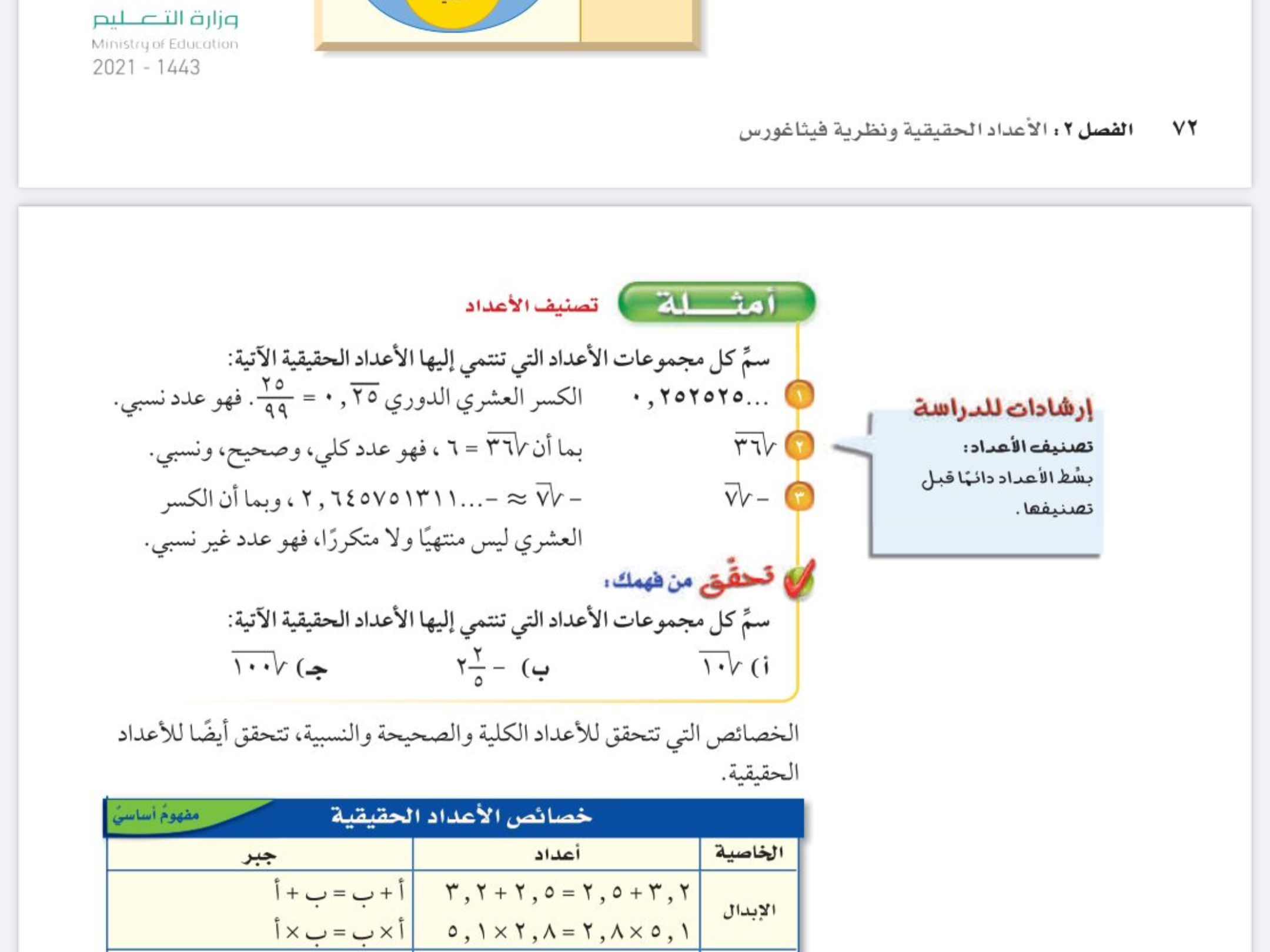 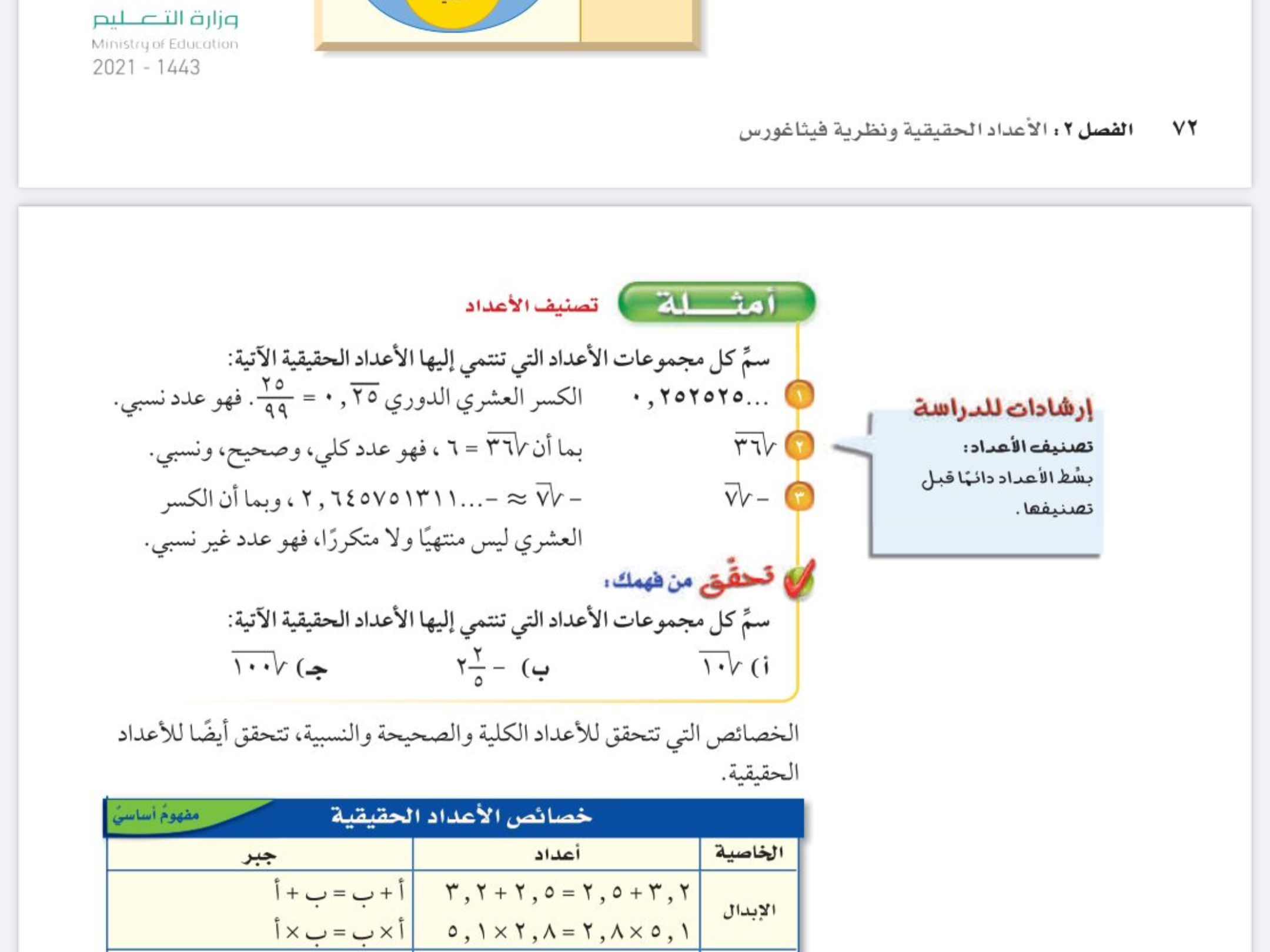 المفردات 
العدد غير النسبي 
العدد الحقيقي
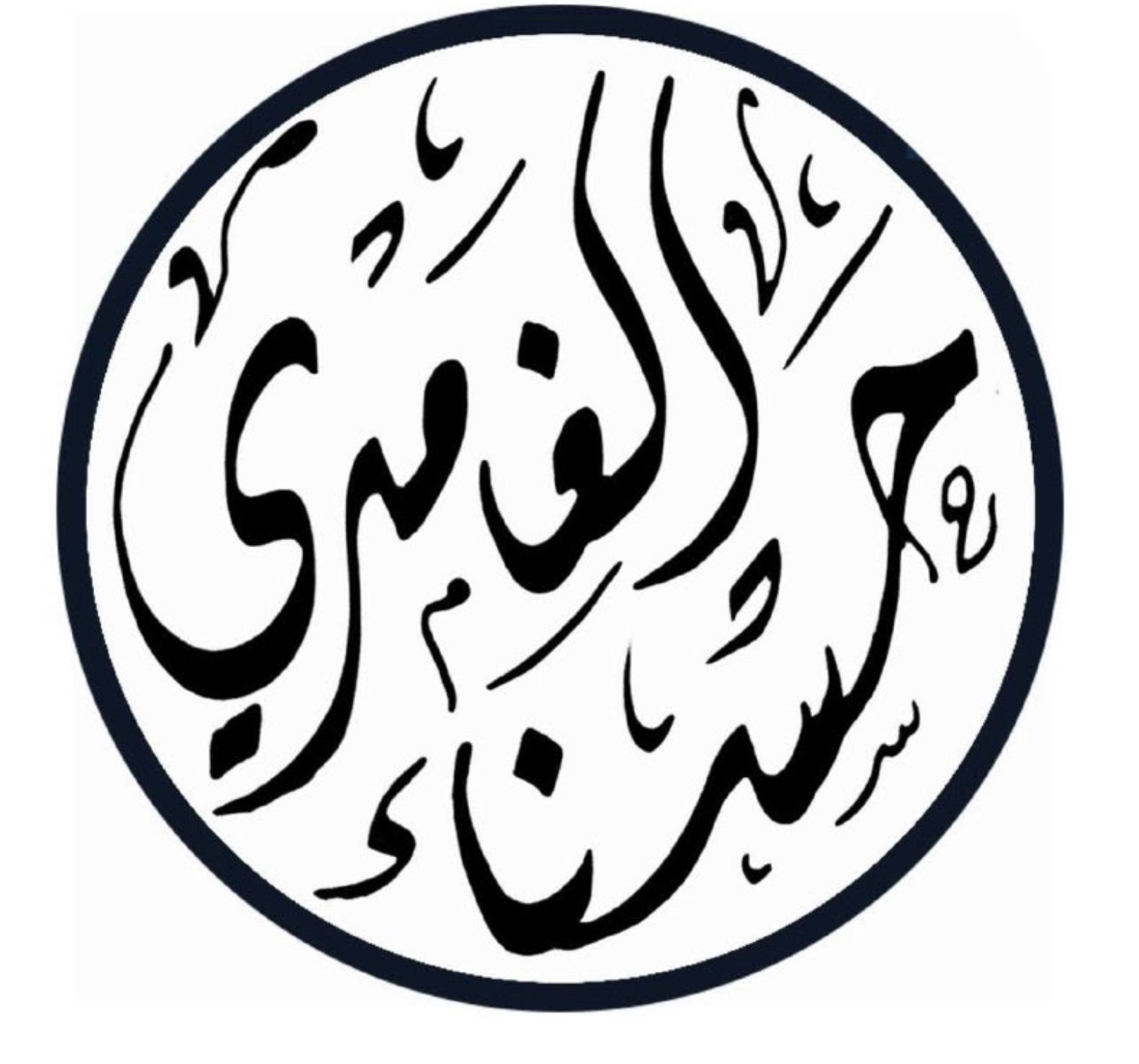 الاعداد الكلية
٠، ١، ٢،…
الاعداد السالبة 
-١، -٢،…
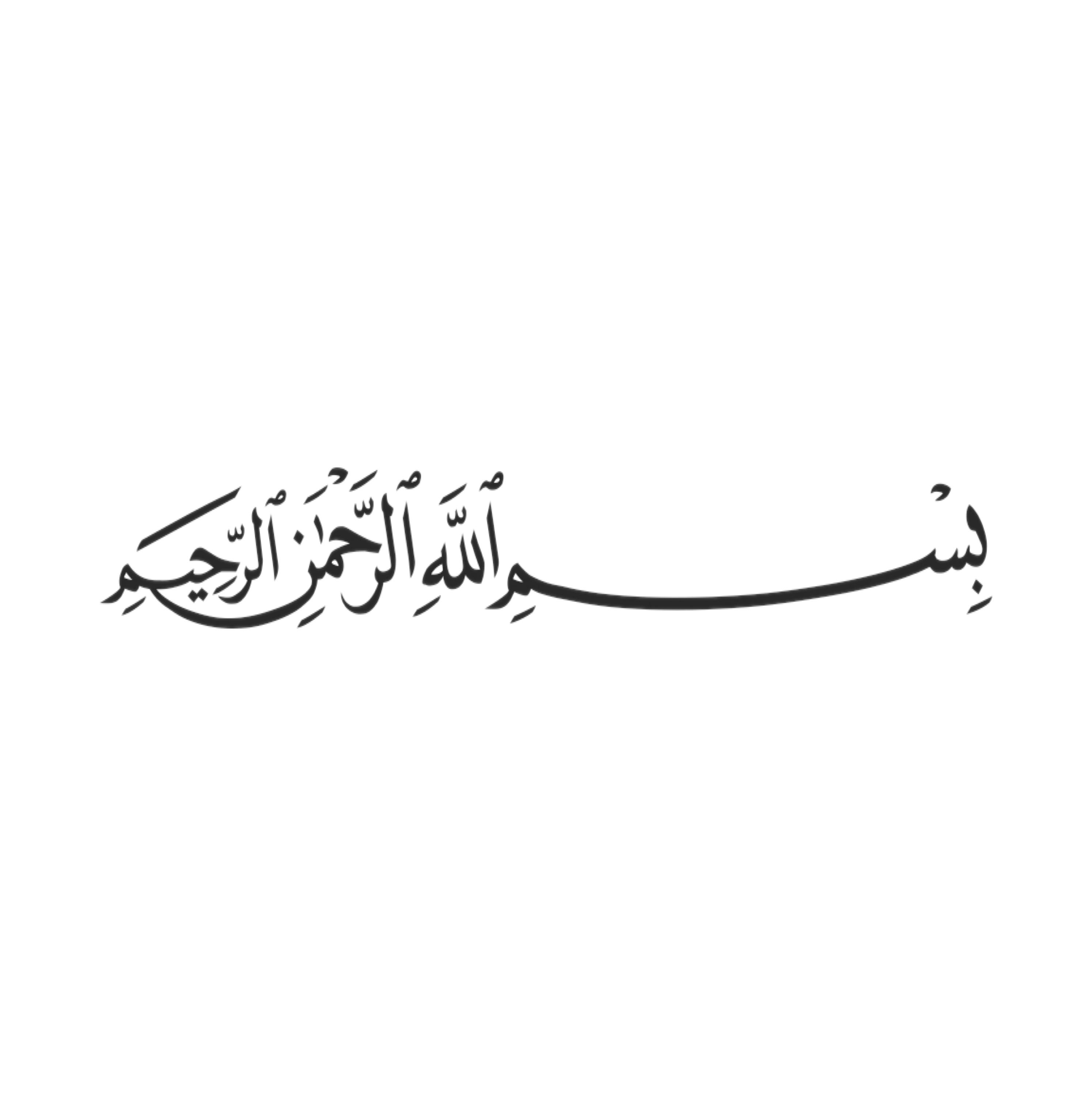 التركيز
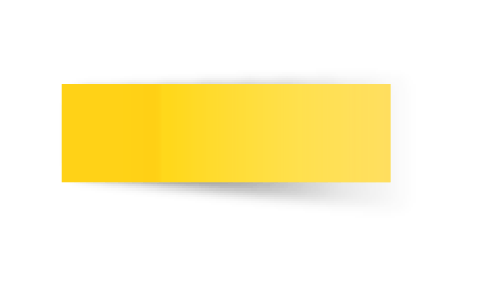 الاعداد الحقيقية
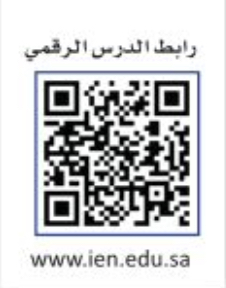 الفصل الثاني 
الاعداد الحقيقة ونظرية فيثاغورس
التاريخ
صفحة
٧٣
التدريس
🔹اتعرف الاعداد في نظام الإعداد الحقيقية و اصنفها
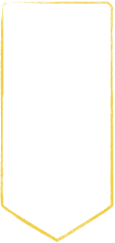 موضوع الدرس
التدريب
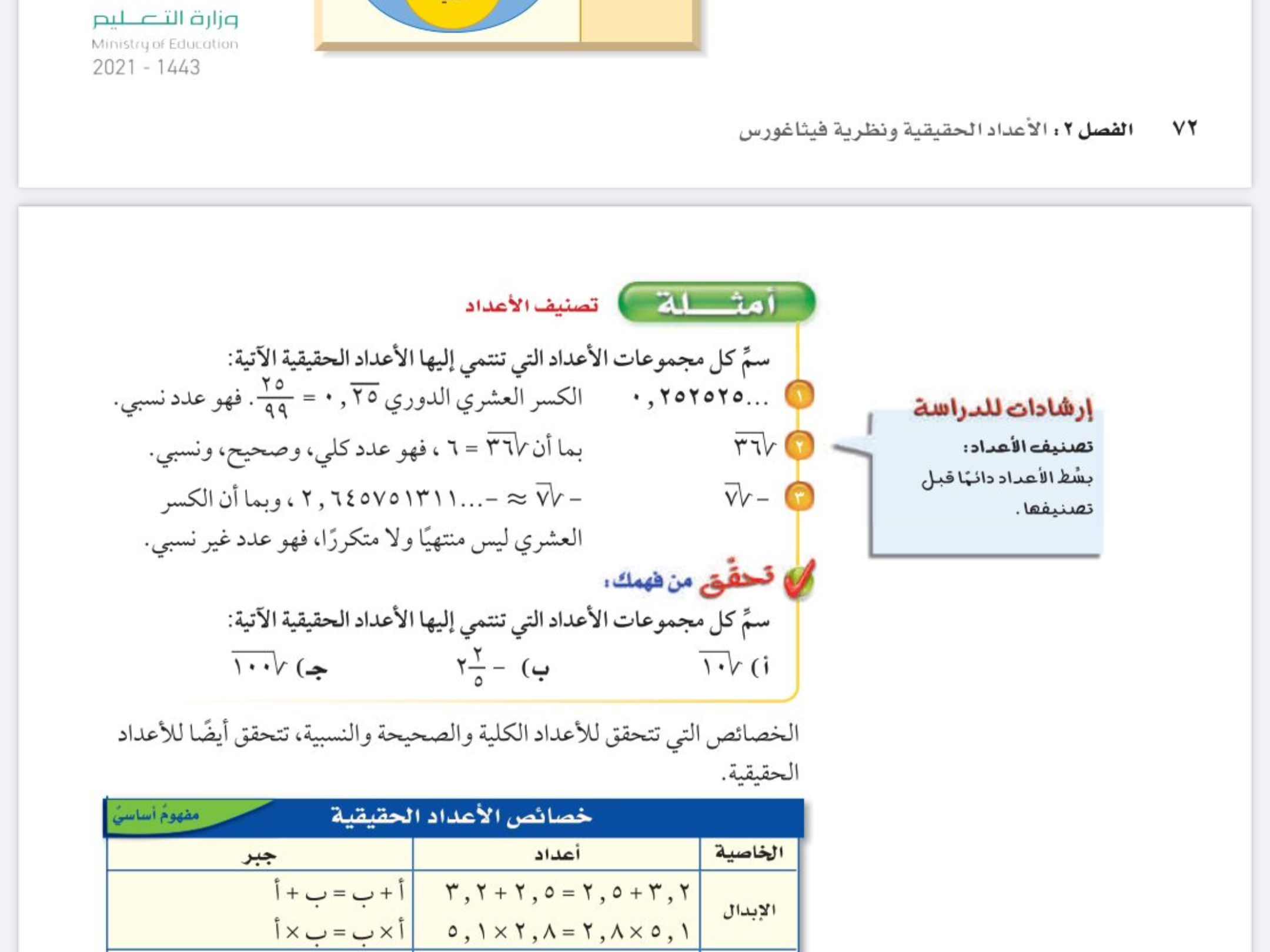 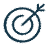 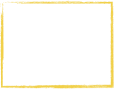 التقويم
الأهداف
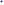 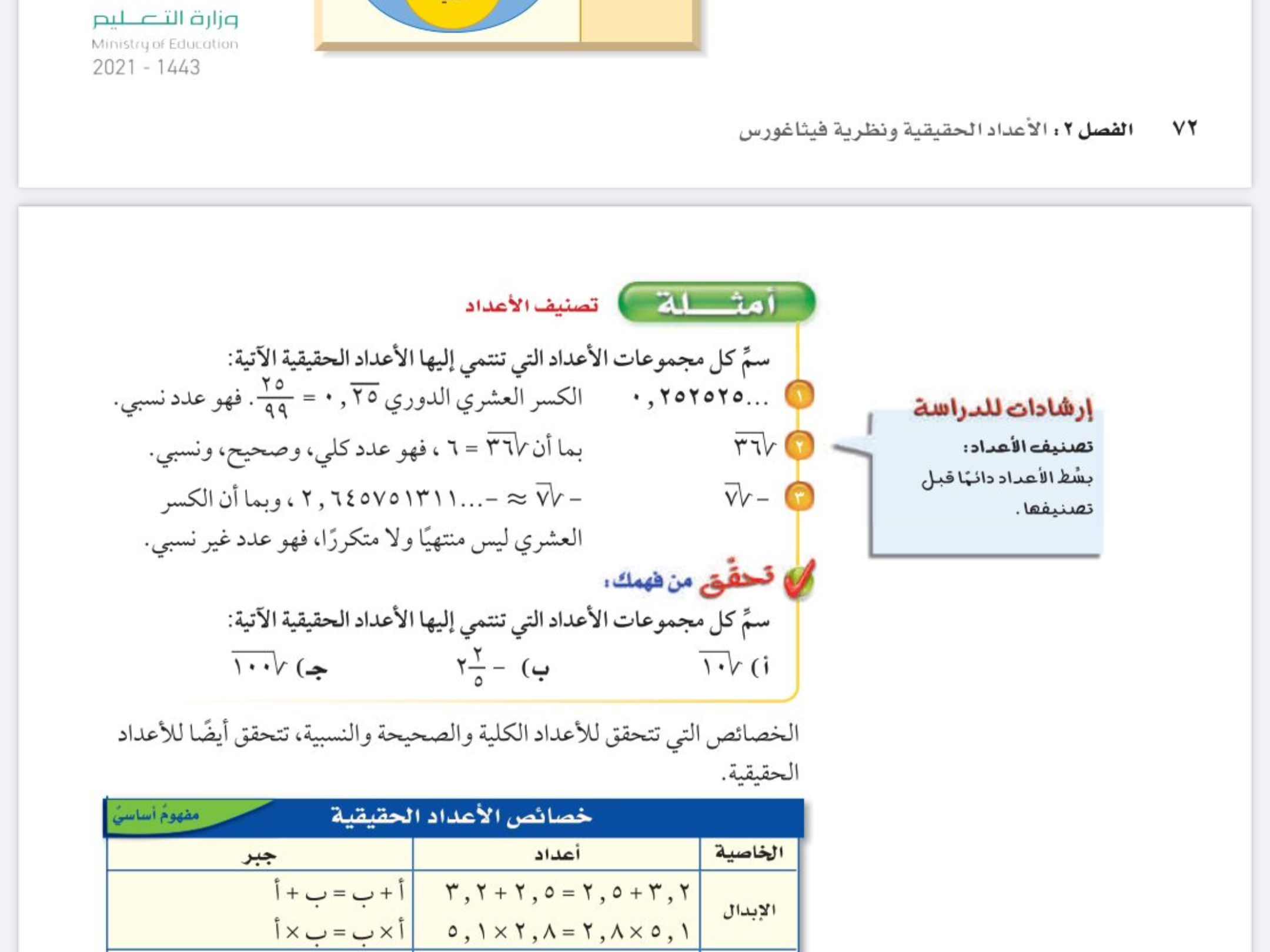 المفردات 
العدد غير النسبي 
العدد الحقيقي
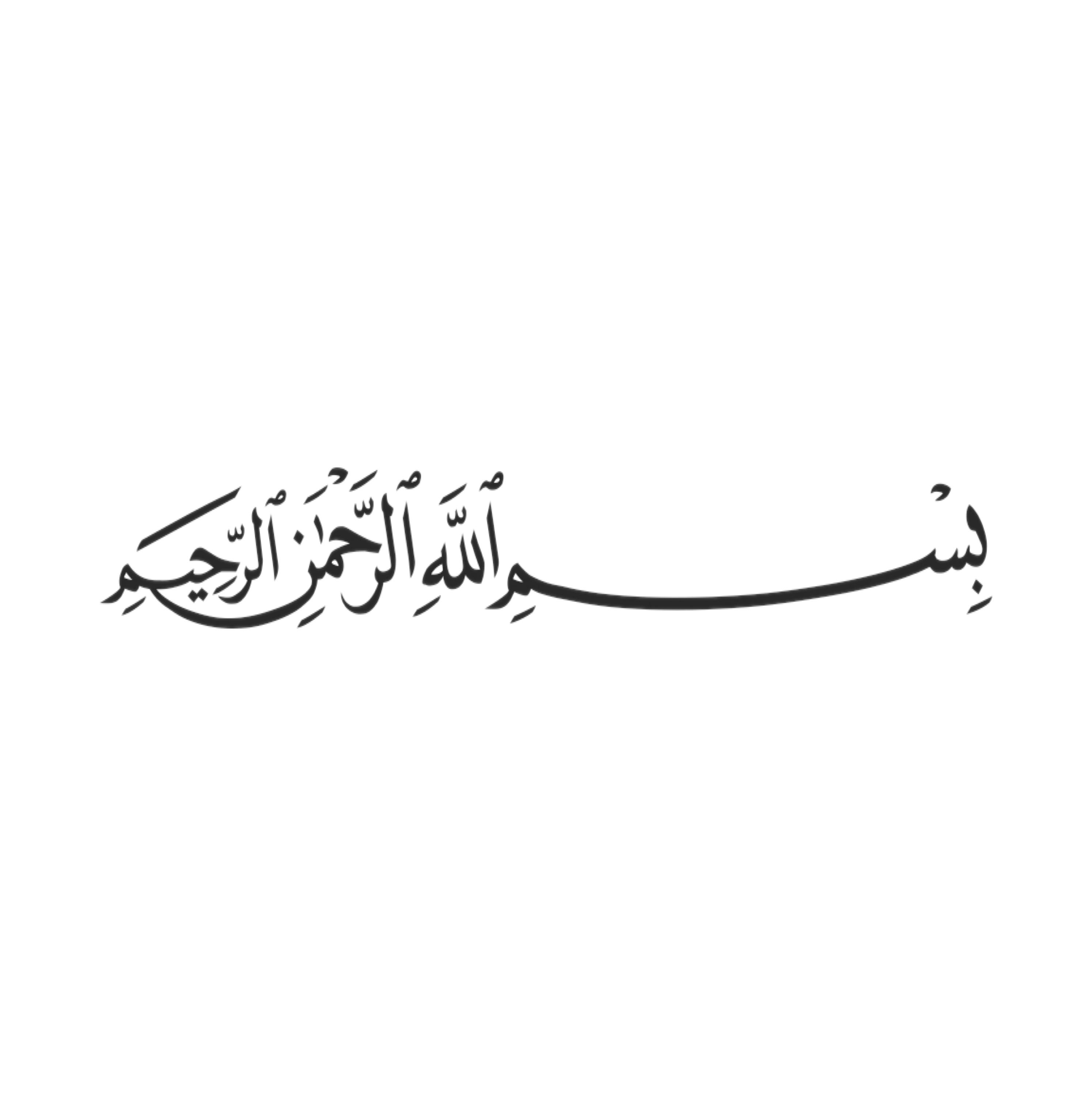 التركيز
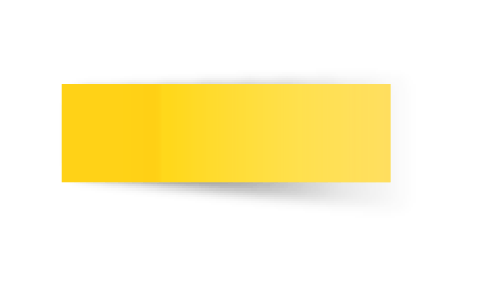 الاعداد الحقيقية
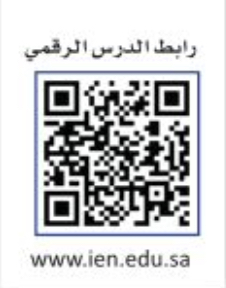 الفصل الثاني 
الاعداد الحقيقة ونظرية فيثاغورس
التاريخ
صفحة
٧٣
التدريس
🔹اتعرف الاعداد في نظام الإعداد الحقيقية و اصنفها
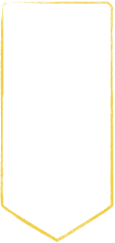 موضوع الدرس
التدريب
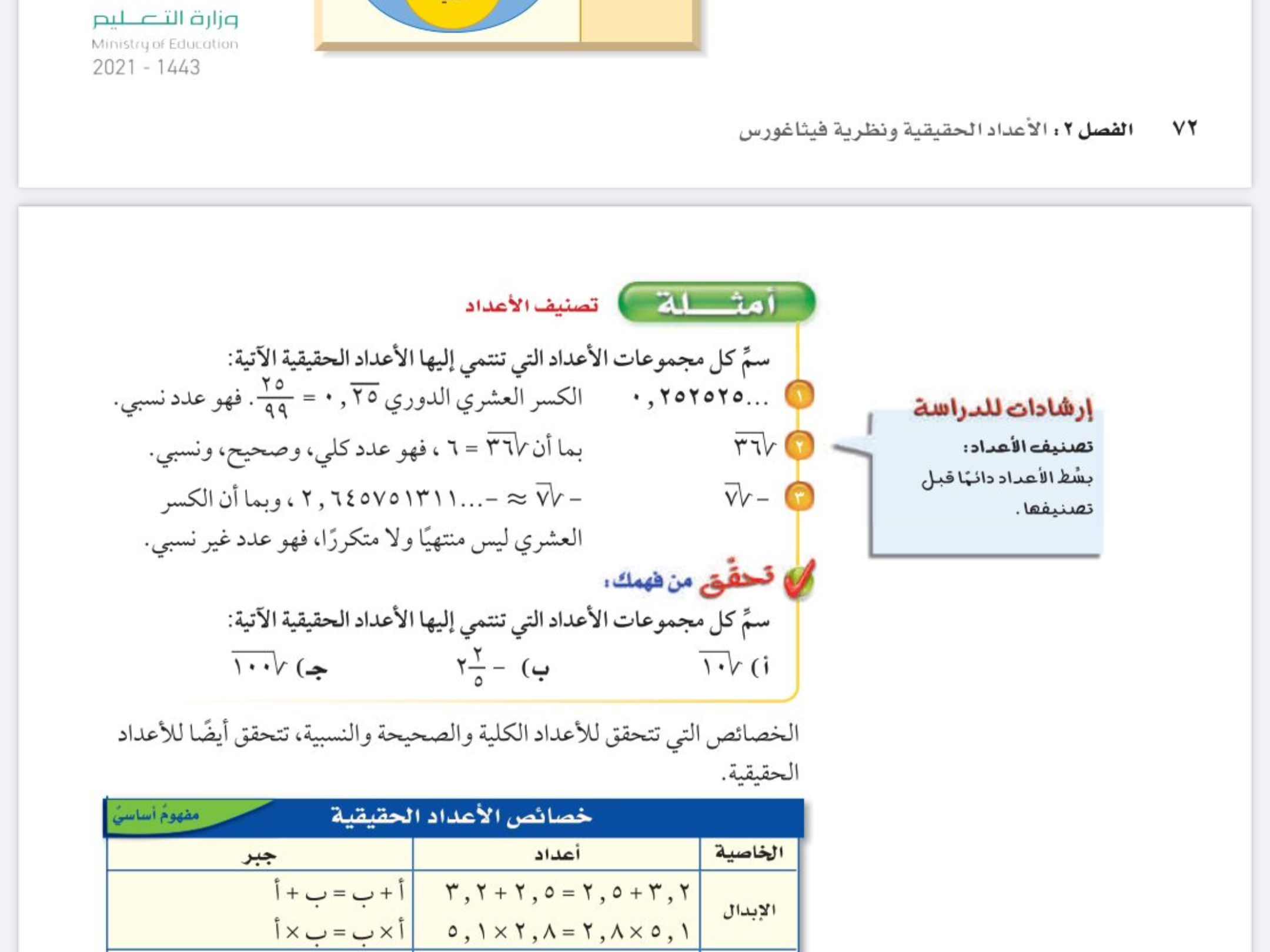 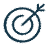 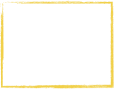 التقويم
الأهداف
المفردات 
العدد غير النسبي 
العدد الحقيقي
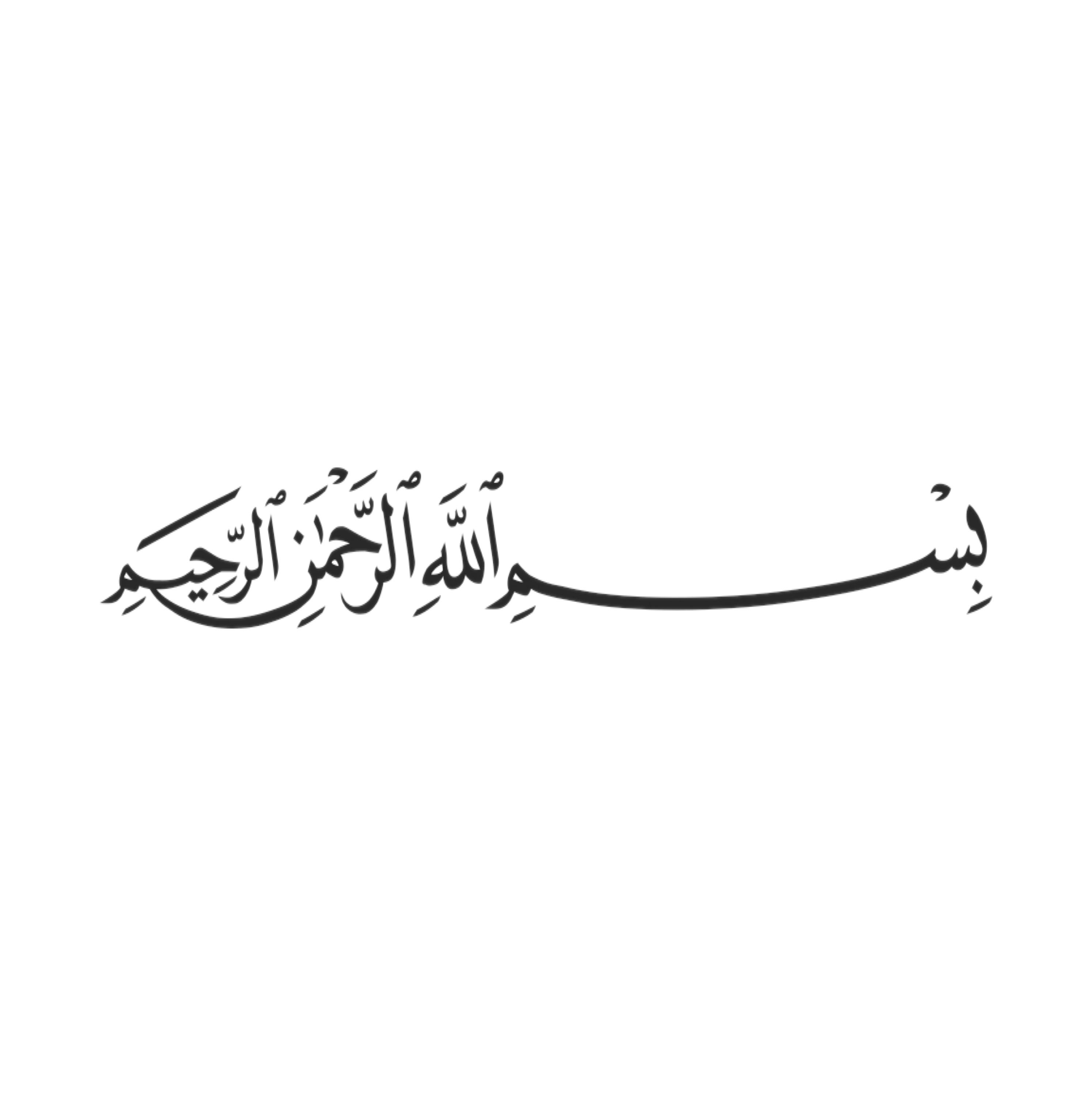 التركيز
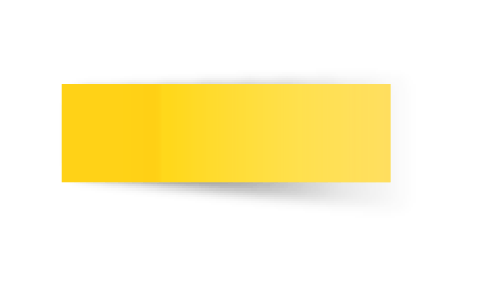 الاعداد الحقيقية
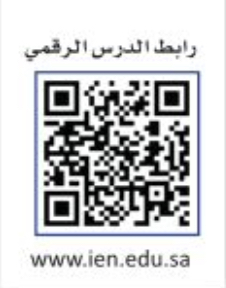 الفصل الثاني 
الاعداد الحقيقة ونظرية فيثاغورس
التاريخ
صفحة
٧٥
التدريس
🔹اتعرف الاعداد في نظام الإعداد الحقيقية و اصنفها
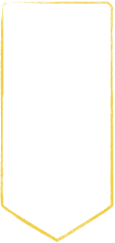 موضوع الدرس
التدريب
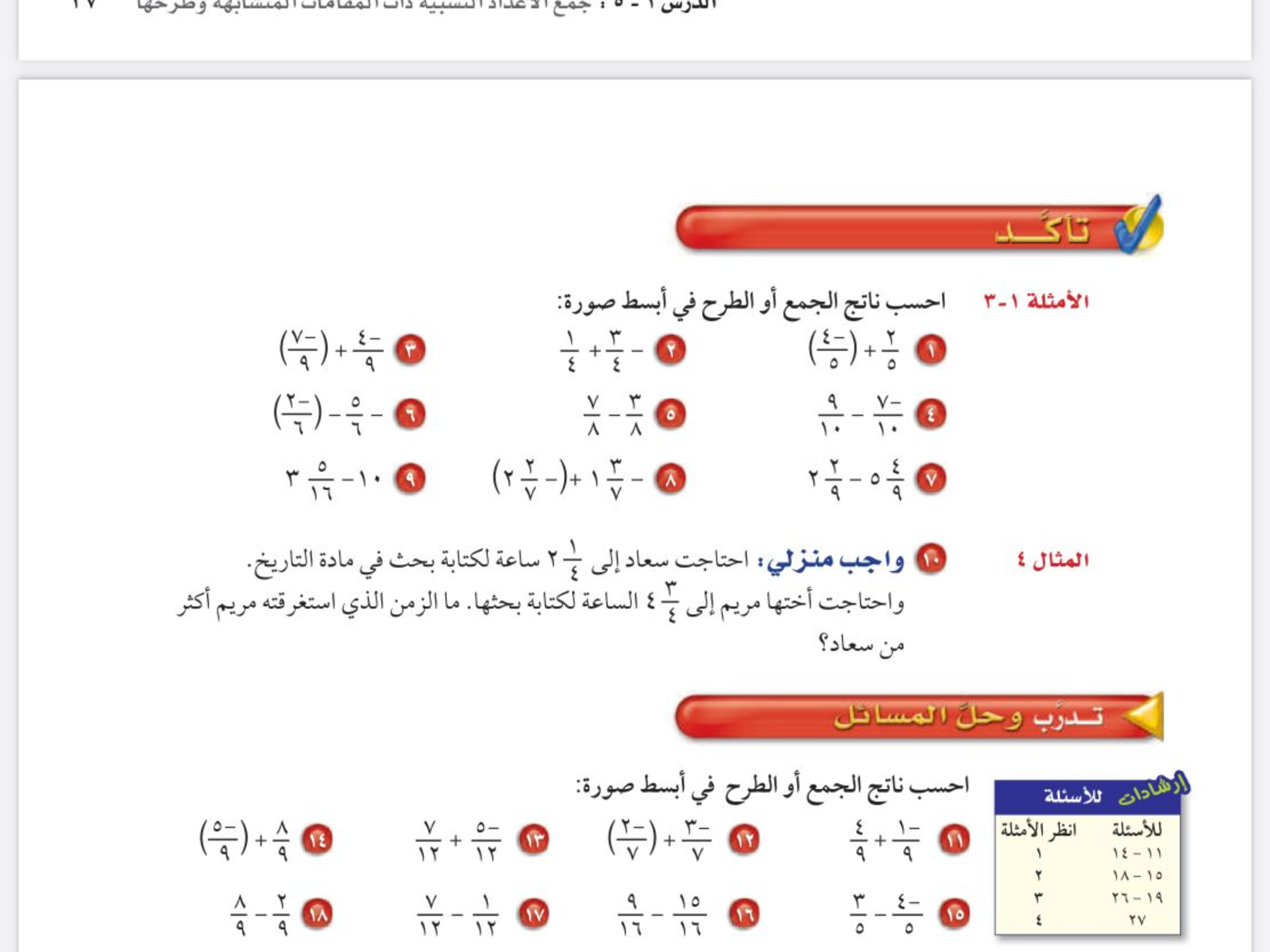 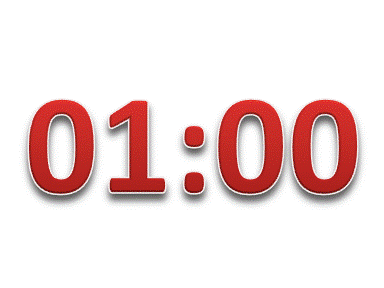 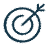 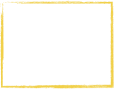 التقويم
الأهداف
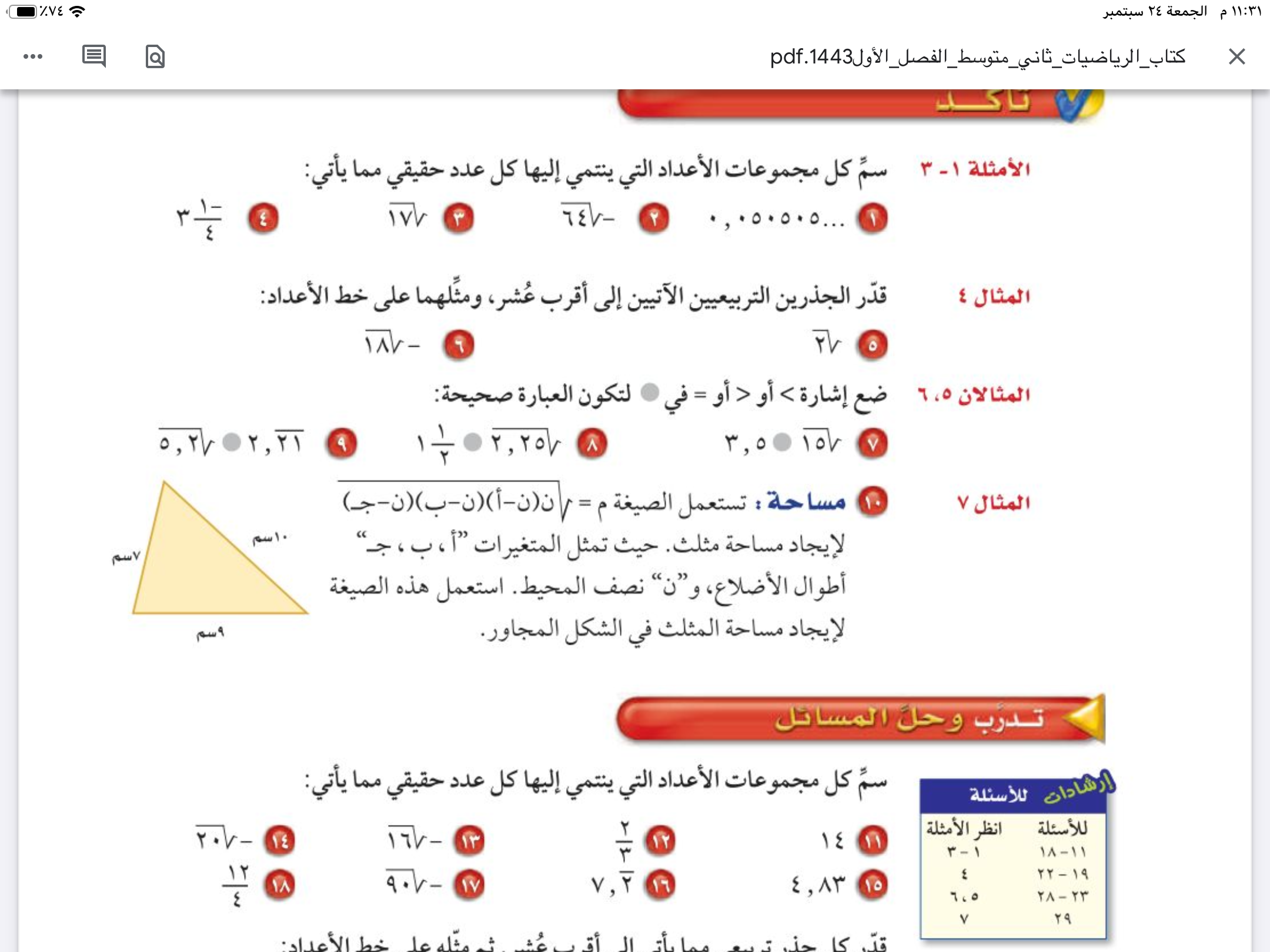 المفردات 
العدد غير النسبي 
العدد الحقيقي
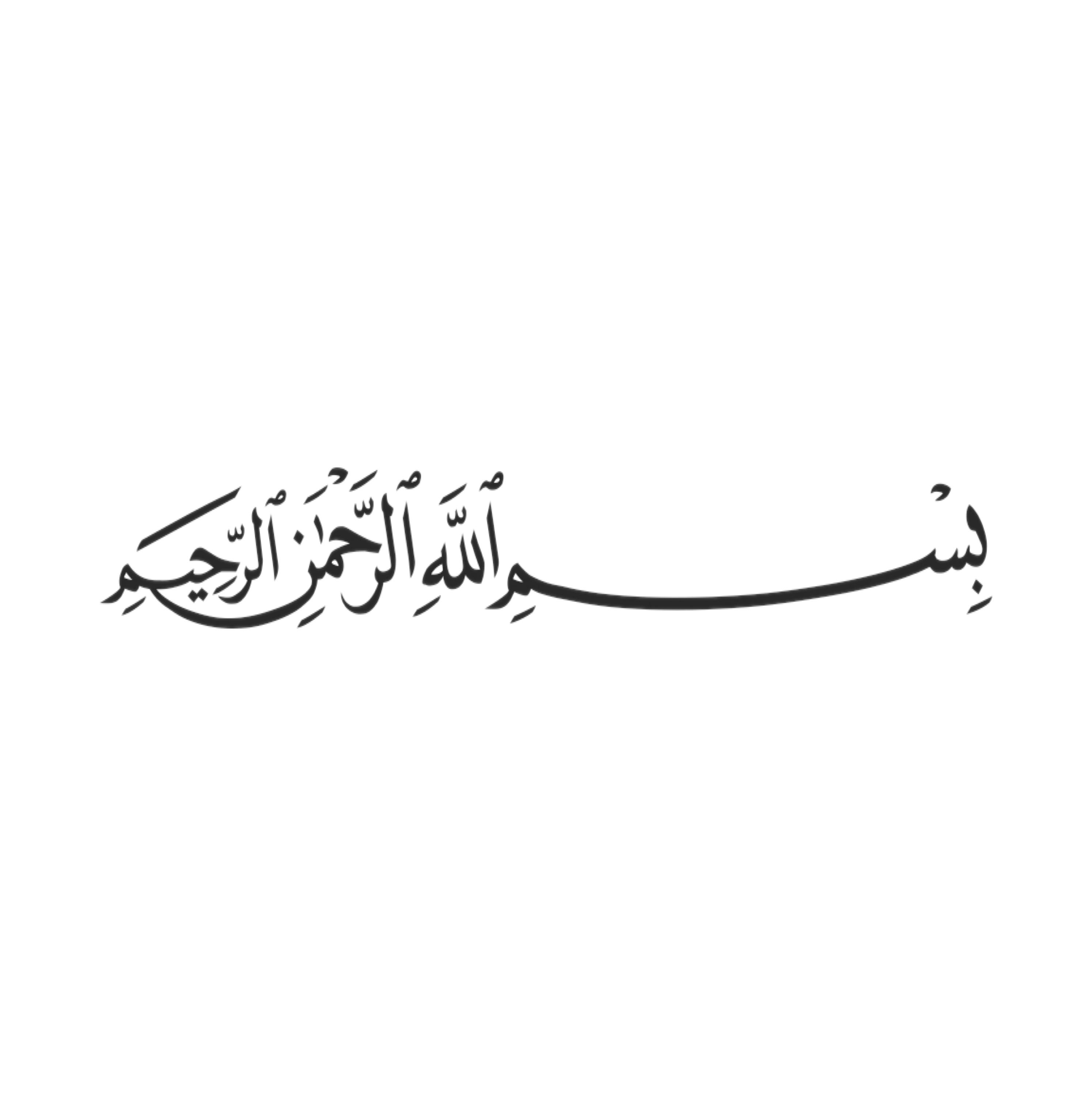 التركيز
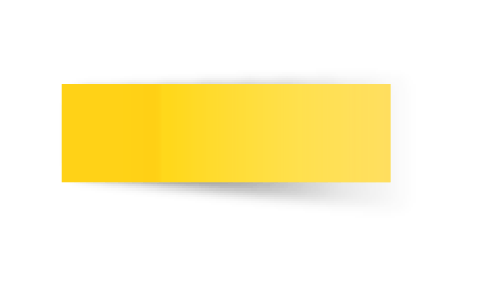 الاعداد الحقيقية
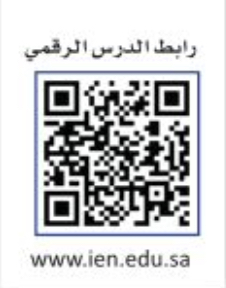 الفصل الثاني 
الاعداد الحقيقة ونظرية فيثاغورس
التاريخ
صفحة
٧٣
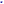 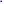 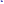 التدريس
🔹اتعرف الاعداد في نظام الإعداد الحقيقية و اصنفها
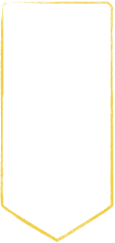 موضوع الدرس
التدريب
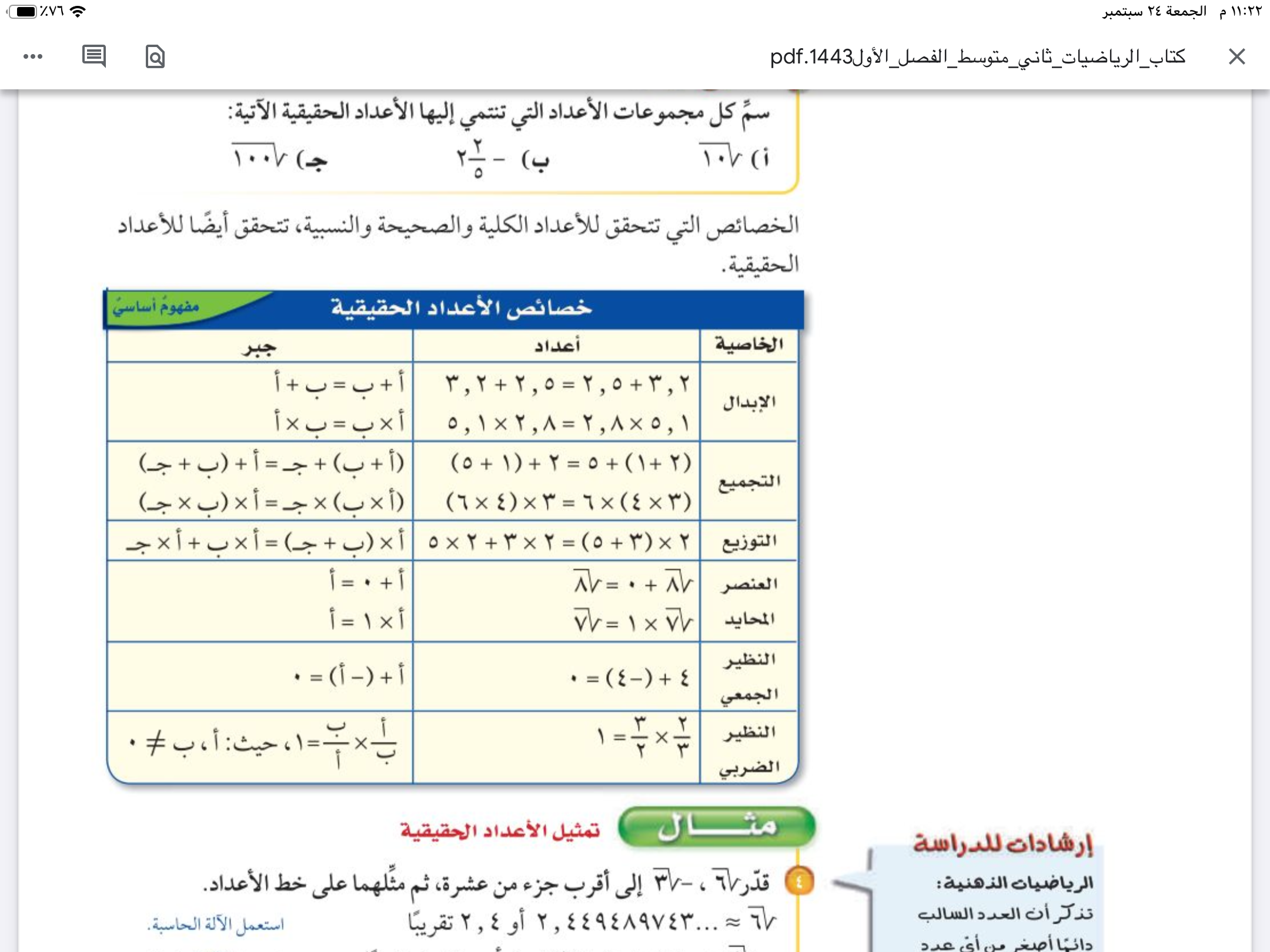 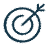 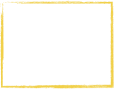 التقويم
الأهداف
المفردات 
العدد غير النسبي 
العدد الحقيقي
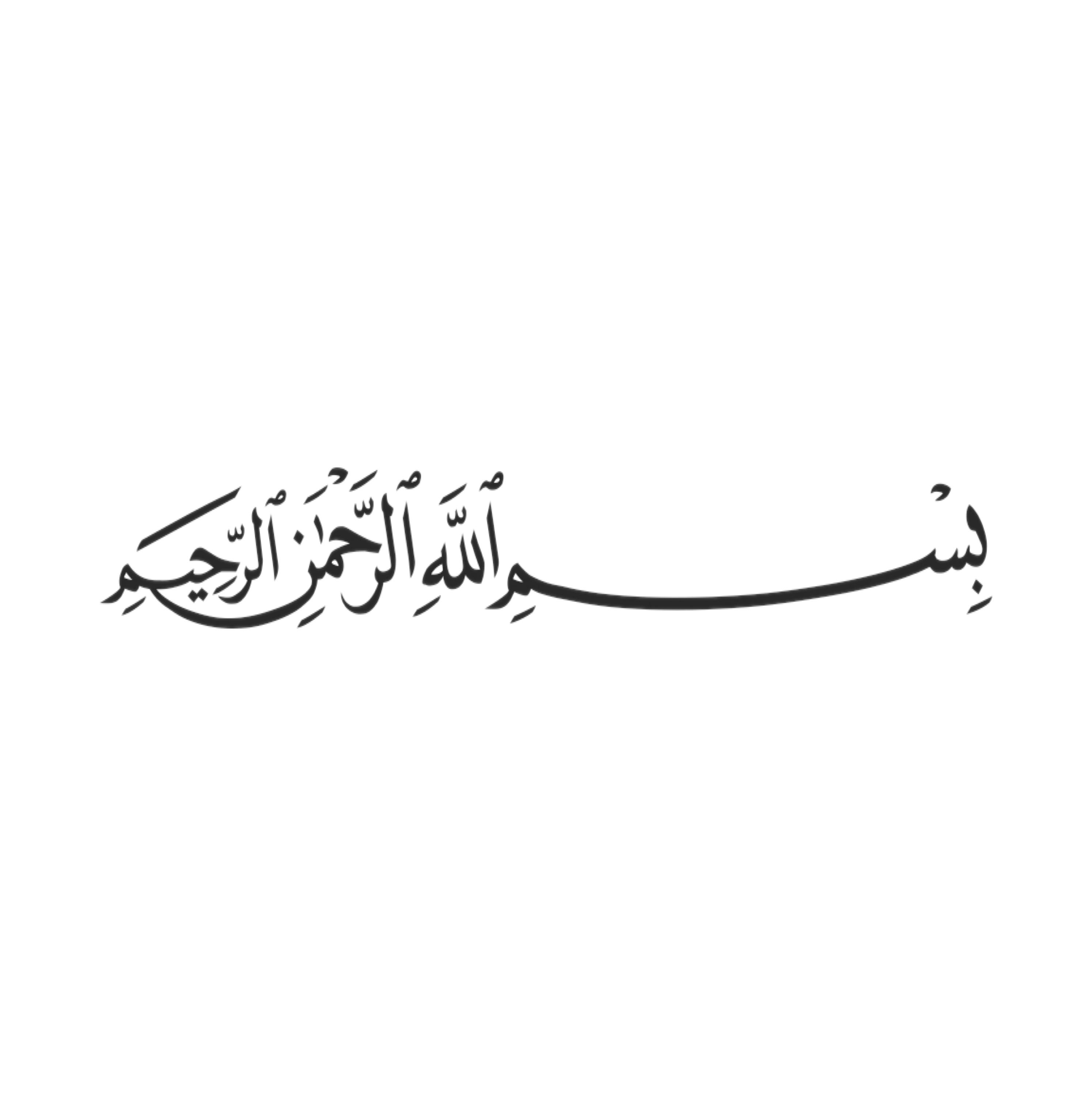 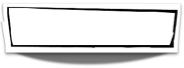 التركيز
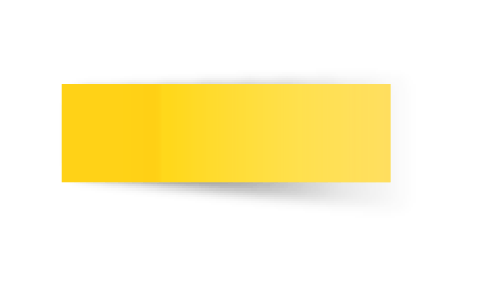 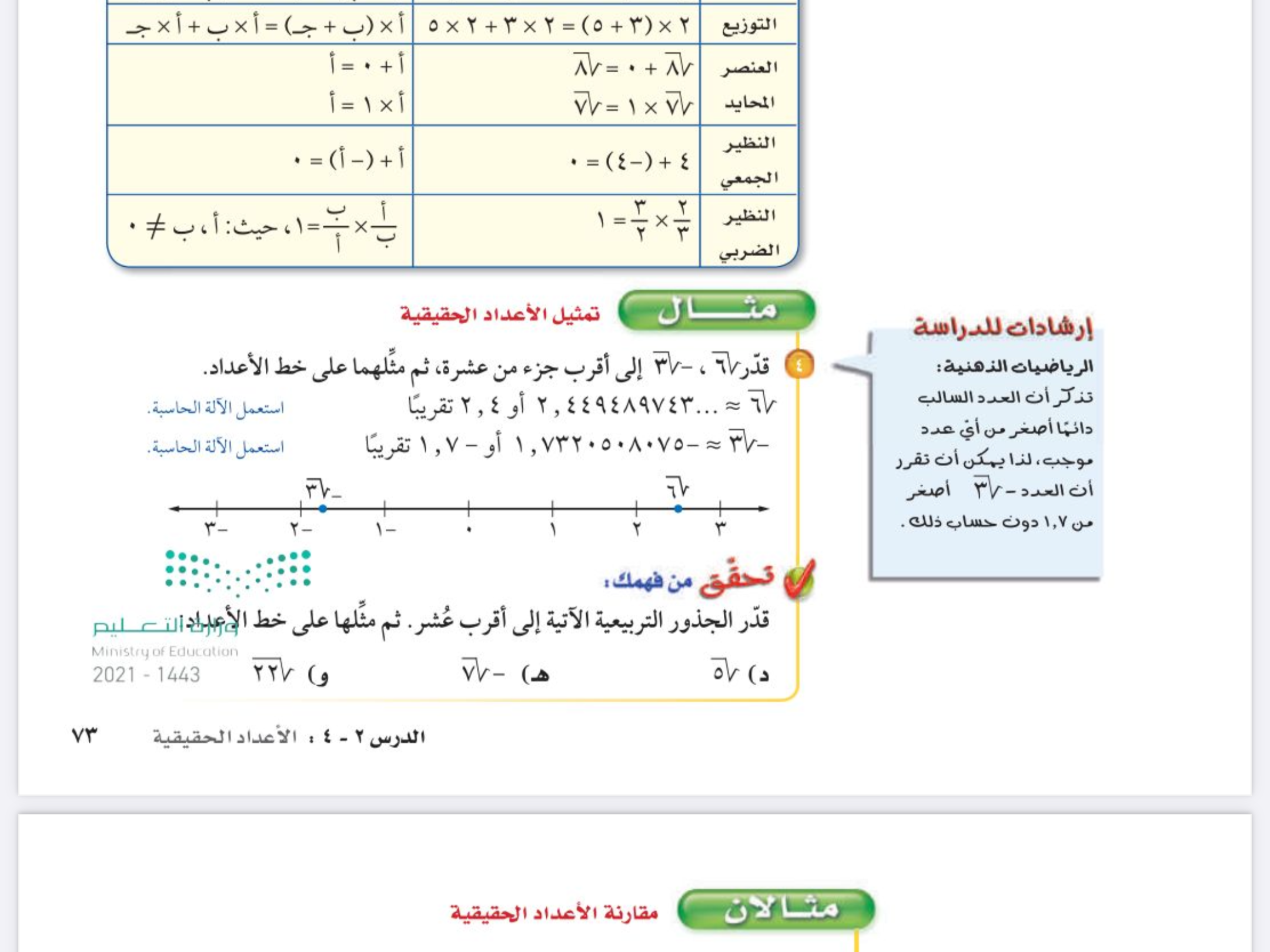 الاعداد الحقيقية
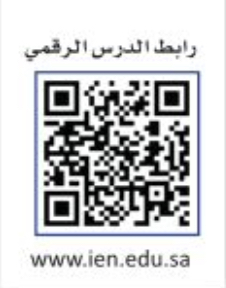 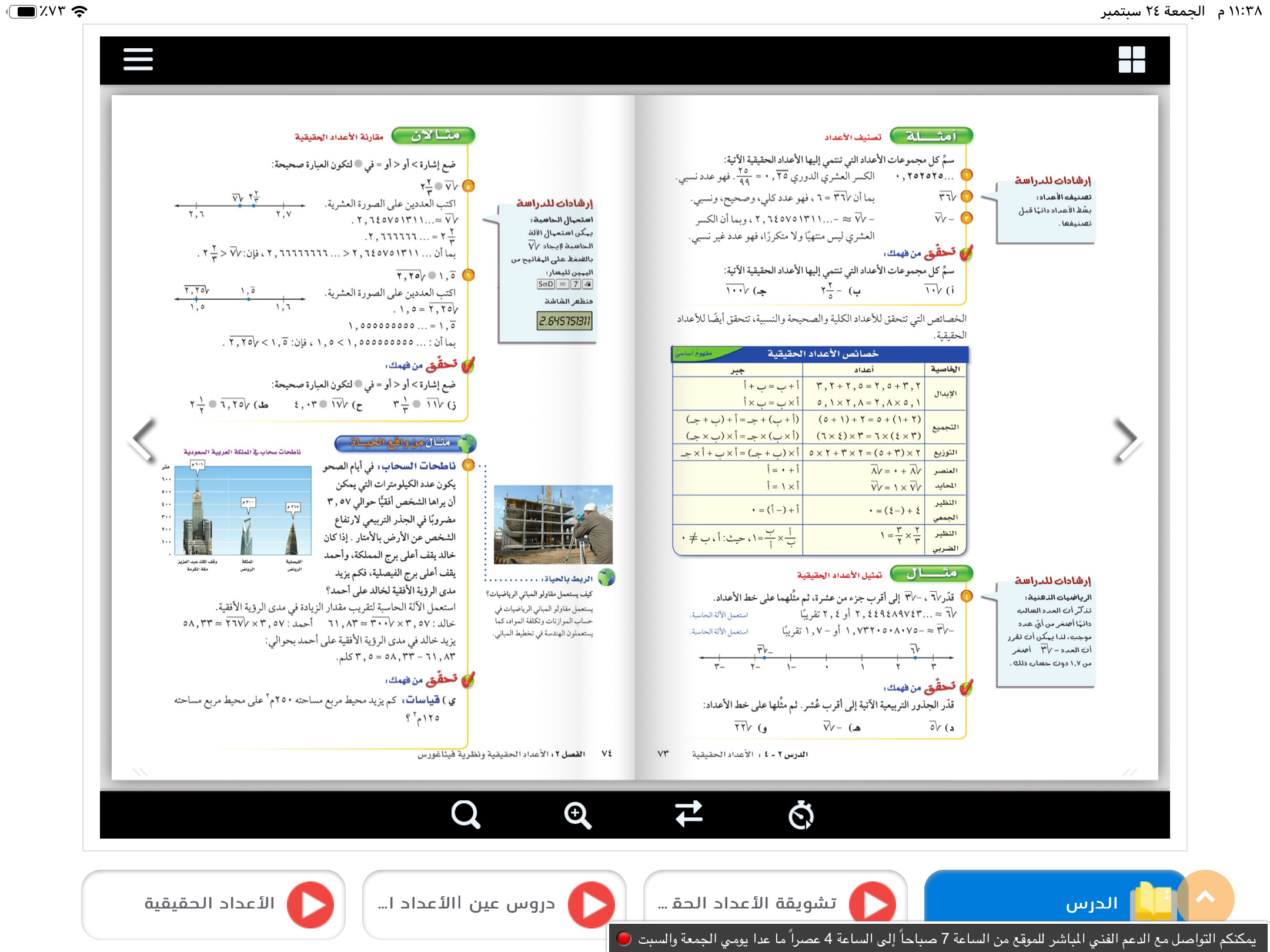 الفصل الثاني 
الاعداد الحقيقة ونظرية فيثاغورس
التاريخ
صفحة
٧٣
التدريس
🔹اتعرف الاعداد في نظام الإعداد الحقيقية و اصنفها
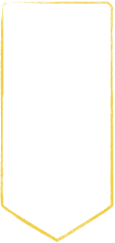 موضوع الدرس
التدريب
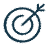 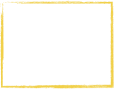 التقويم
الأهداف
المفردات 
العدد غير النسبي 
العدد الحقيقي
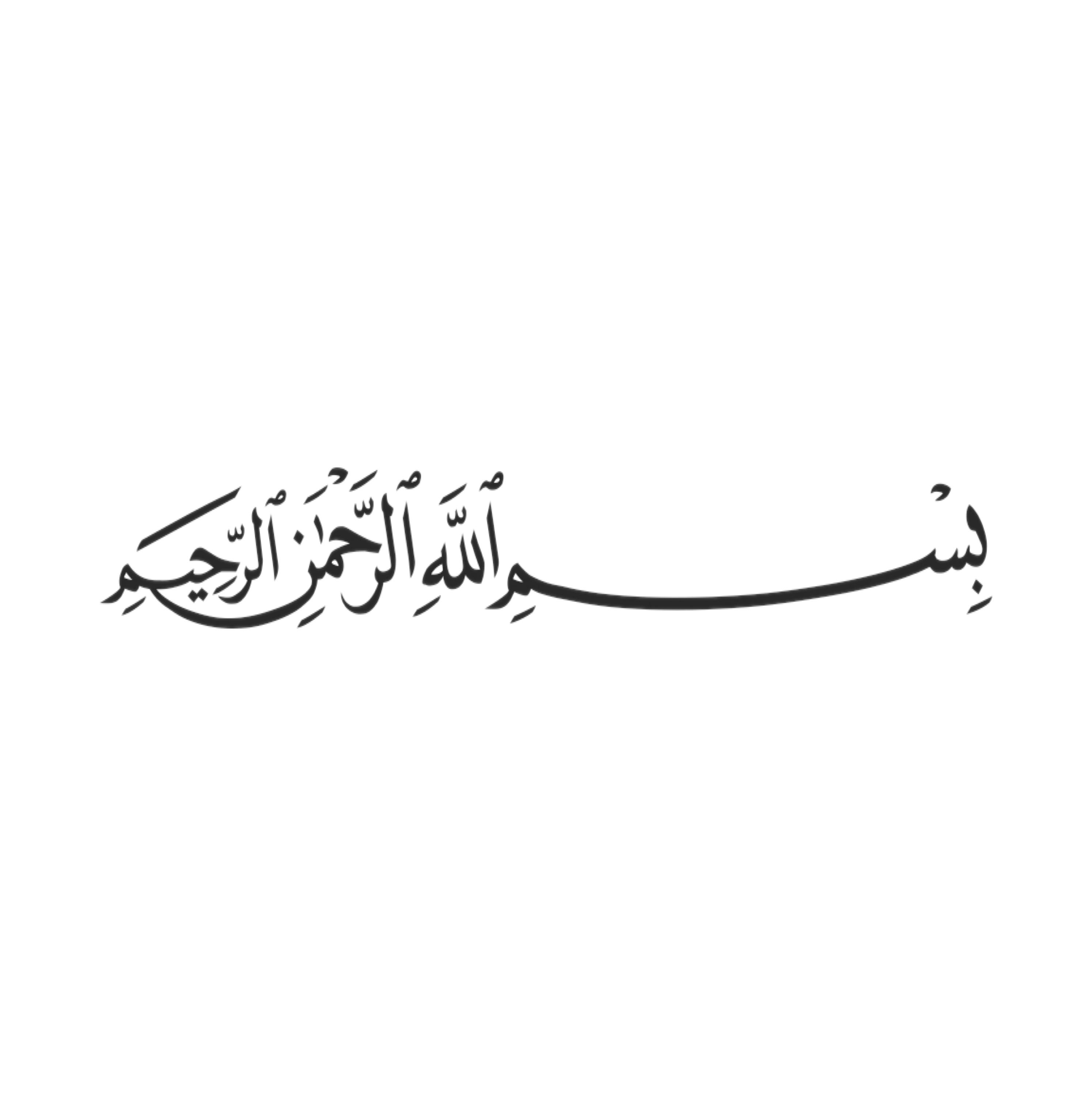 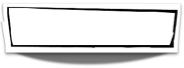 التركيز
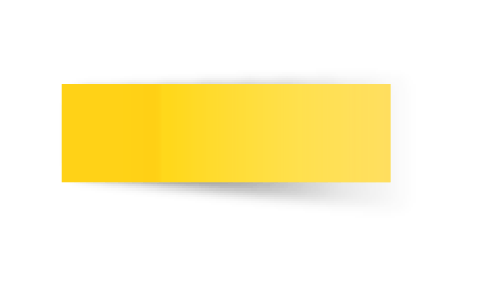 الاعداد الحقيقية
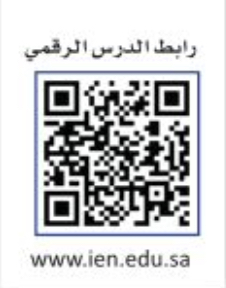 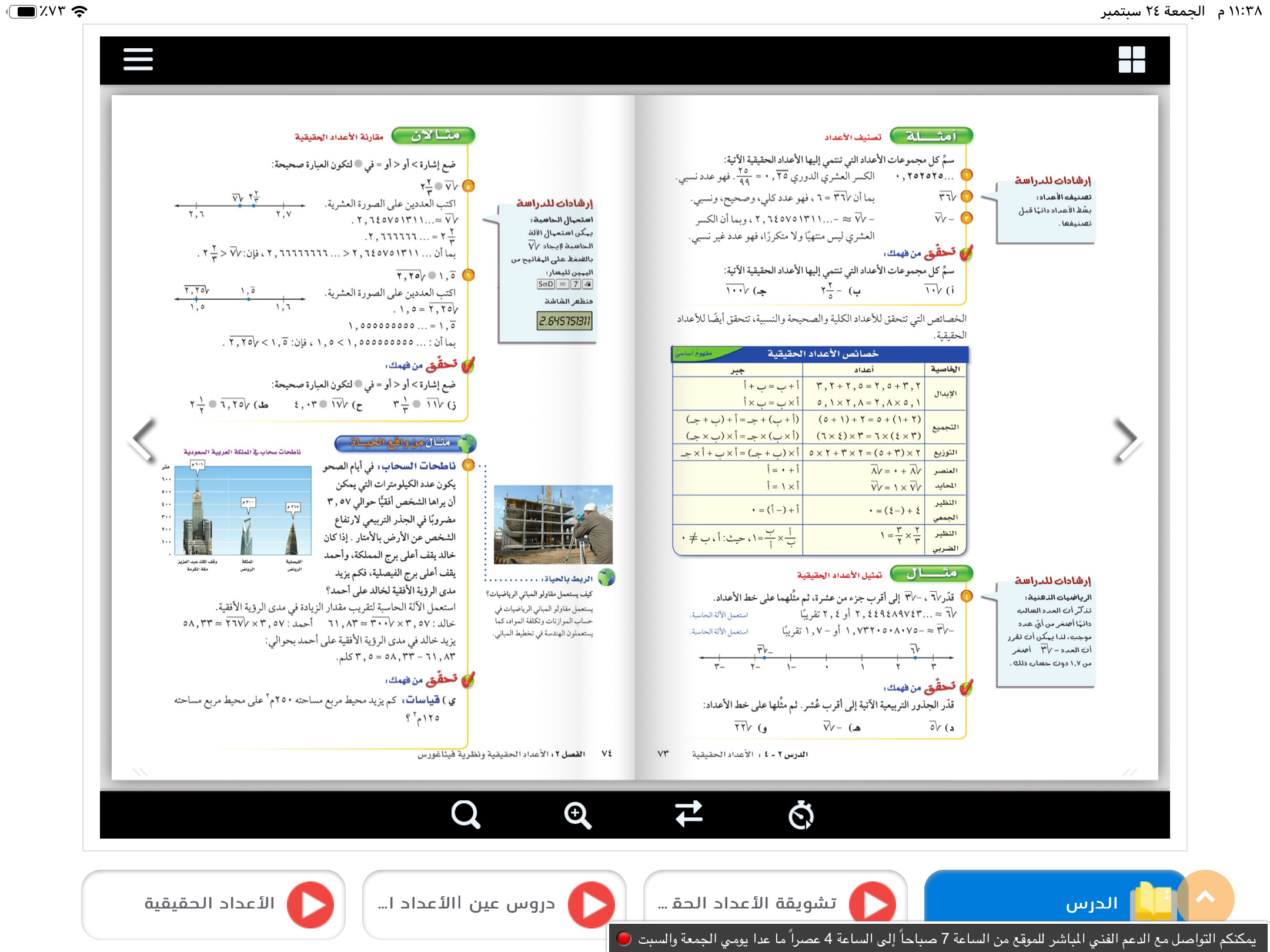 الفصل الثاني 
الاعداد الحقيقة ونظرية فيثاغورس
التاريخ
صفحة
٧٣
التدريس
🔹اتعرف الاعداد في نظام الإعداد الحقيقية و اصنفها
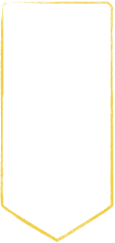 موضوع الدرس
التدريب
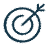 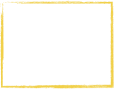 التقويم
الأهداف
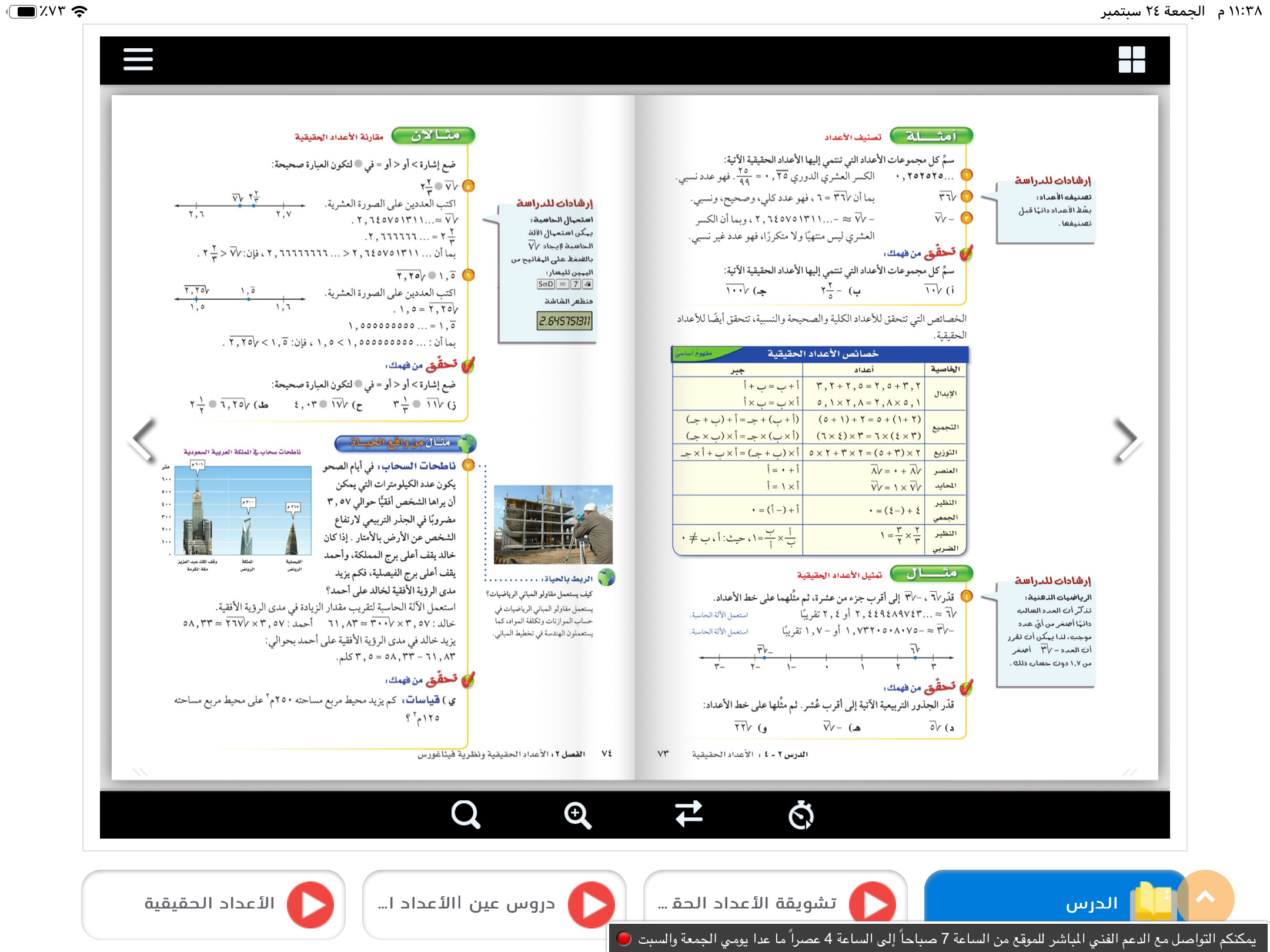 المفردات 
العدد غير النسبي 
العدد الحقيقي
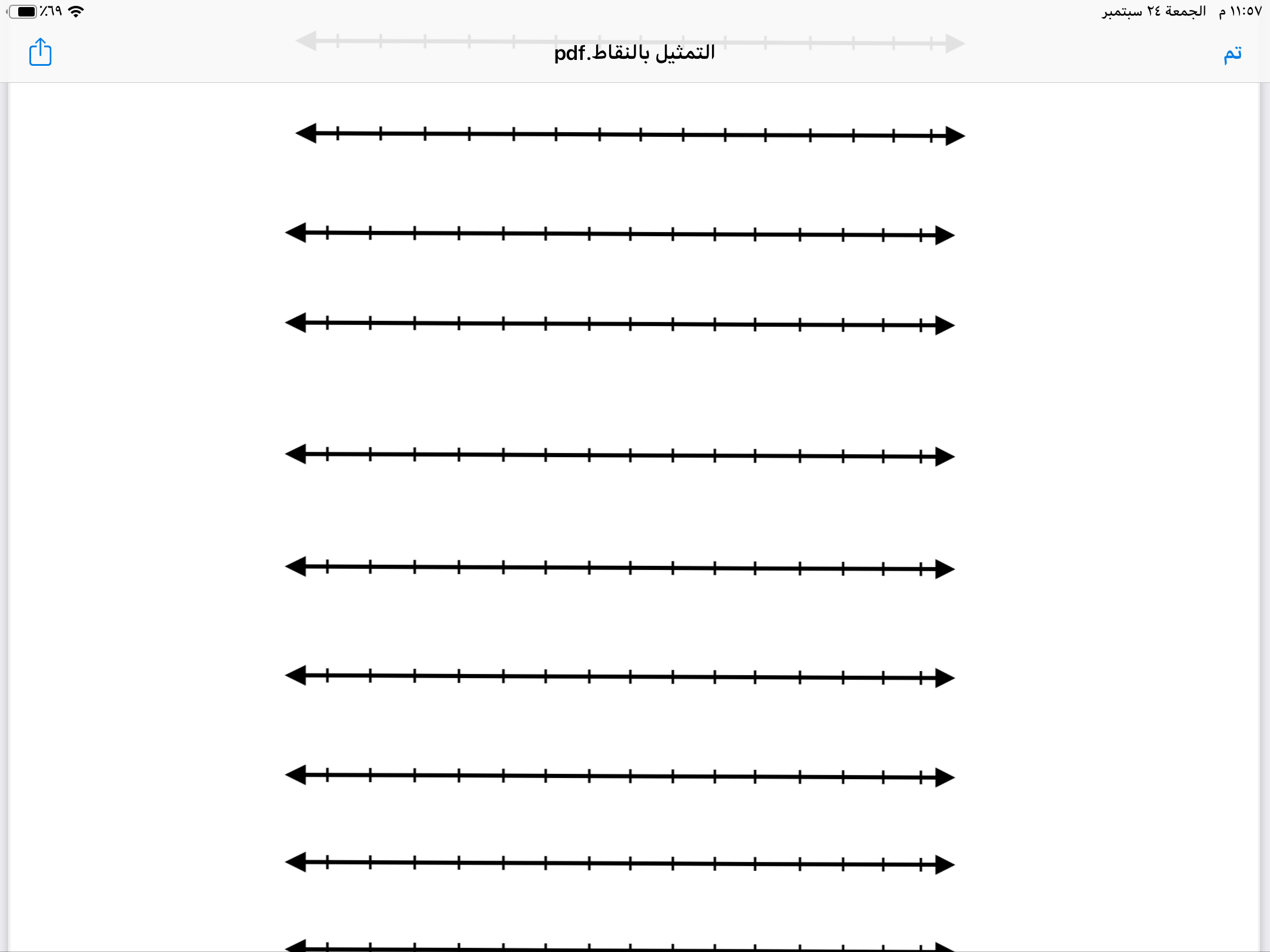 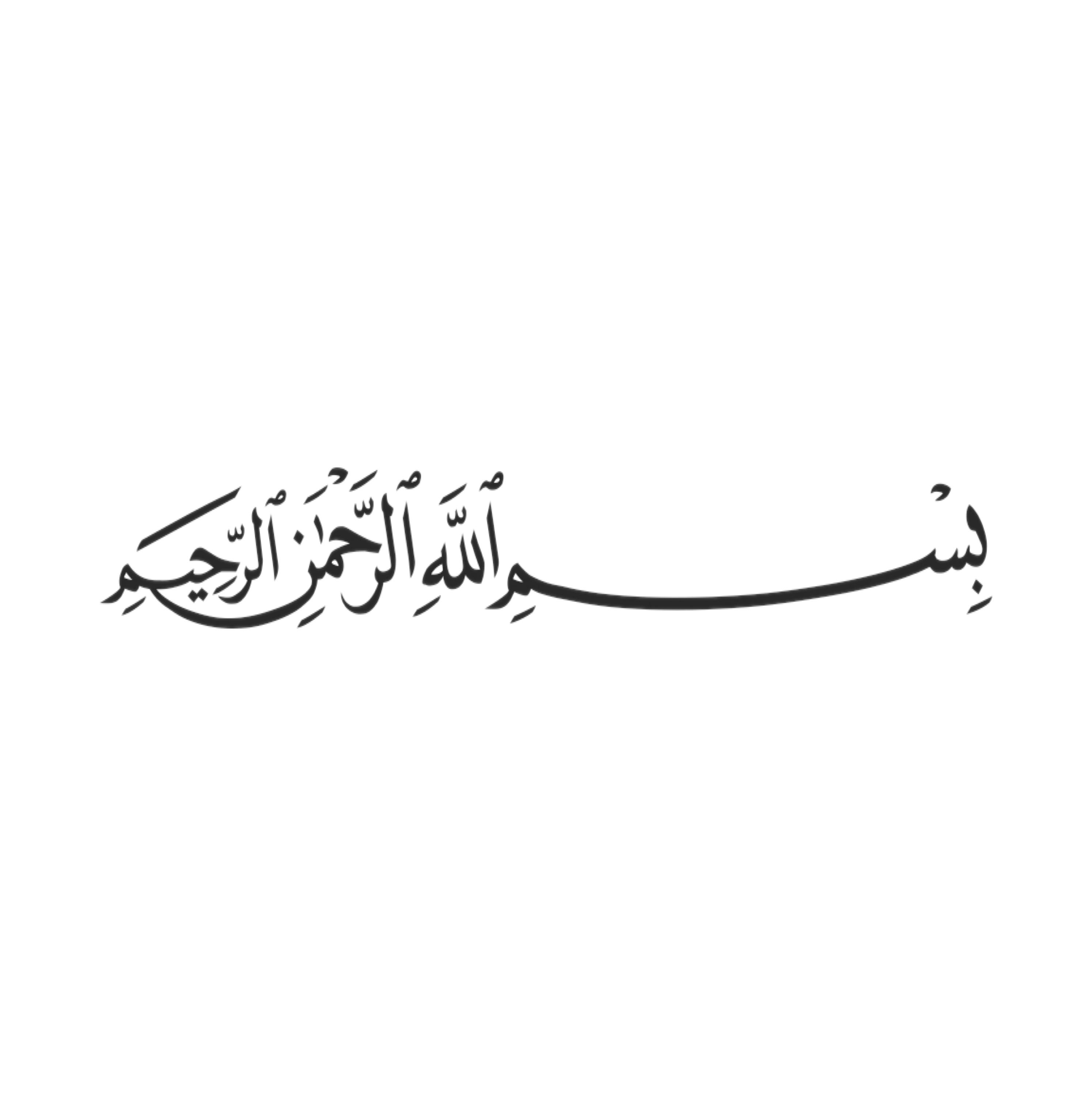 التركيز
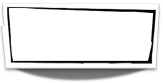 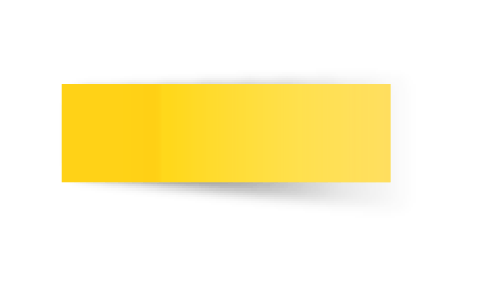 الاعداد الحقيقية
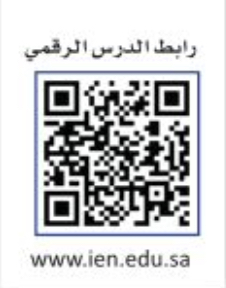 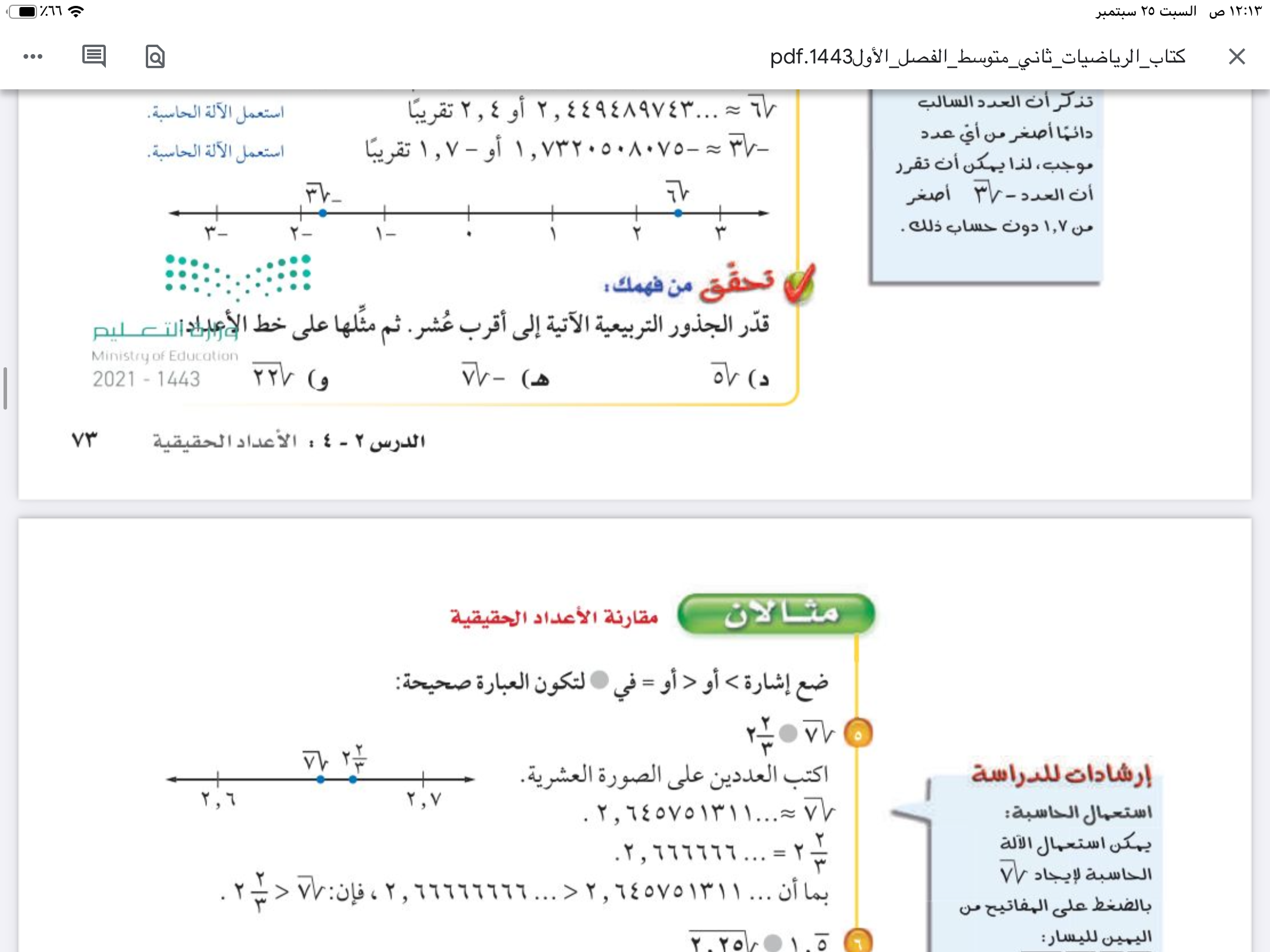 الفصل الثاني 
الاعداد الحقيقة ونظرية فيثاغورس
التاريخ
صفحة
٧٤
التدريس
🔹اتعرف الاعداد في نظام الإعداد الحقيقية و اصنفها
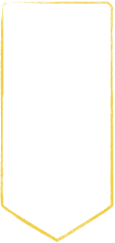 موضوع الدرس
التدريب
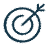 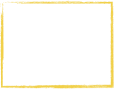 التقويم
الأهداف
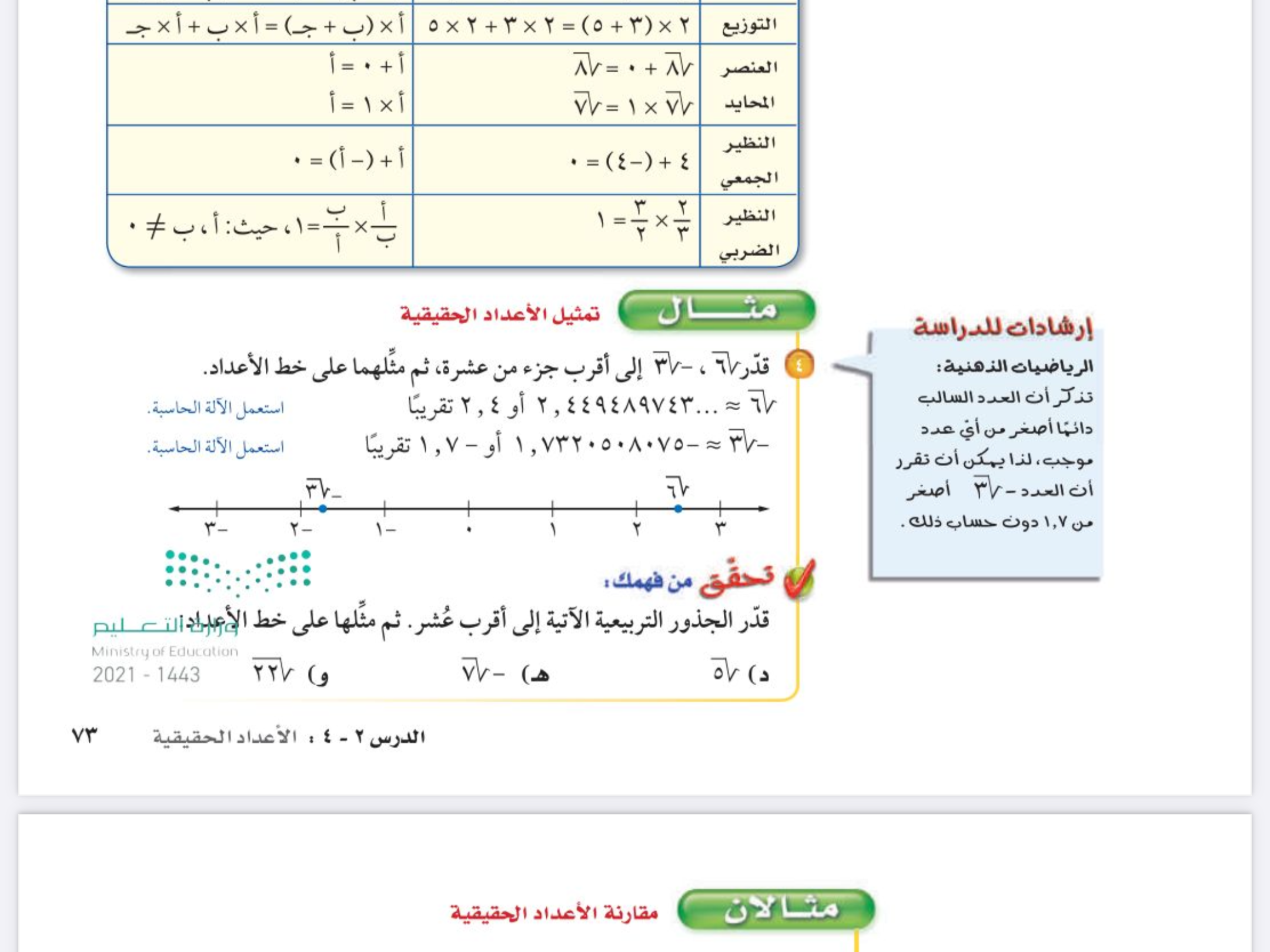 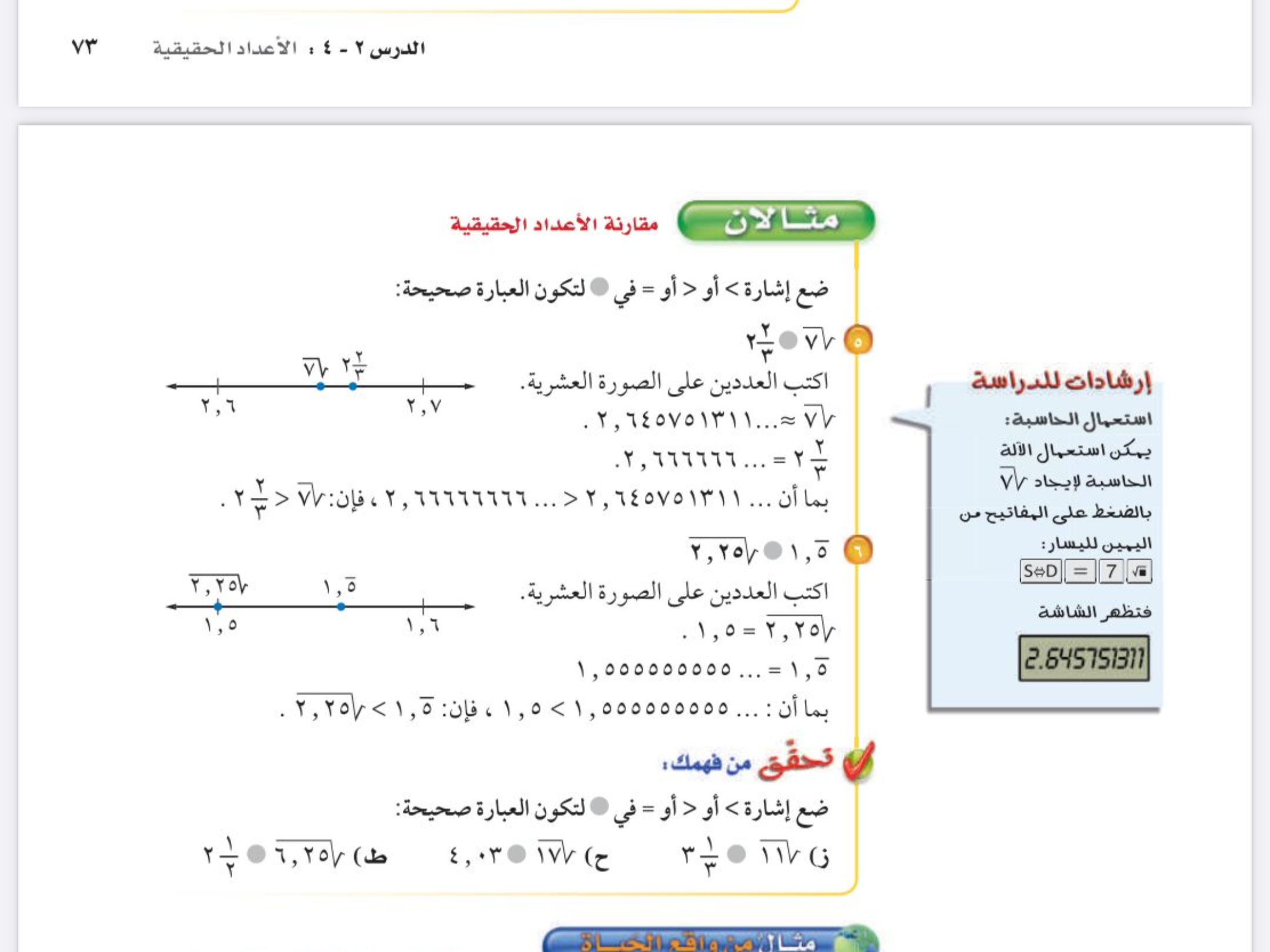 المفردات 
العدد غير النسبي 
العدد الحقيقي
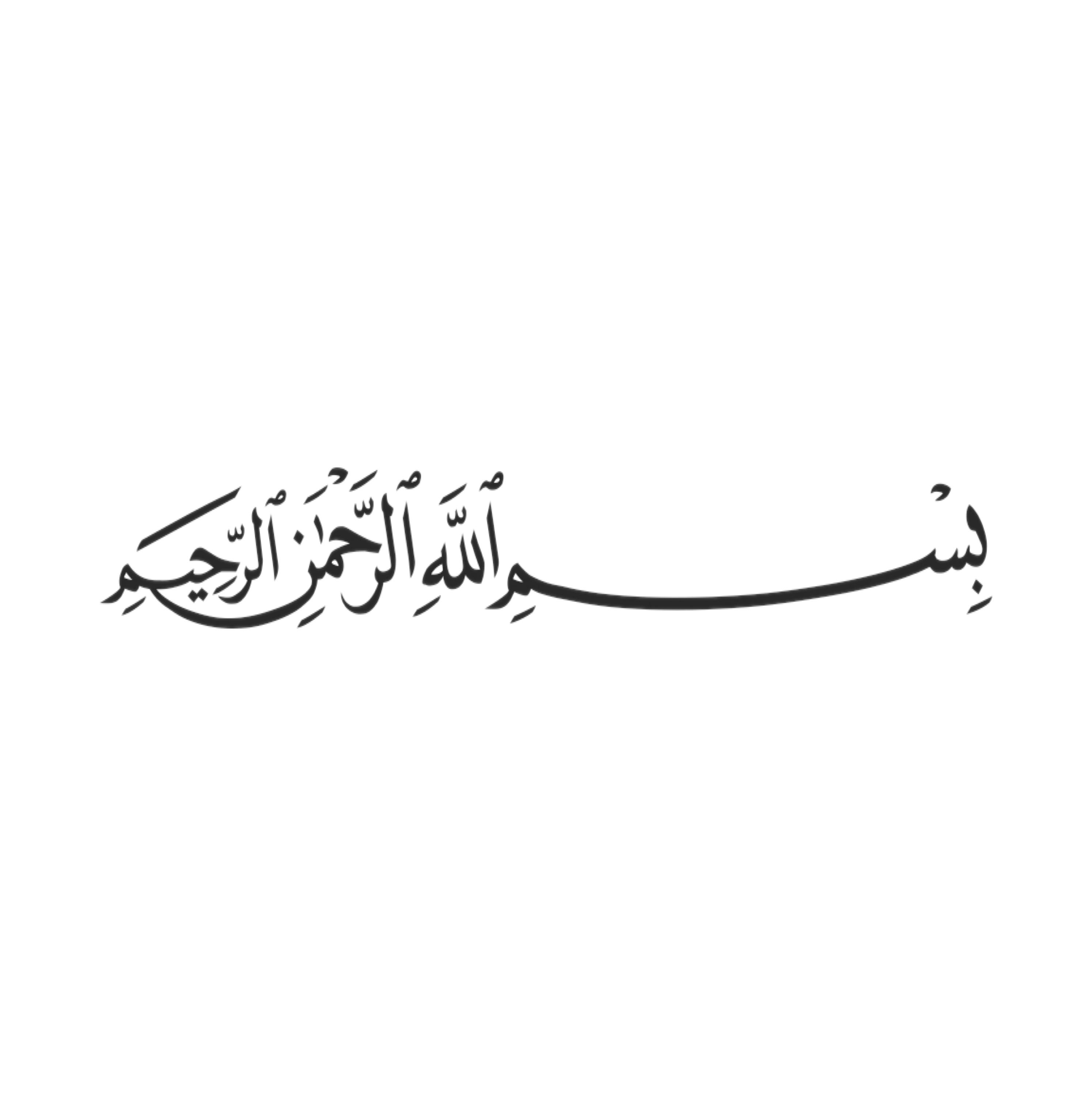 التركيز
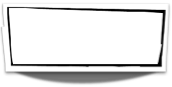 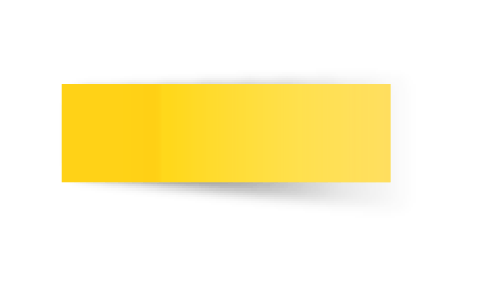 الاعداد الحقيقية
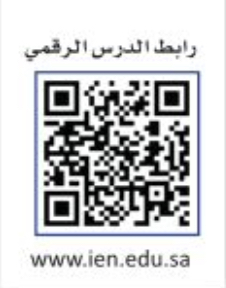 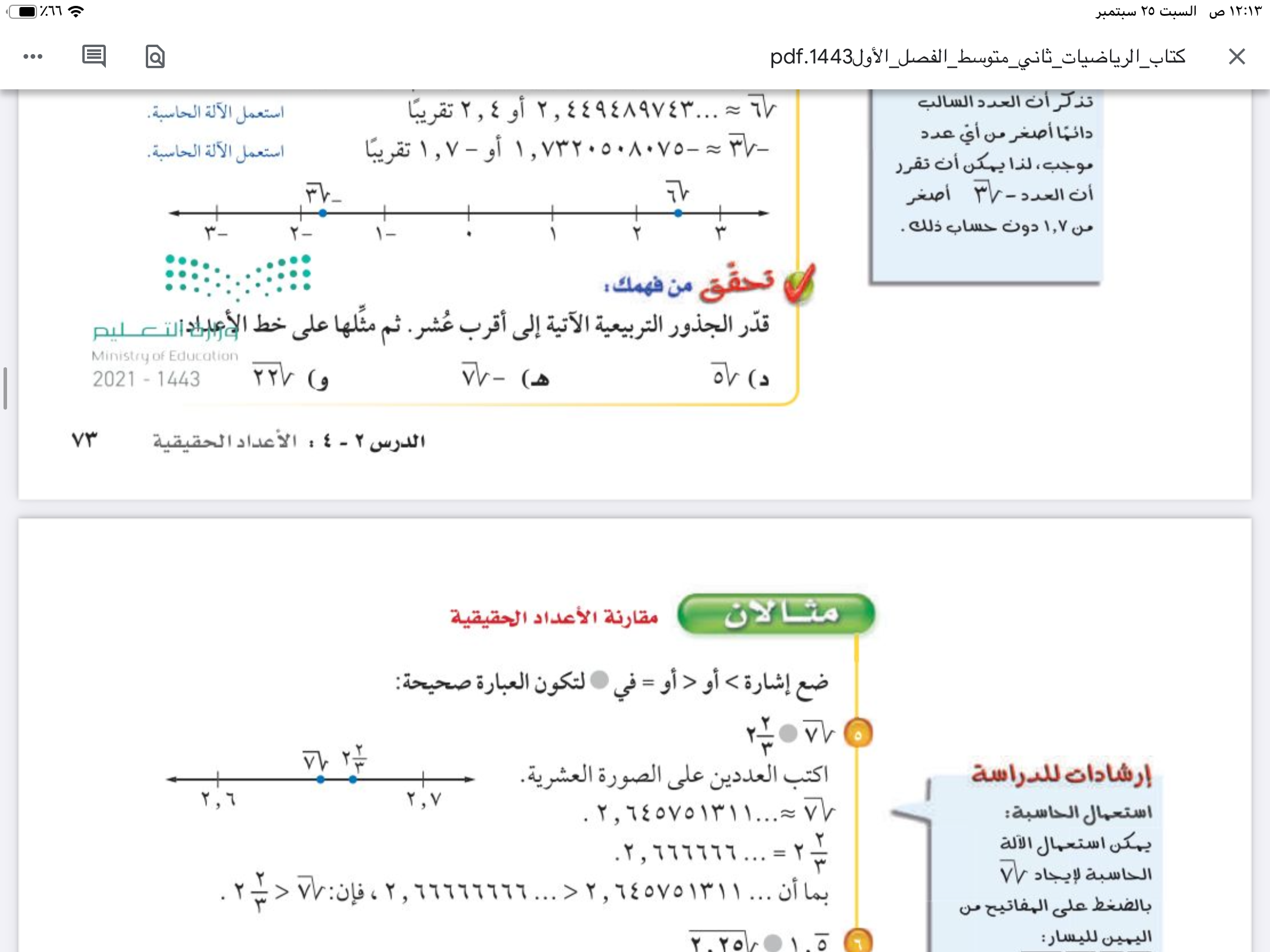 الفصل الثاني 
الاعداد الحقيقة ونظرية فيثاغورس
التاريخ
صفحة
٧٤
التدريس
🔹اتعرف الاعداد في نظام الإعداد الحقيقية و اصنفها
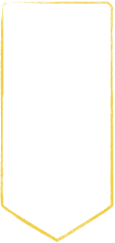 موضوع الدرس
التدريب
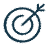 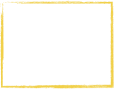 التقويم
الأهداف
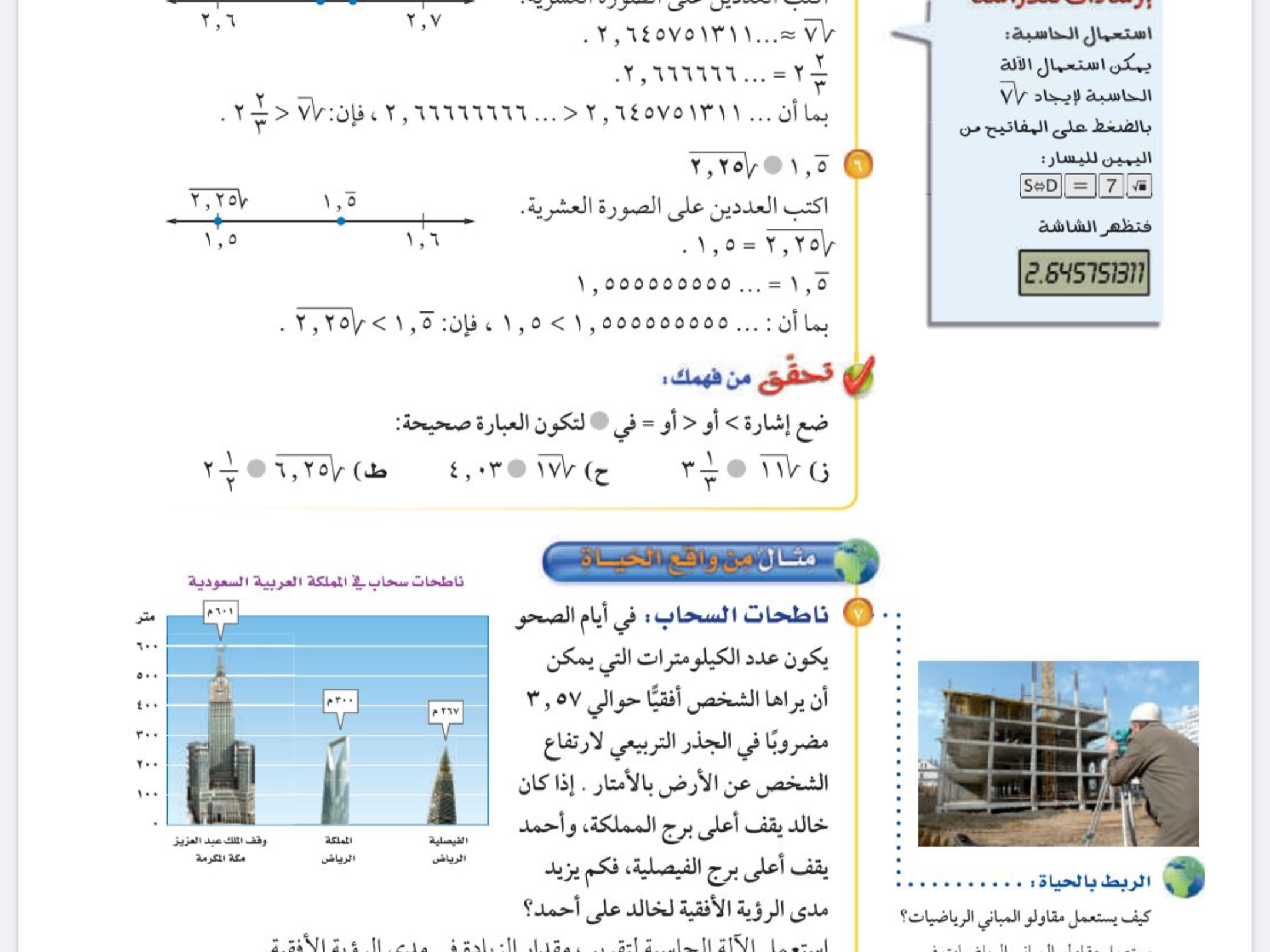 المفردات 
العدد غير النسبي 
العدد الحقيقي
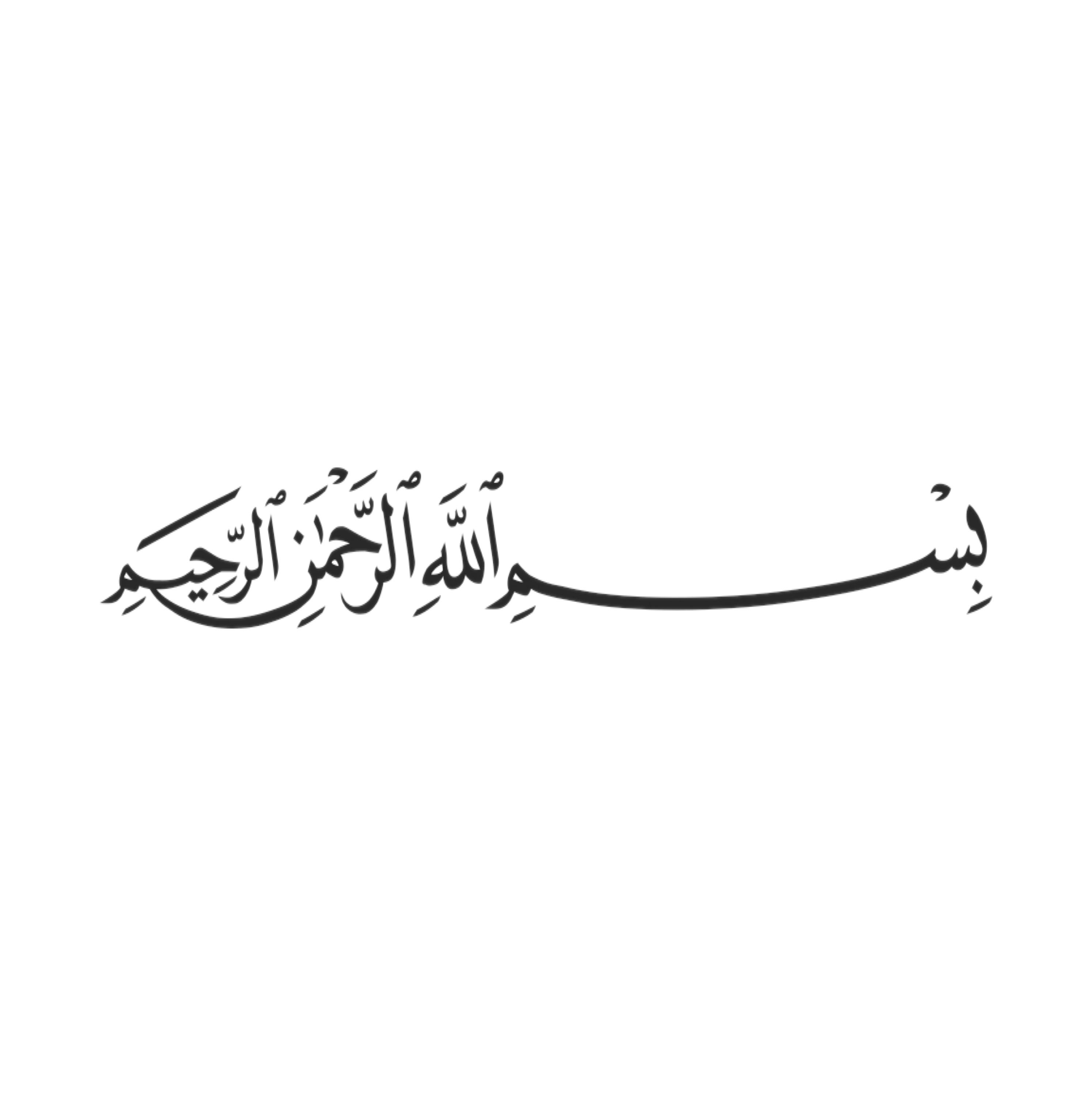 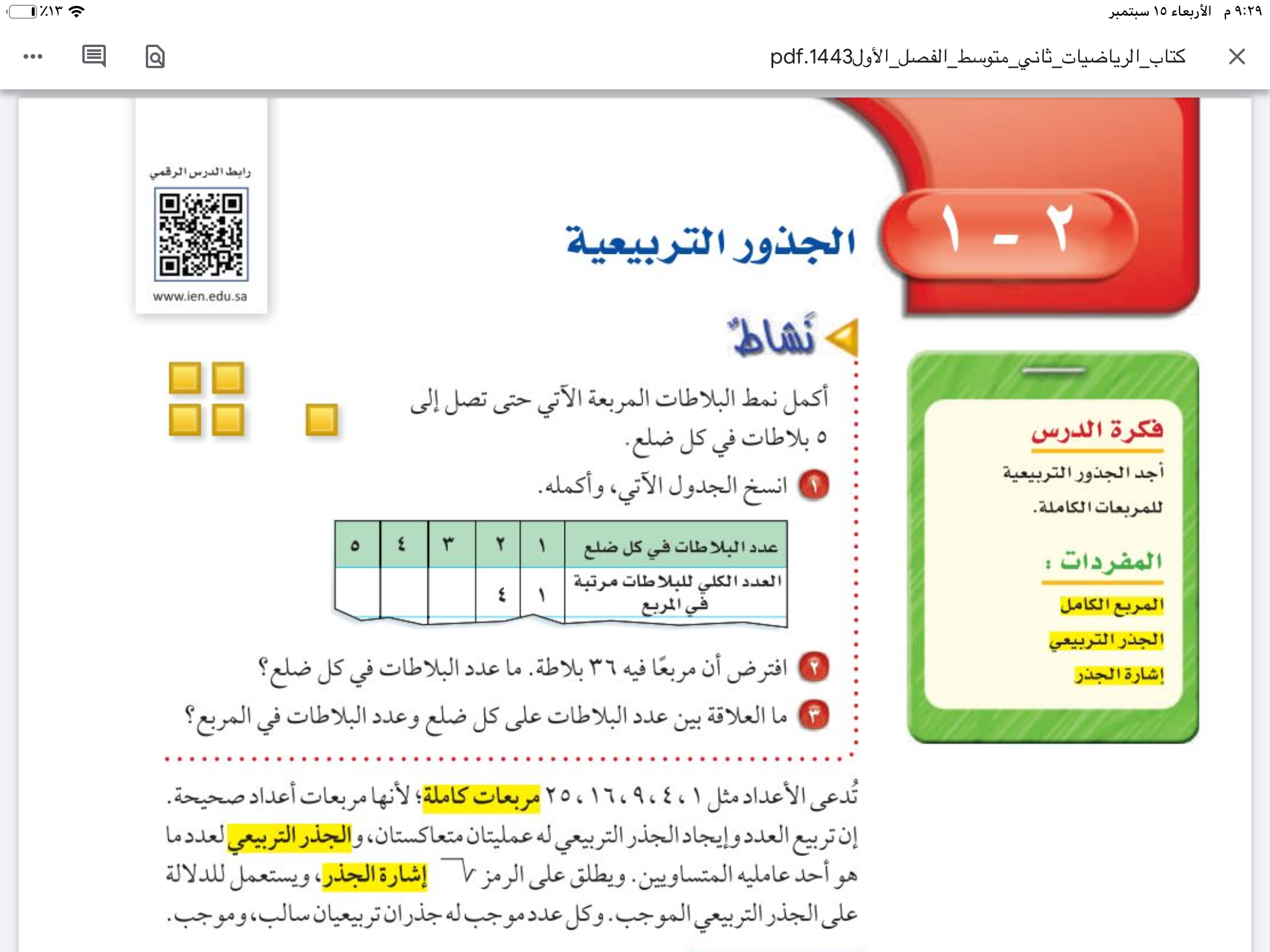 التركيز
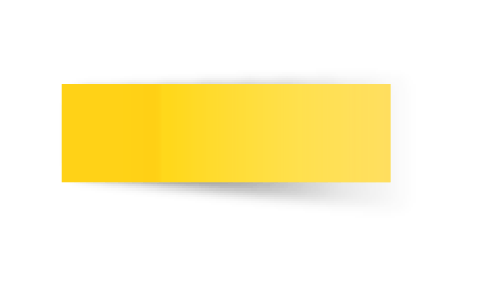 الاعداد الحقيقية
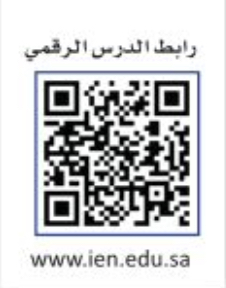 مهارة تفكير عليا
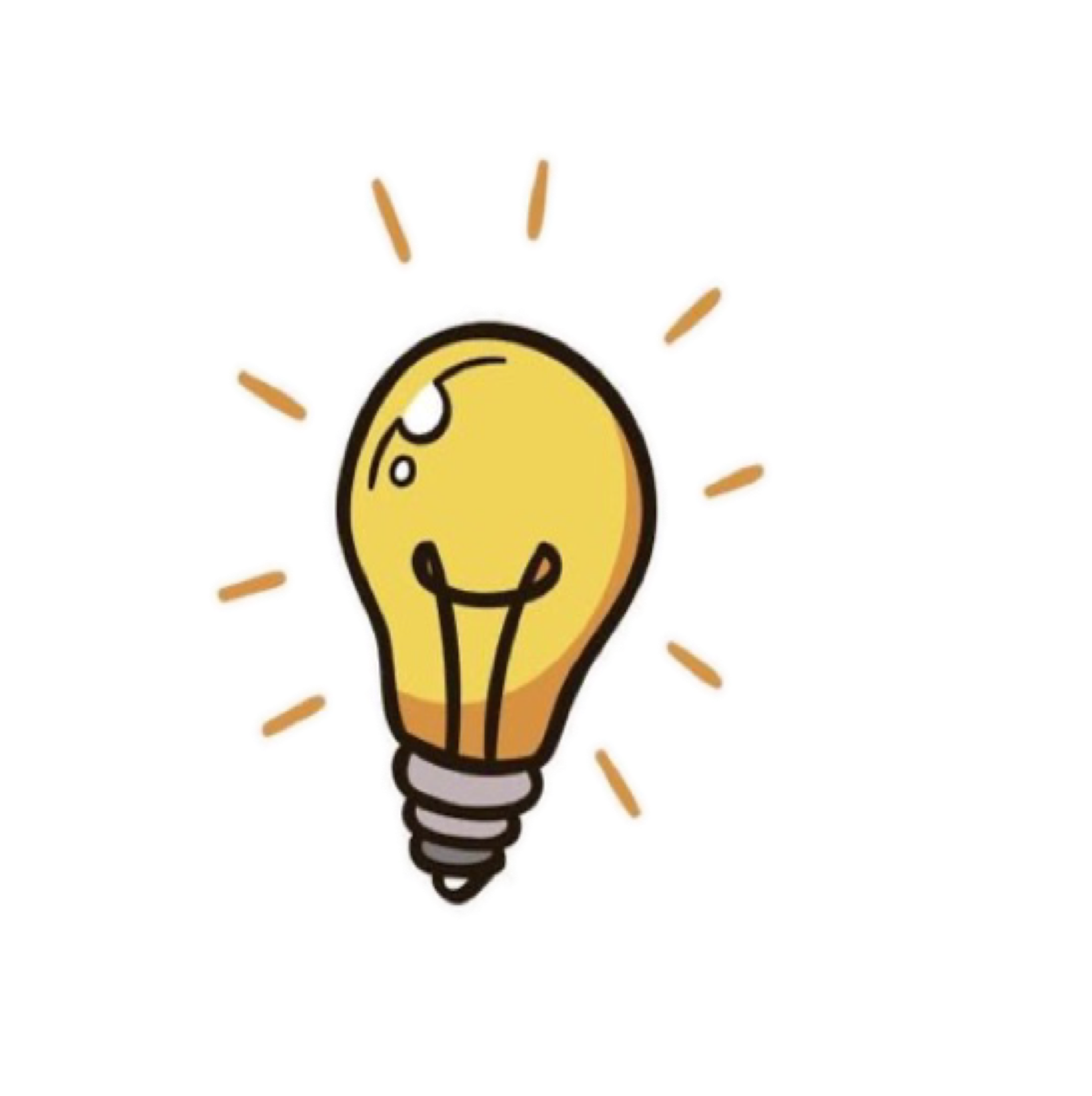 الفصل الثاني 
الاعداد الحقيقة ونظرية فيثاغورس
التاريخ
صفحة
٧٦
التدريس
🔹اتعرف الاعداد في نظام الإعداد الحقيقية و اصنفها
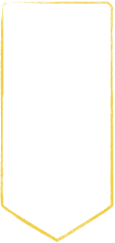 موضوع الدرس
التدريب
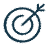 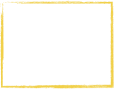 التقويم
الأهداف
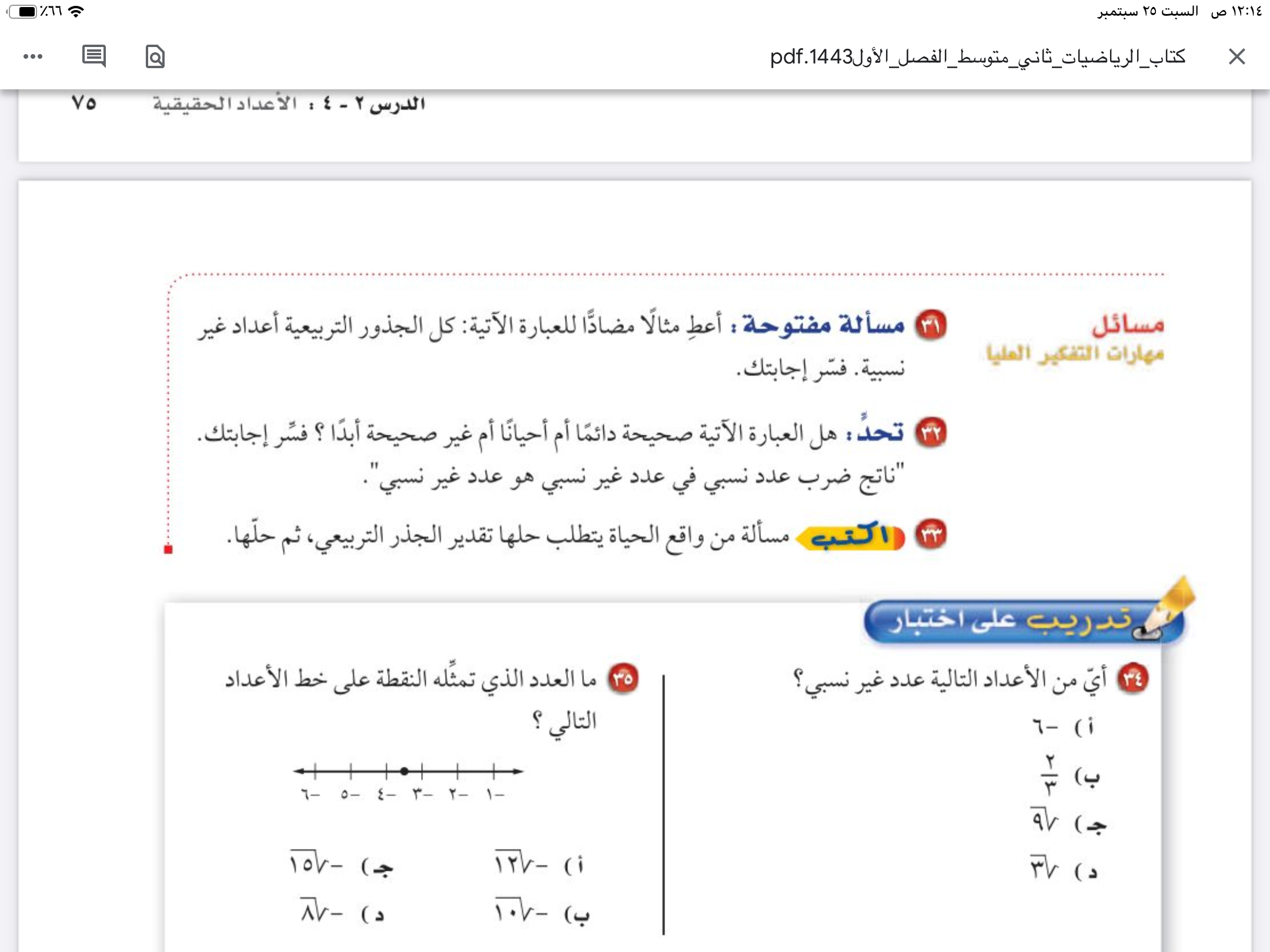 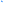 المفردات 
العدد غير النسبي 
العدد الحقيقي
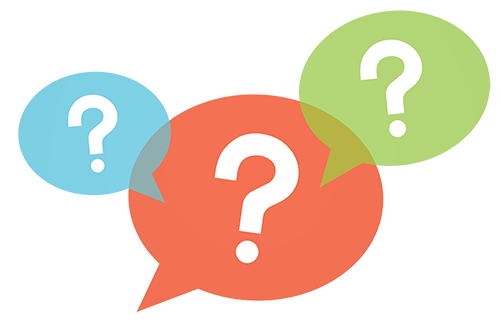 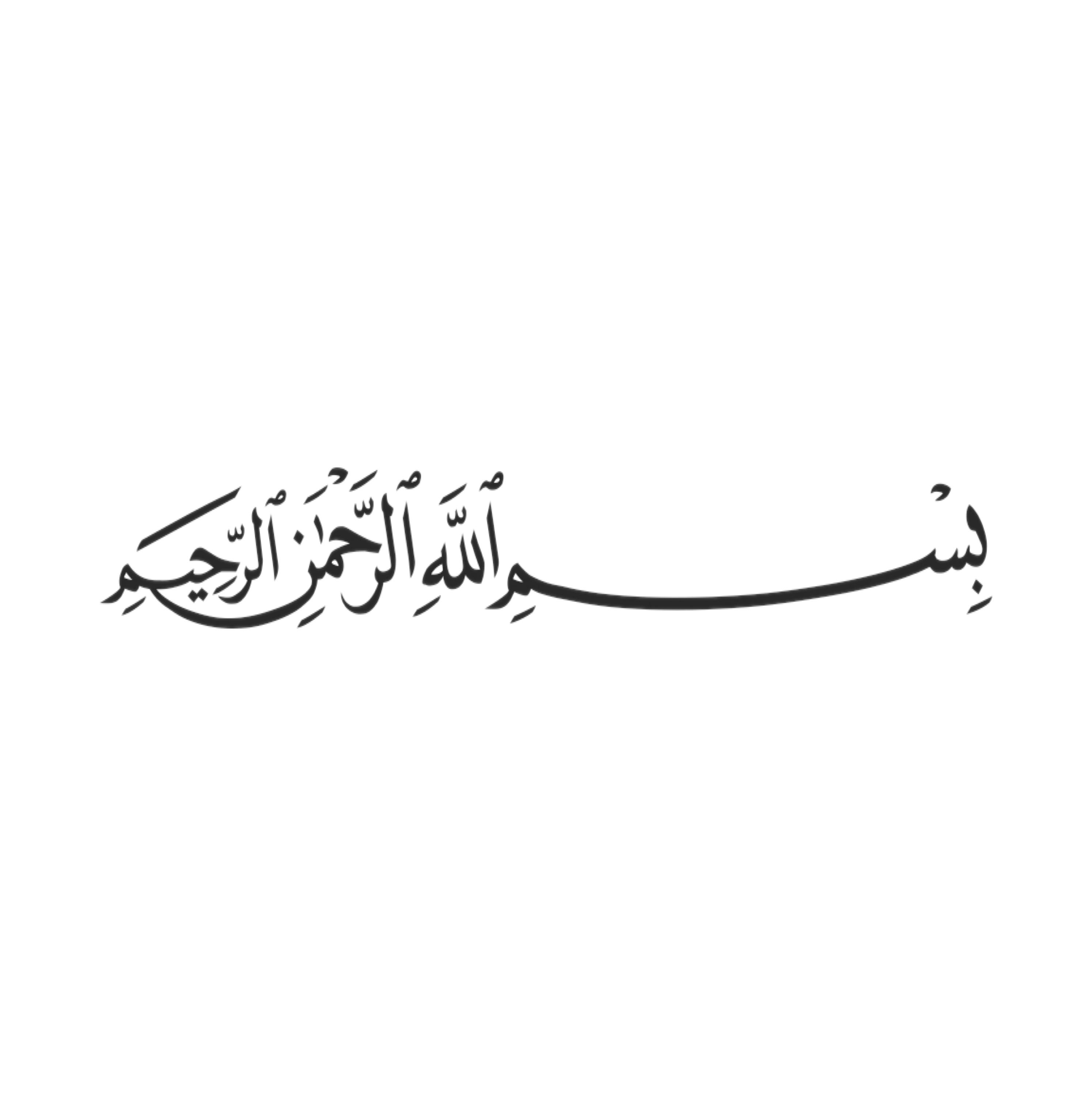 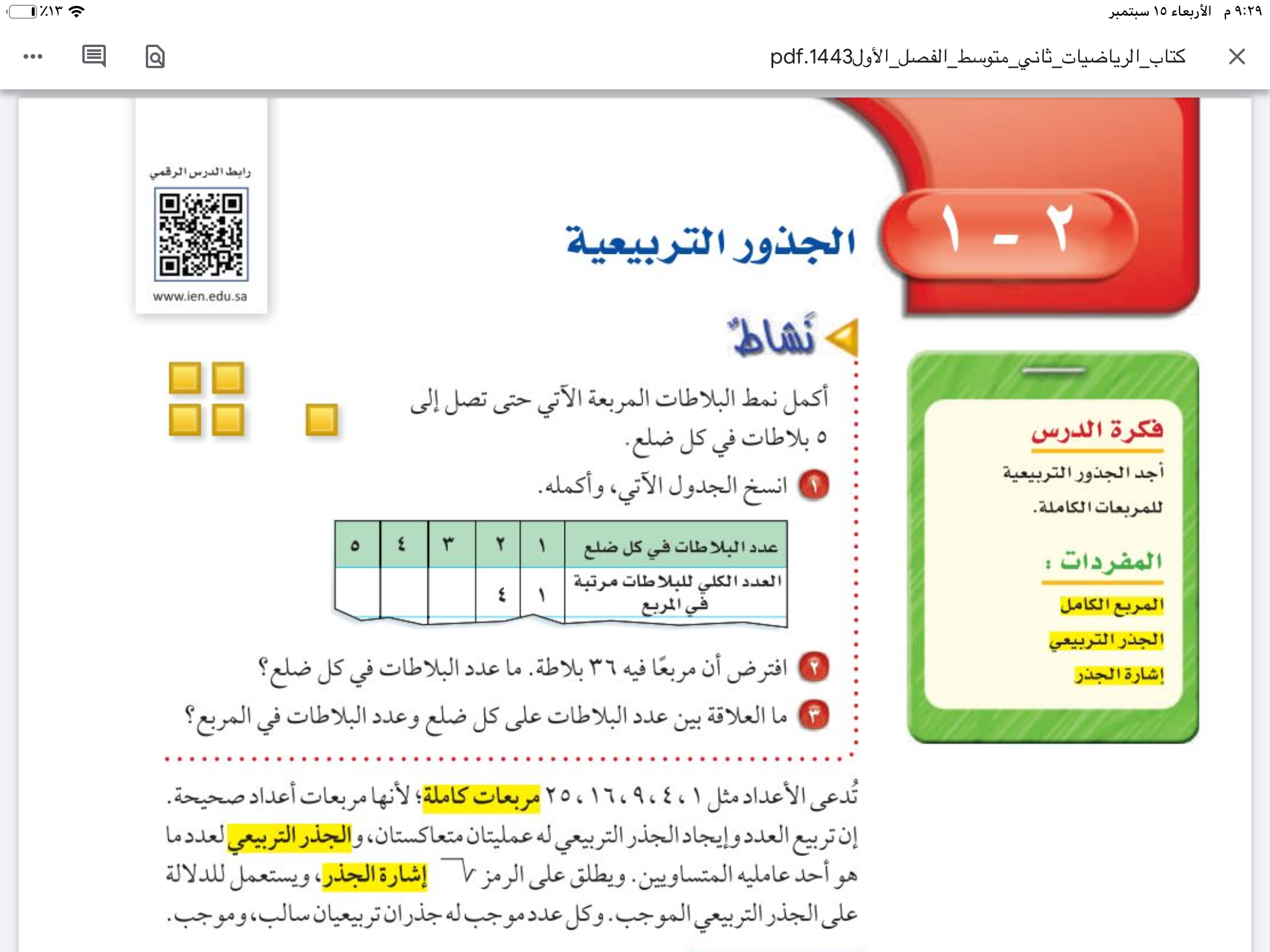 التركيز
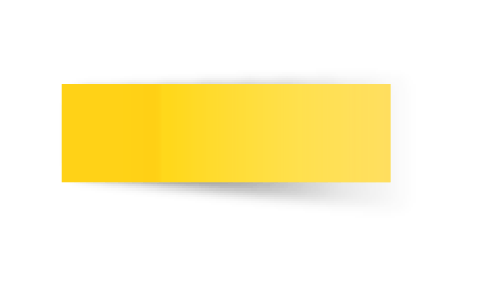 الاعداد الحقيقية
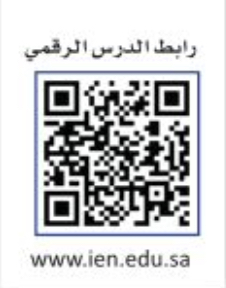 الفصل الثاني 
الاعداد الحقيقة ونظرية فيثاغورس
التاريخ
صفحة
٧٤
التدريس
🔹اتعرف الاعداد في نظام الإعداد الحقيقية و اصنفها
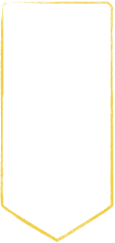 موضوع الدرس
التدريب
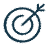 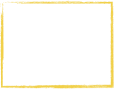 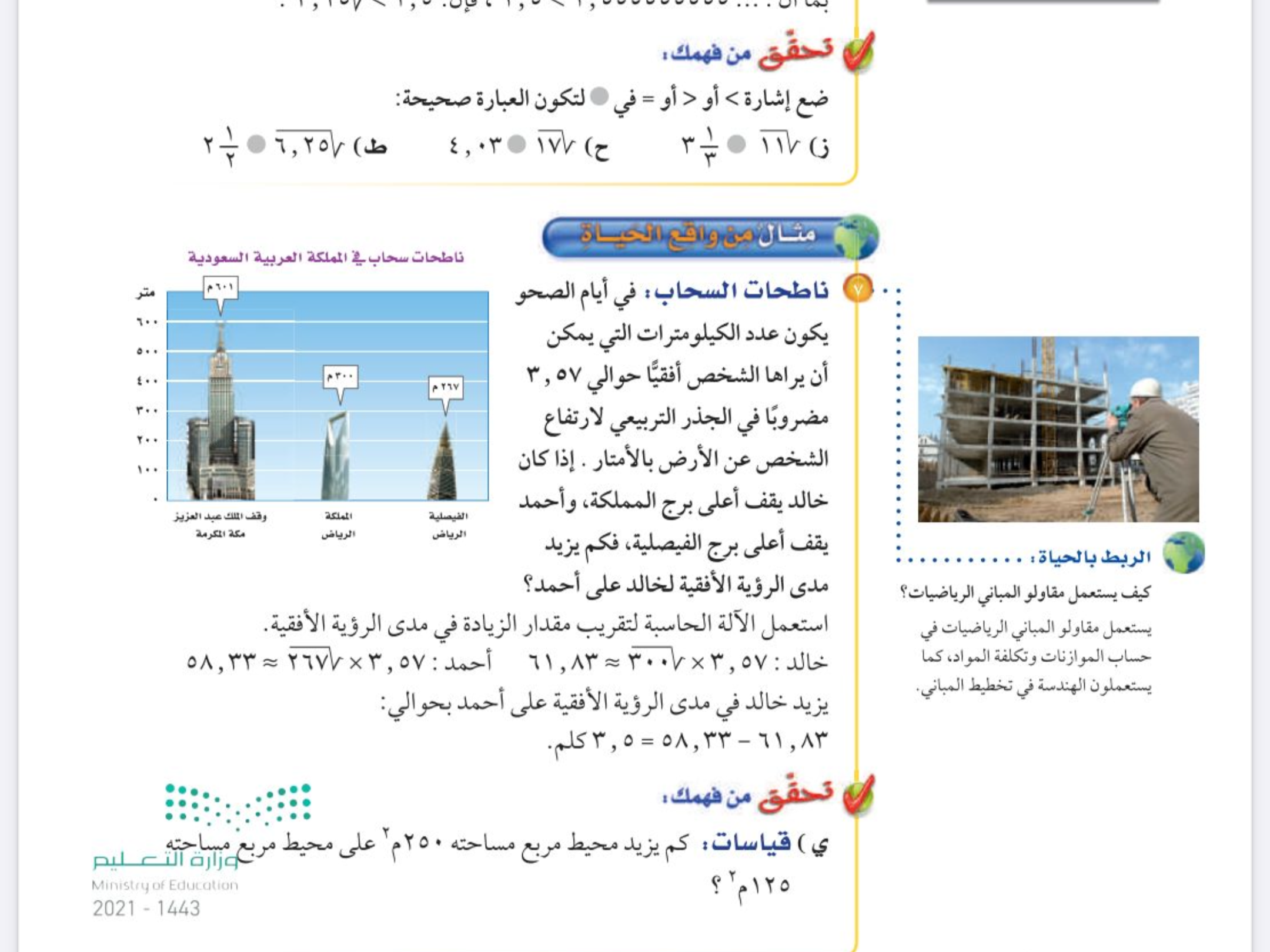 التقويم
الأهداف
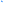 المفردات 
العدد غير النسبي 
العدد الحقيقي
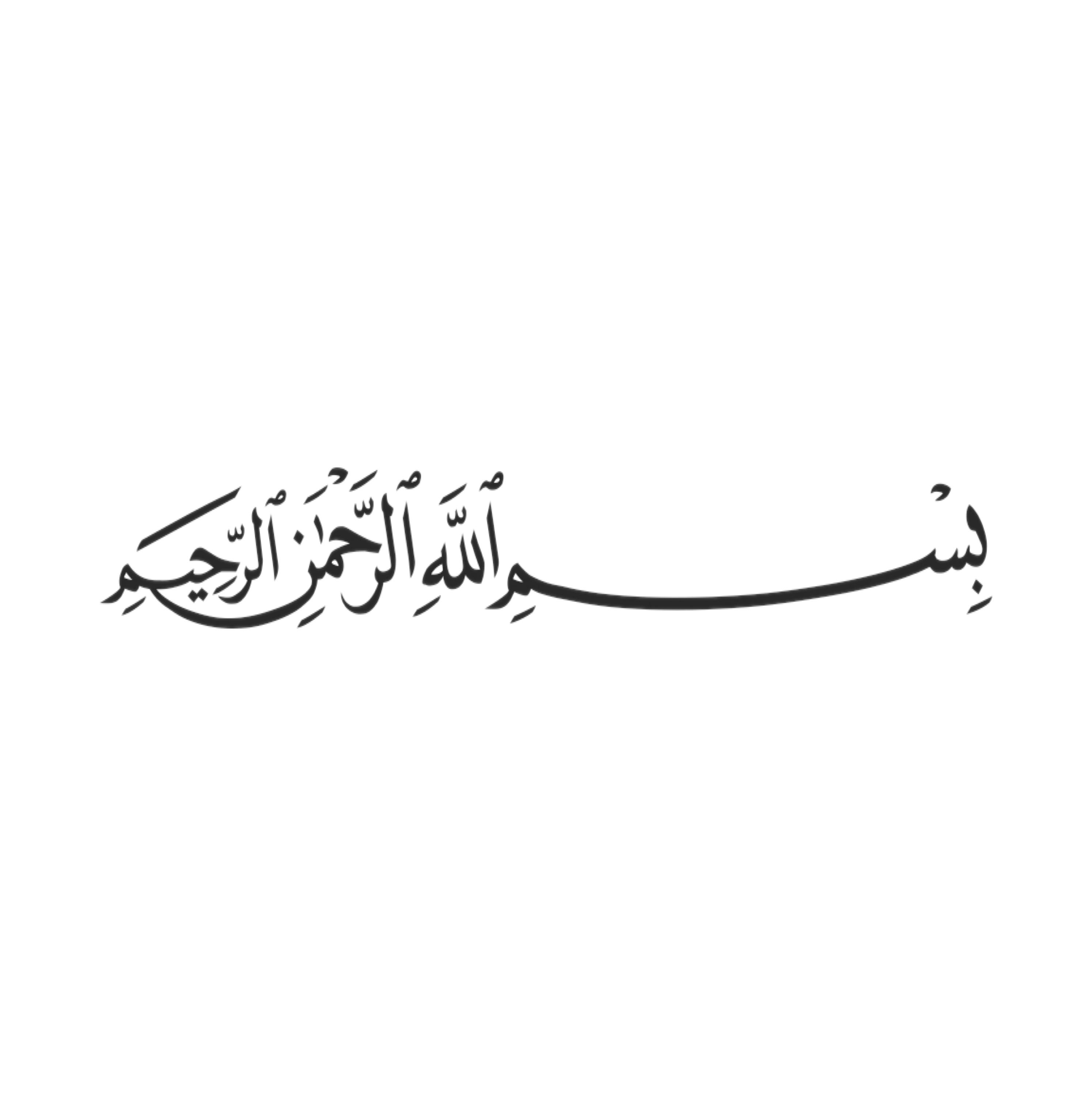 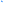 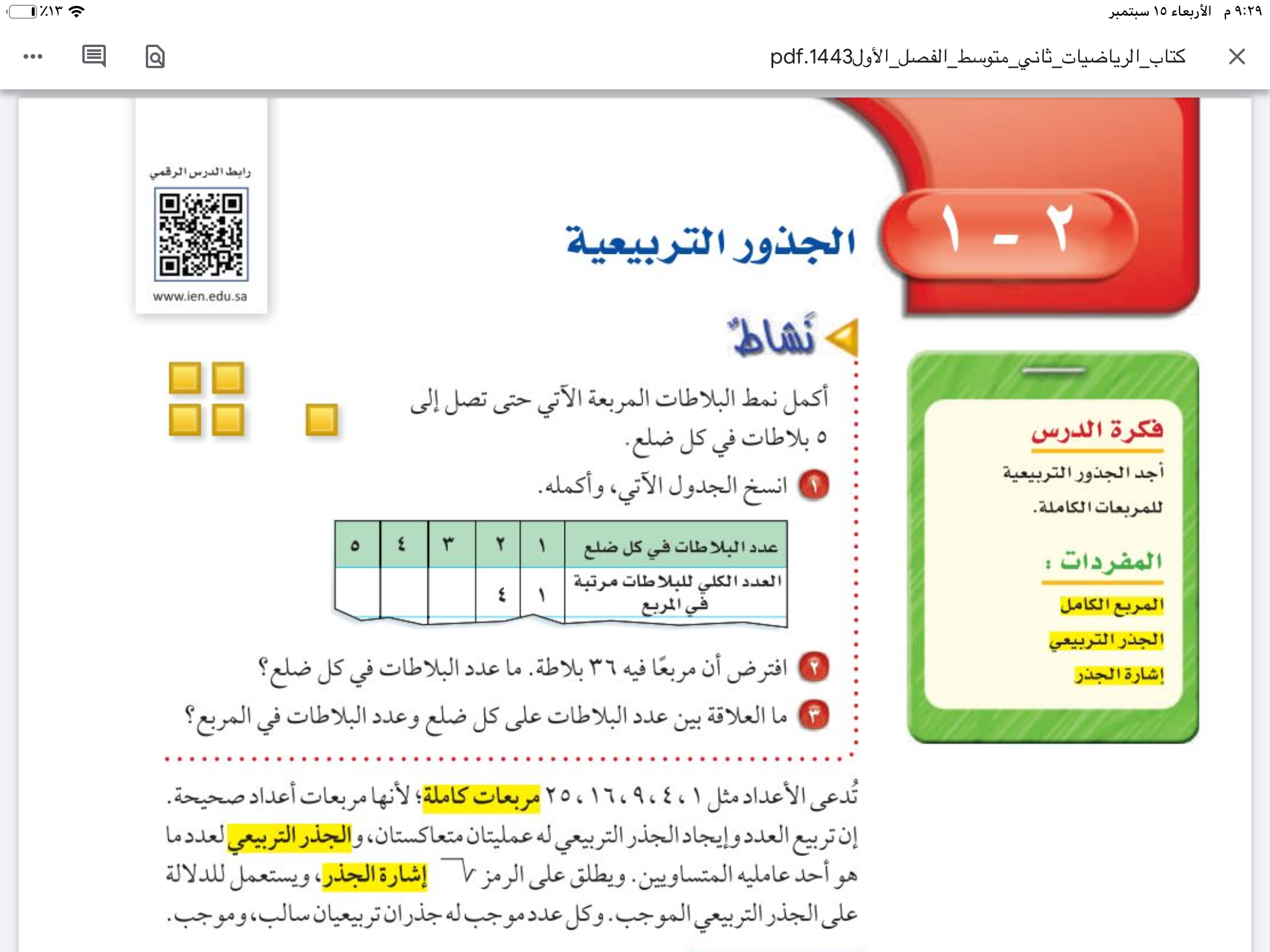 التركيز
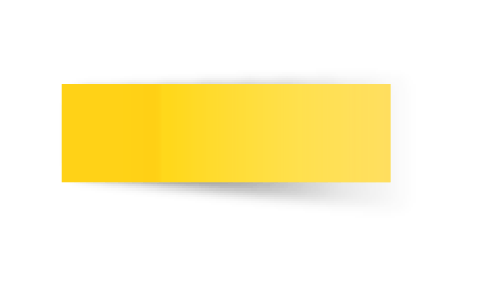 الاعداد الحقيقية
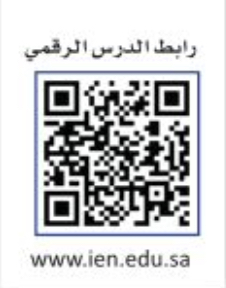 الفصل الثاني 
الاعداد الحقيقة ونظرية فيثاغورس
التاريخ
صفحة
٧٦
التدريس
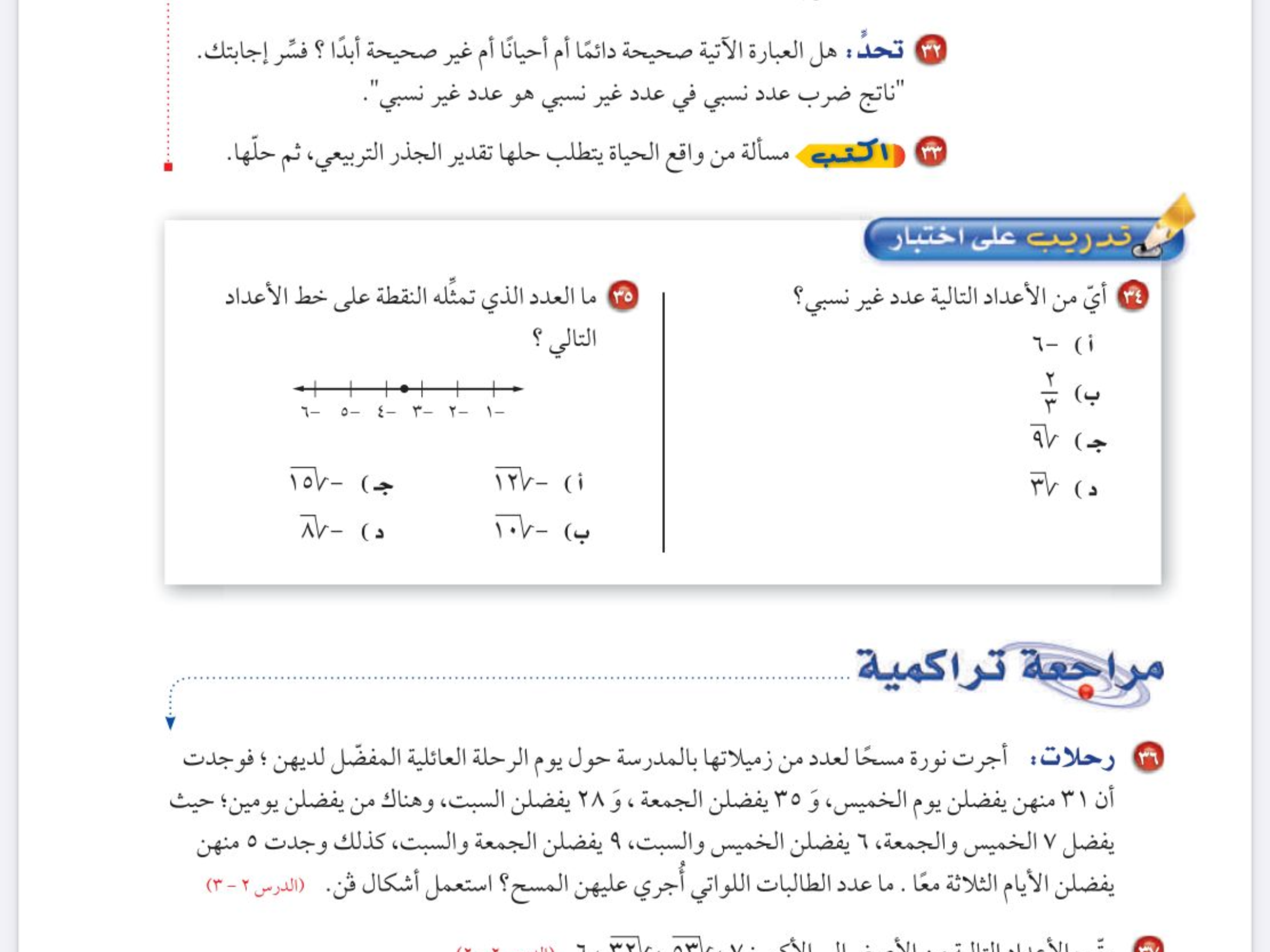 🔹اتعرف الاعداد في نظام الإعداد الحقيقية و اصنفها
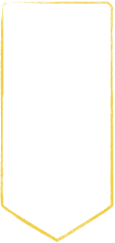 موضوع الدرس
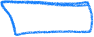 التدريب
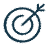 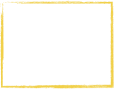 التقويم
الأهداف
المفردات 
العدد غير النسبي 
العدد الحقيقي
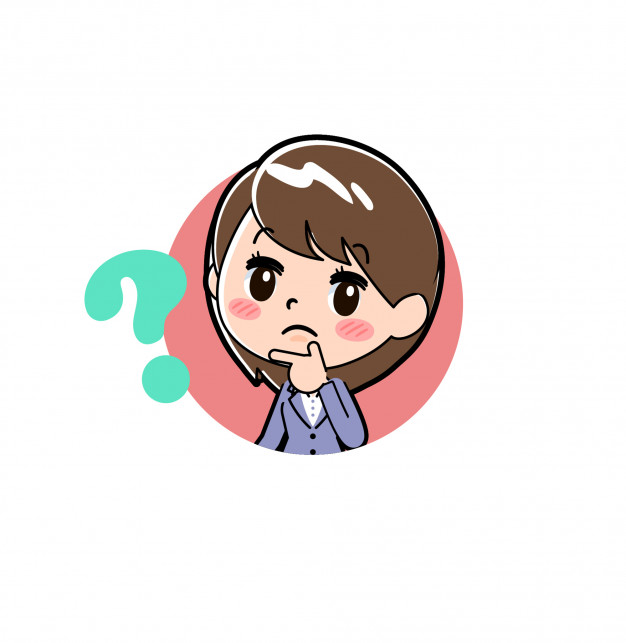 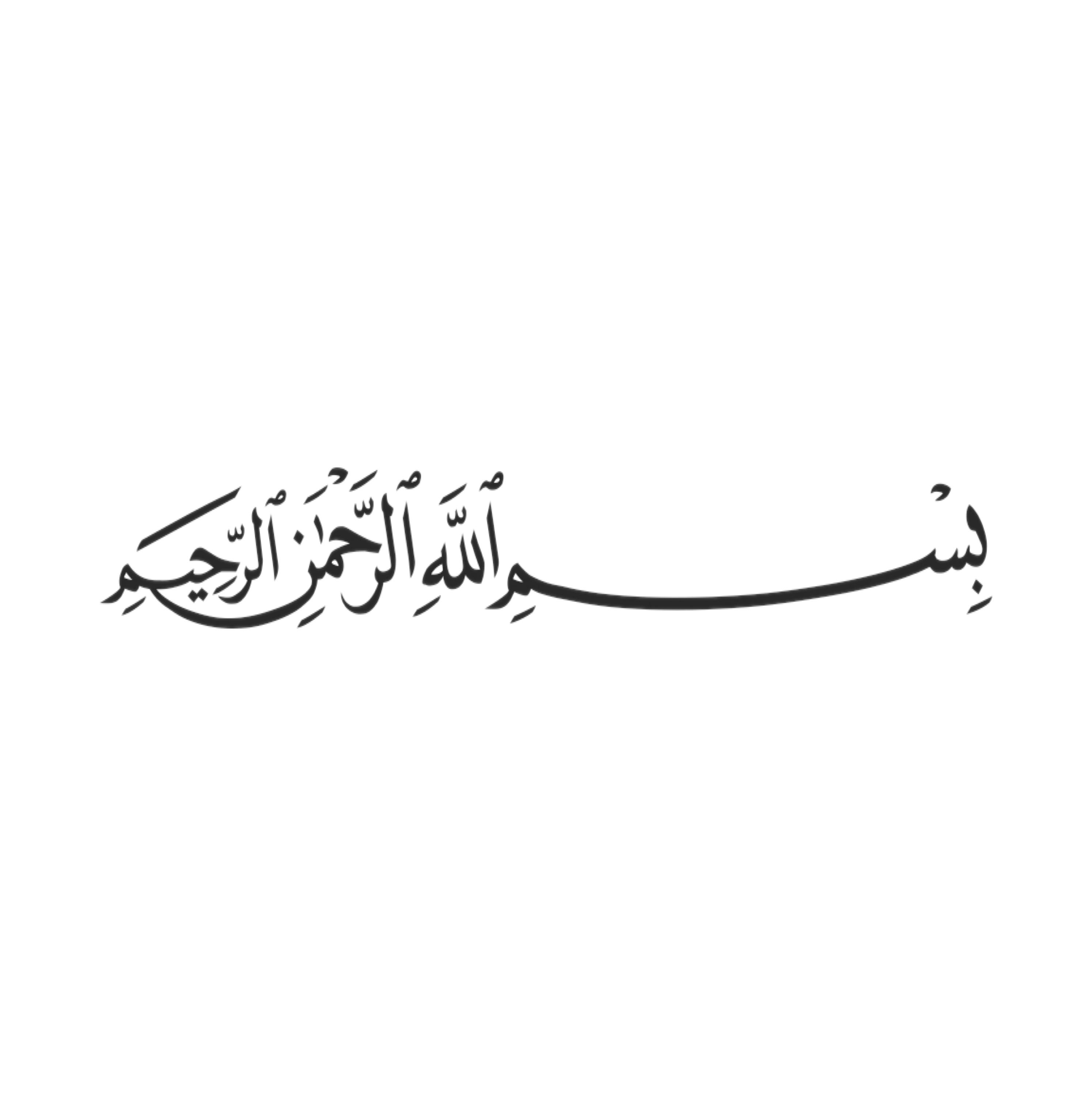 التركيز
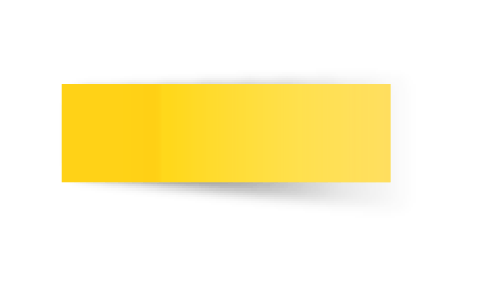 الاعداد الحقيقية
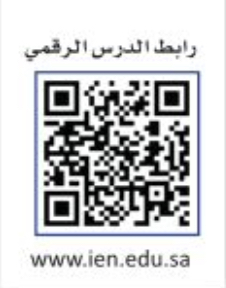 الفصل الثاني 
الاعداد الحقيقة ونظرية فيثاغورس
التاريخ
صفحة
٧٥
التدريس
🔹اتعرف الاعداد في نظام الإعداد الحقيقية و اصنفها
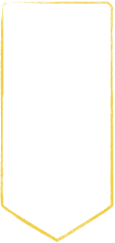 موضوع الدرس
التدريب
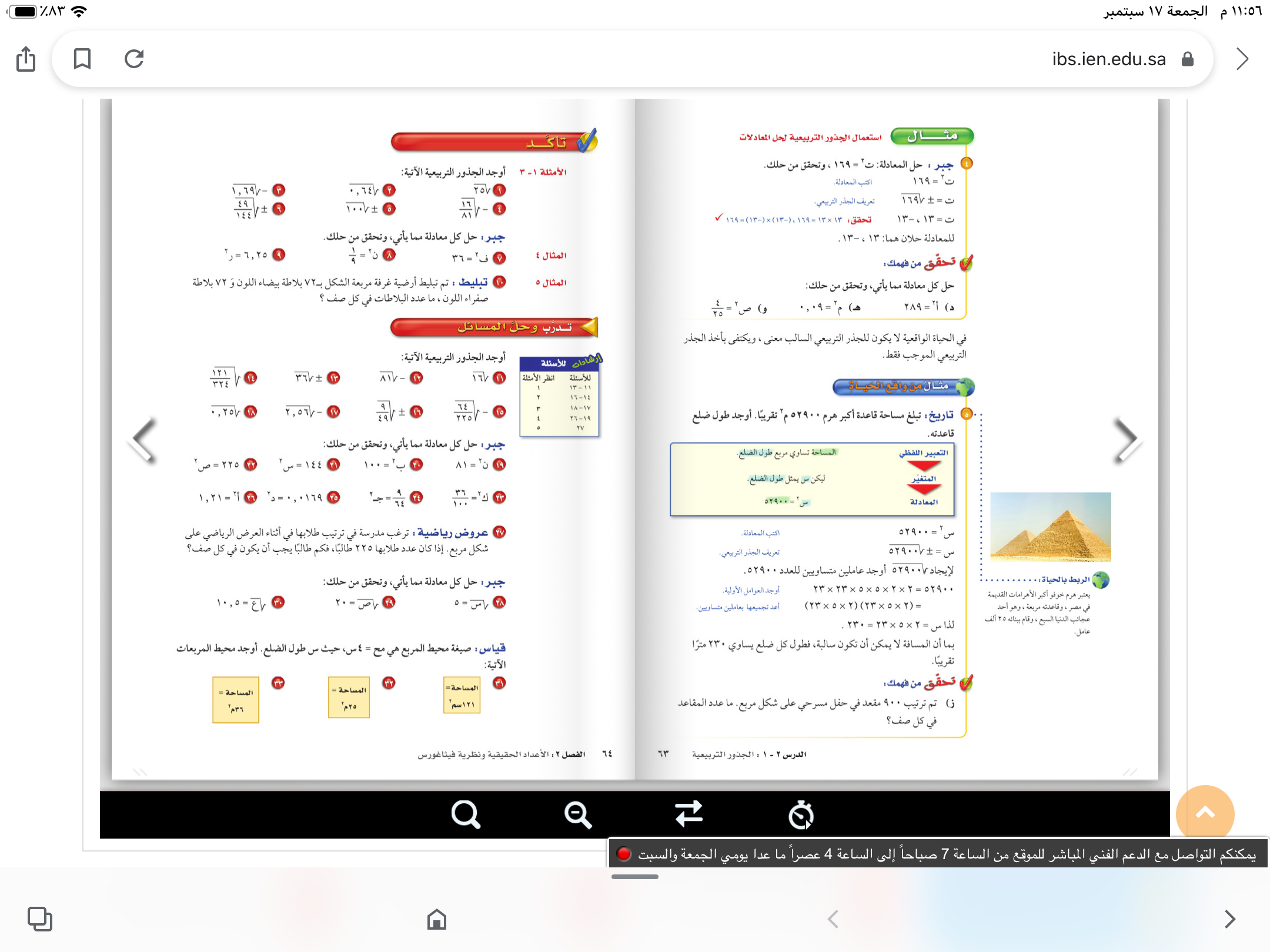 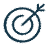 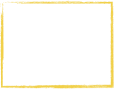 التقويم
الأهداف
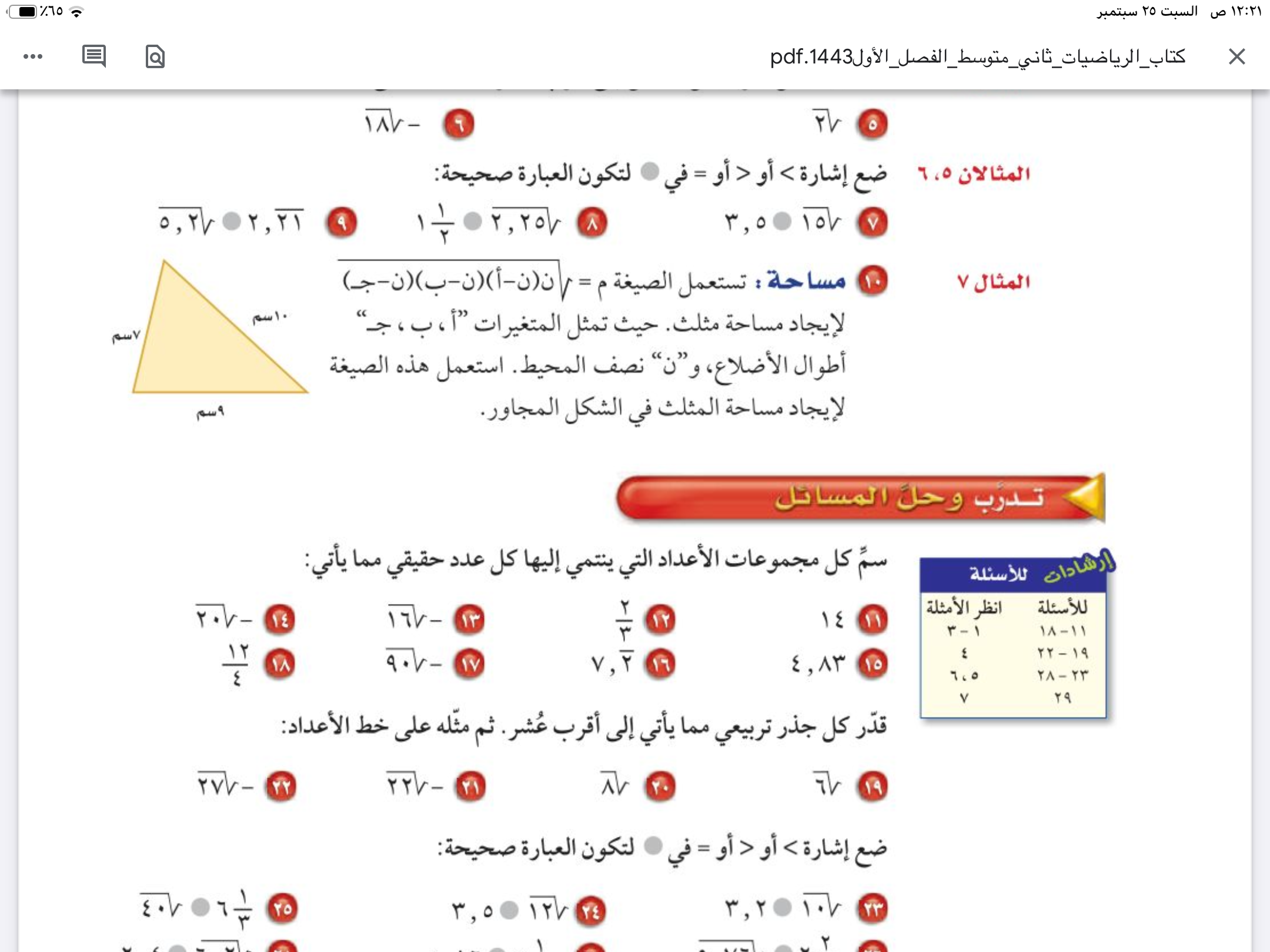 المفردات 
العدد غير النسبي 
العدد الحقيقي
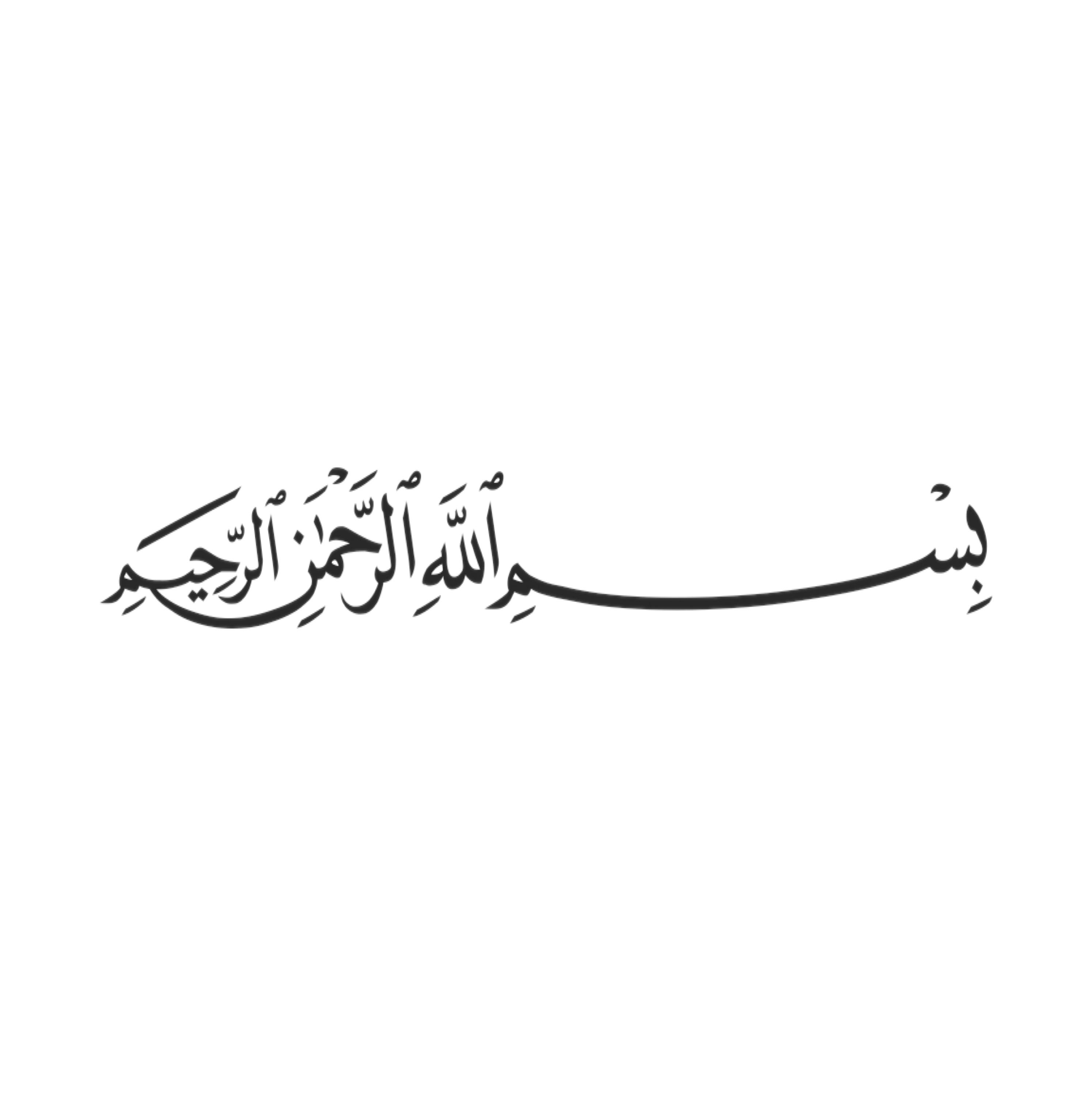 التركيز
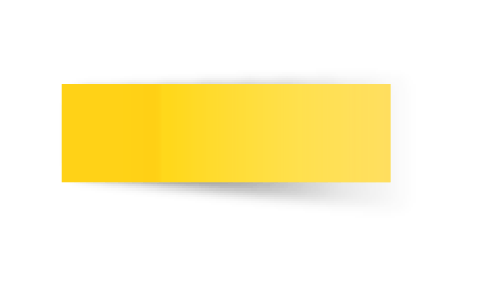 الاعداد الحقيقية
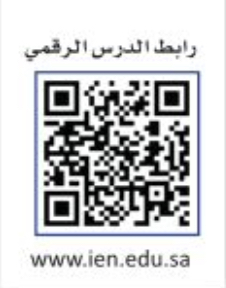 الفصل الثاني 
الاعداد الحقيقة ونظرية فيثاغورس
التاريخ
التدريس
🔹اتعرف الاعداد في نظام الإعداد الحقيقية و اصنفها
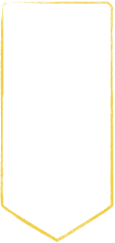 موضوع الدرس
التدريب
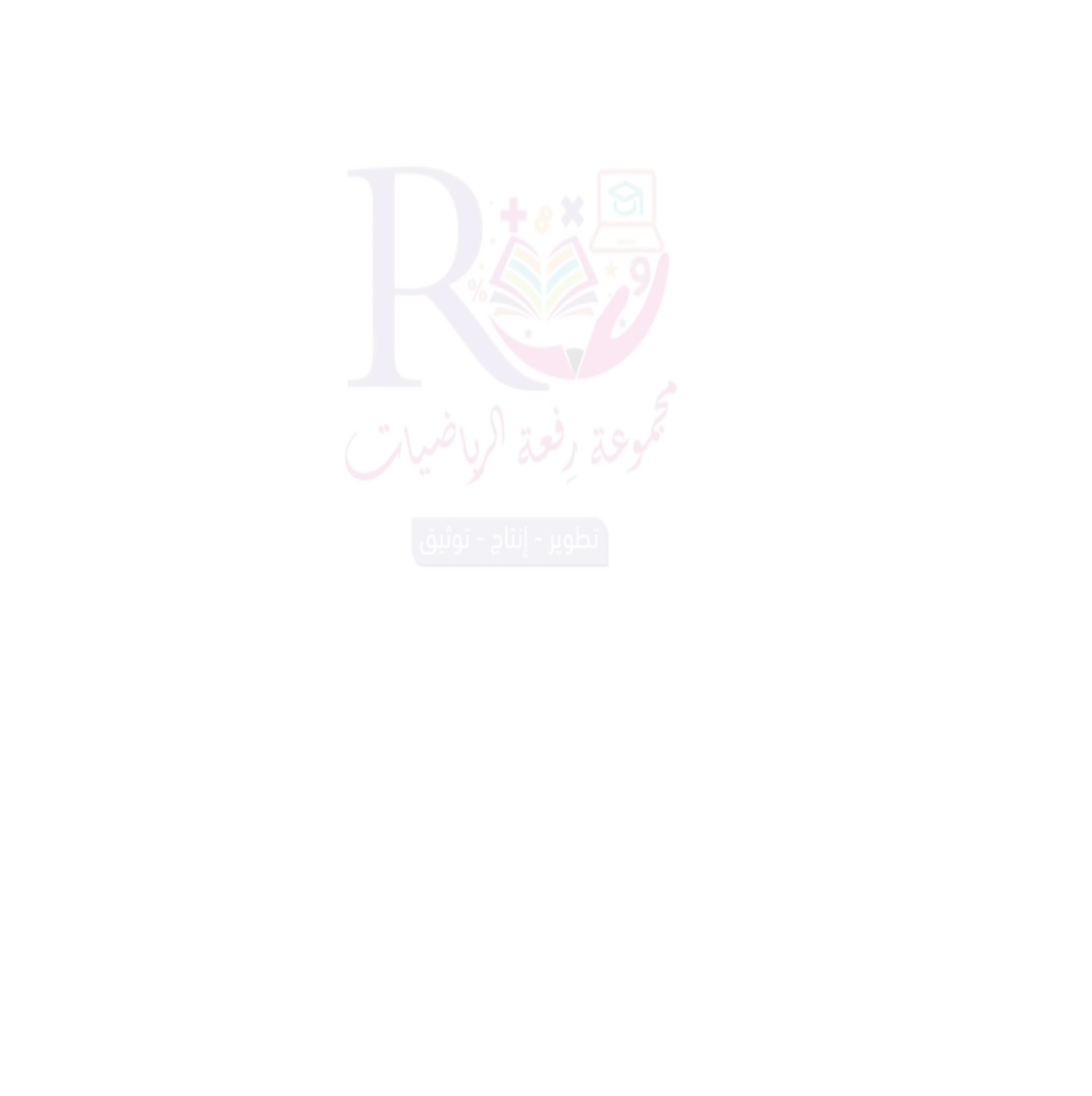 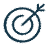 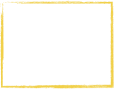 التقويم
الأهداف
الاستفسارات
المفردات 
العدد غير النسبي 
العدد الحقيقي
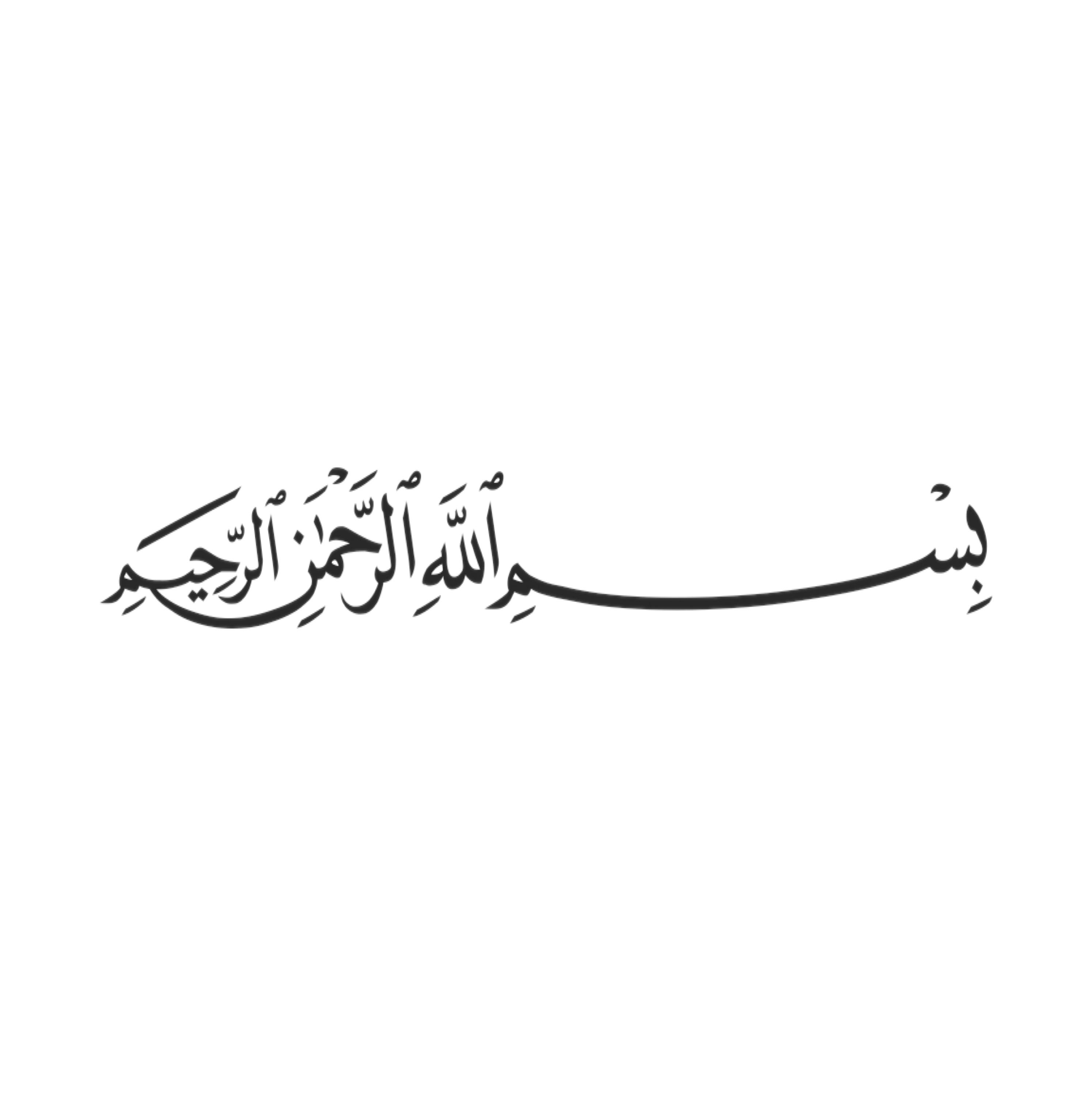 التركيز
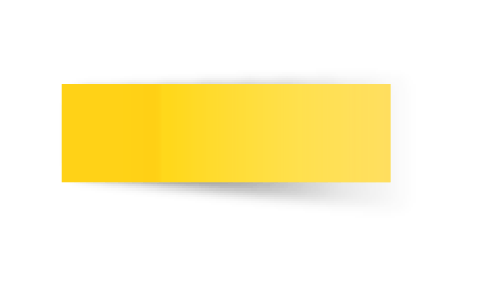 الاعداد الحقيقية
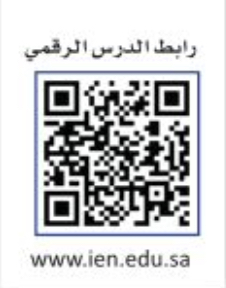 الفصل الثاني 
الاعداد الحقيقة ونظرية فيثاغورس
التاريخ
التدريس
🔹اتعرف الاعداد في نظام الإعداد الحقيقية و اصنفها
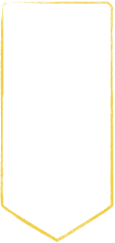 موضوع الدرس
التدريب
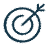 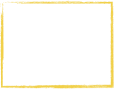 تعلمنا اليوم
التقويم
الأهداف
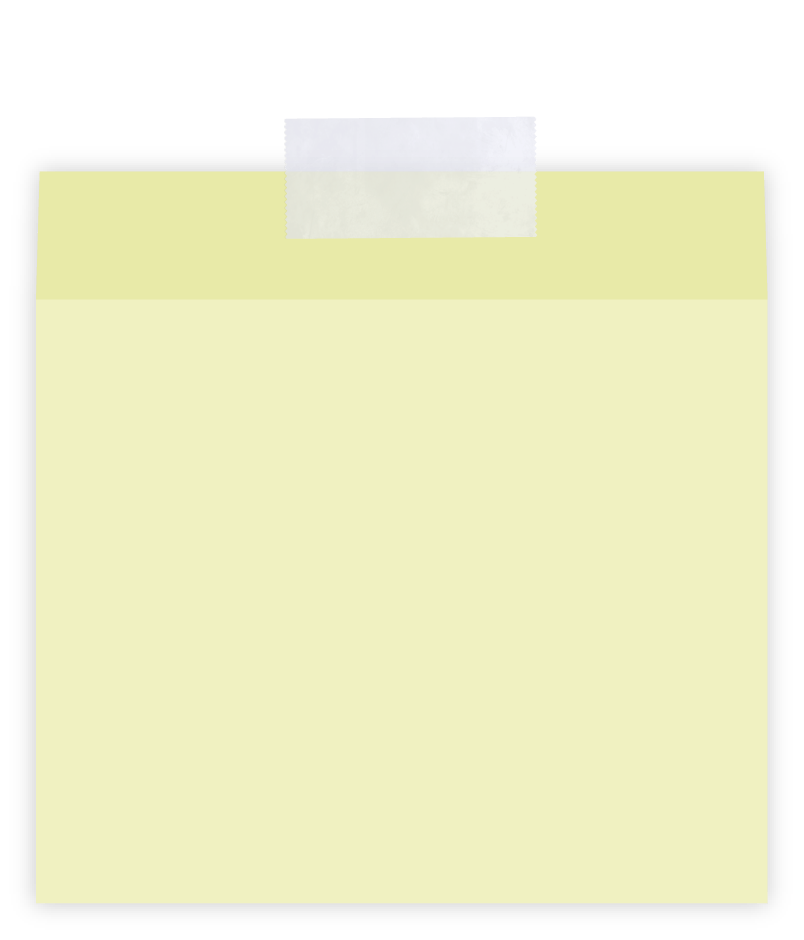 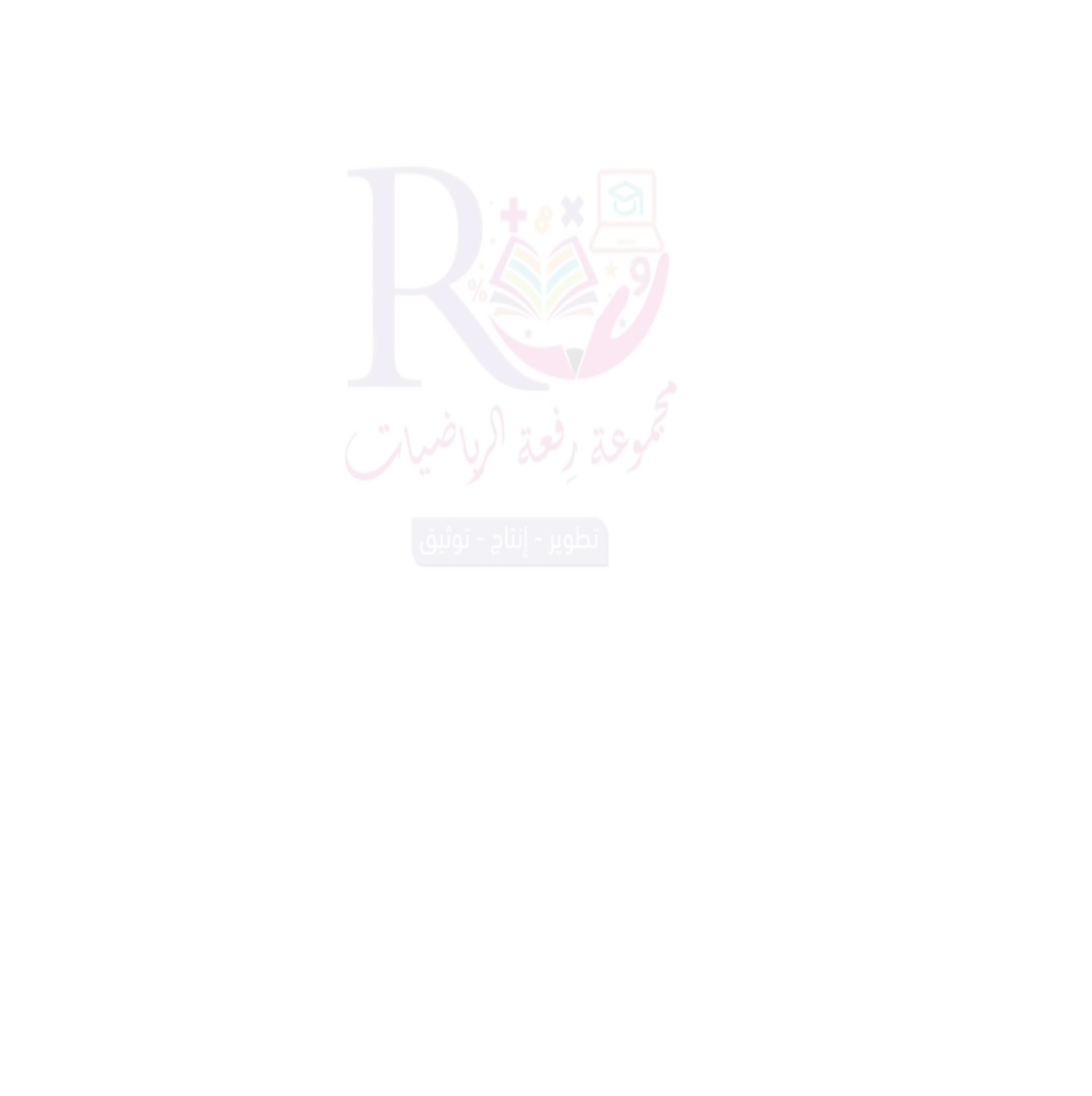 المفردات 
العدد غير النسبي 
العدد الحقيقي
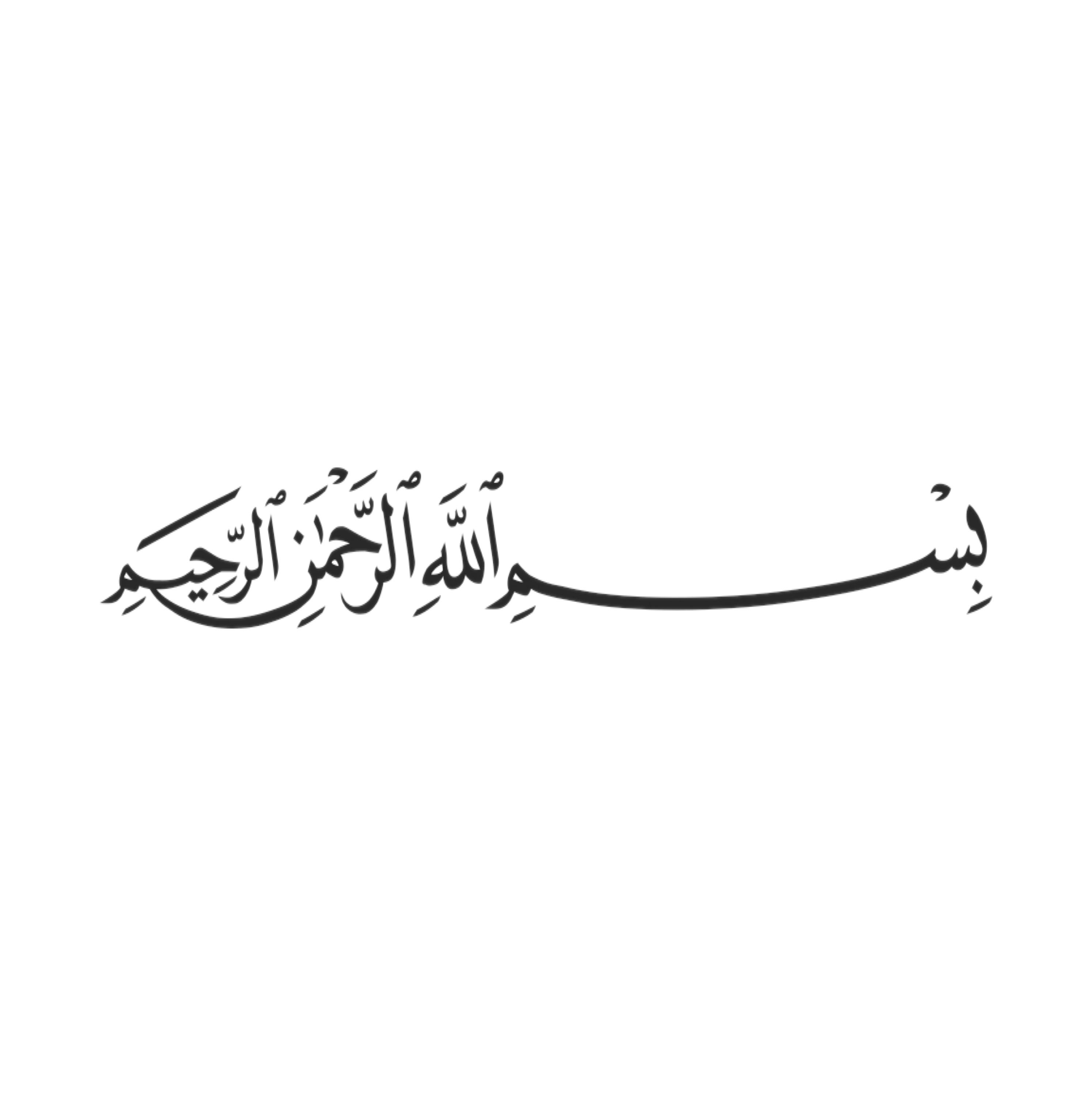 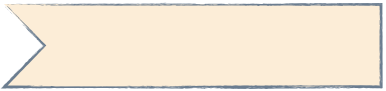 التركيز
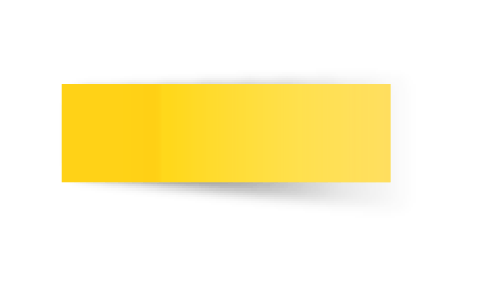 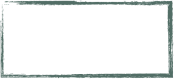 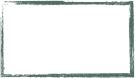 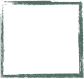 الاعداد الحقيقية
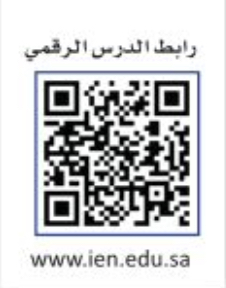 🔹 الاعداد النسبية 
والجذور التربيعية
🔹أتعرف الاعداد في نظام الأعداد الحقيقية و أصنفها
🔹الأعداد الحقيقية وتصنيفها
جدول التعلم
الفصل الثاني 
الاعداد الحقيقة ونظرية فيثاغورس
التاريخ
صفحة
٧٢
التدريس
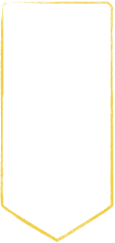 🔹اتعرف الاعداد في نظام الإعداد الحقيقية و اصنفها
موضوع الدرس
التدريب
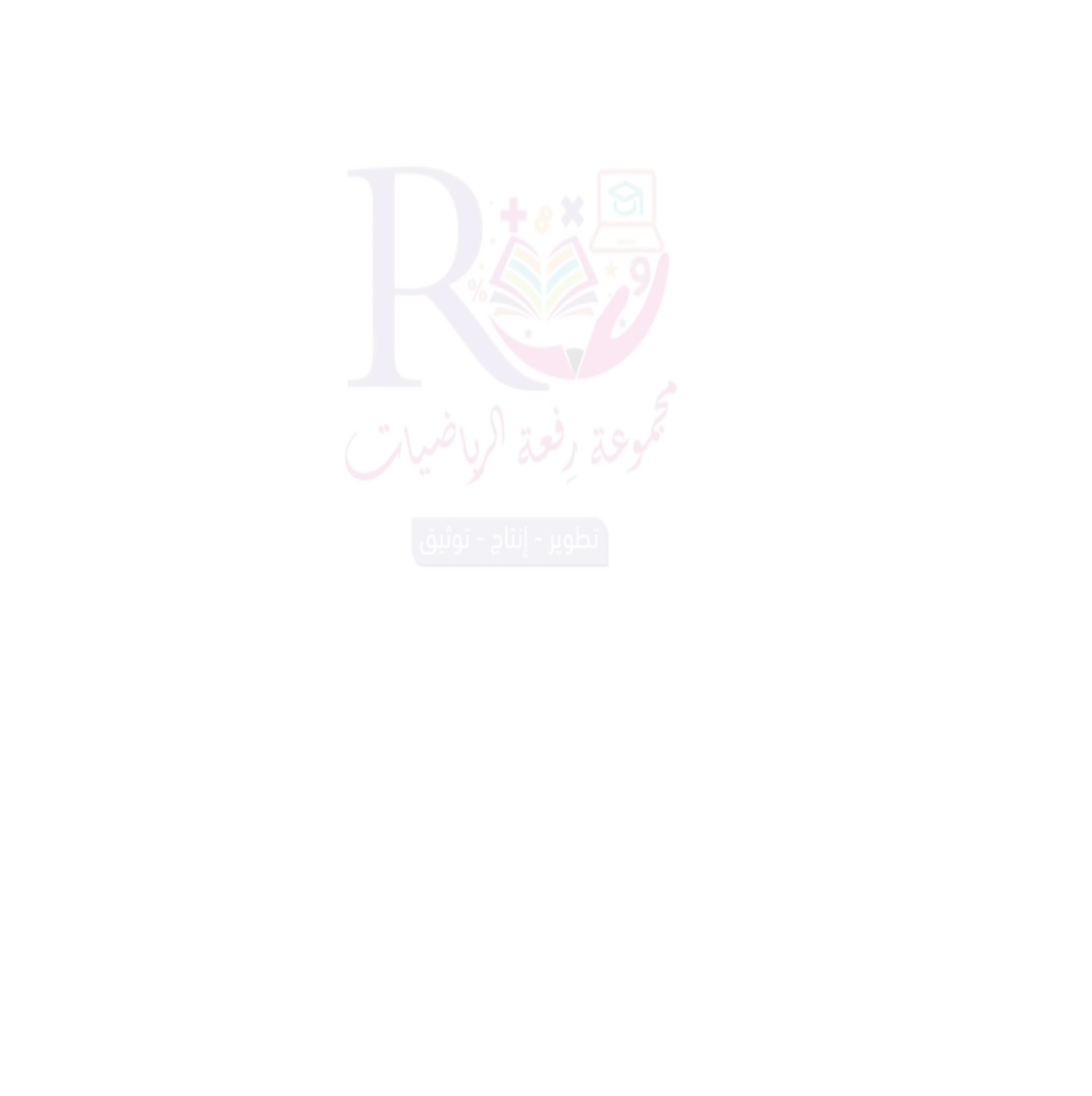 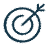 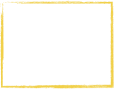 التقويم
الأهداف
المفردات 
العدد غير النسبي 
العدد الحقيقي
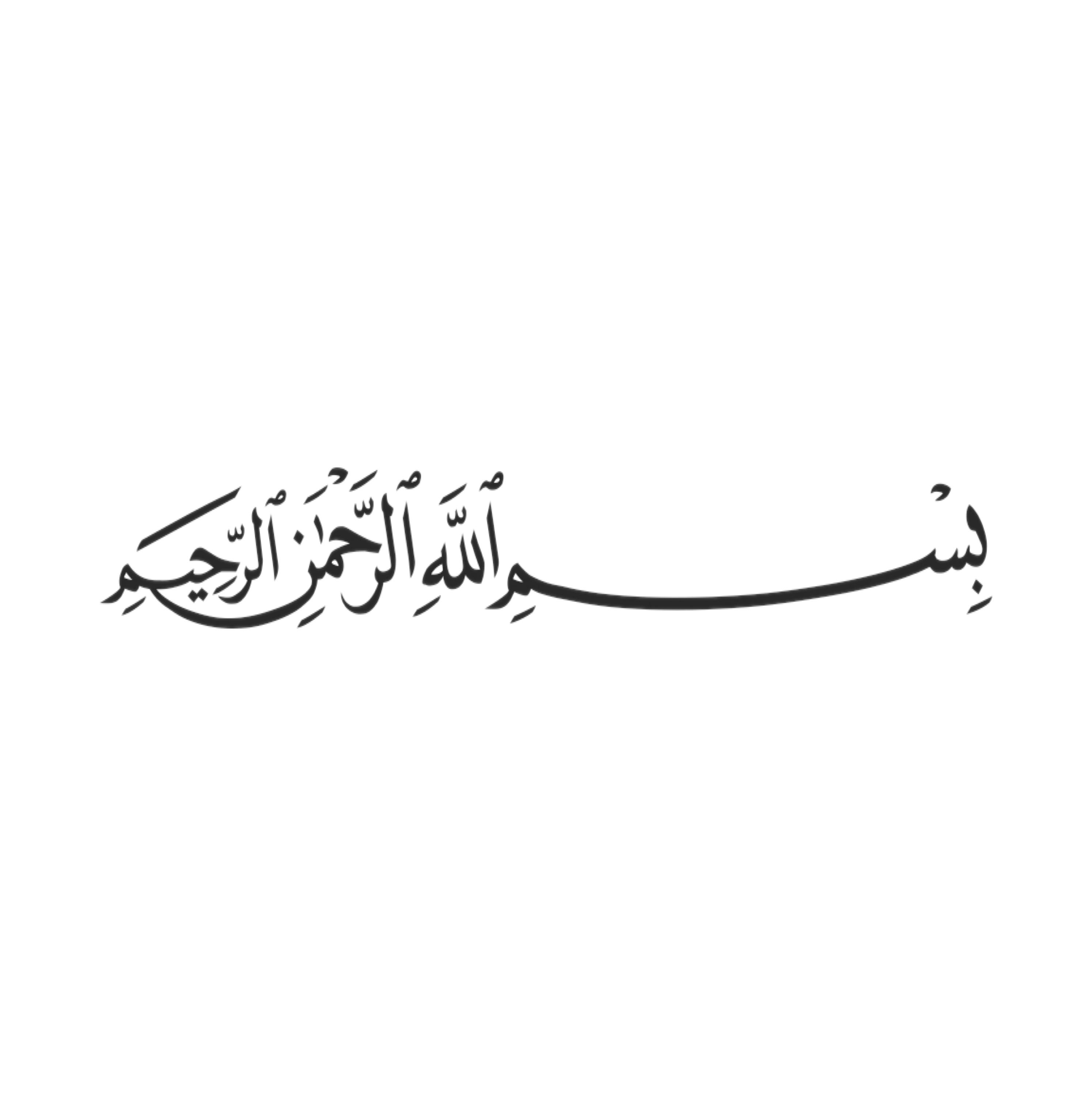 التركيز
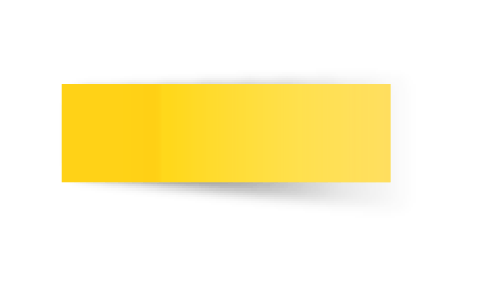 الاعداد الحقيقية
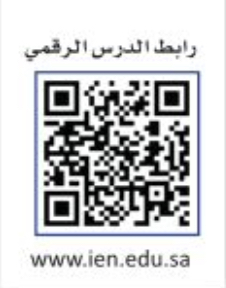 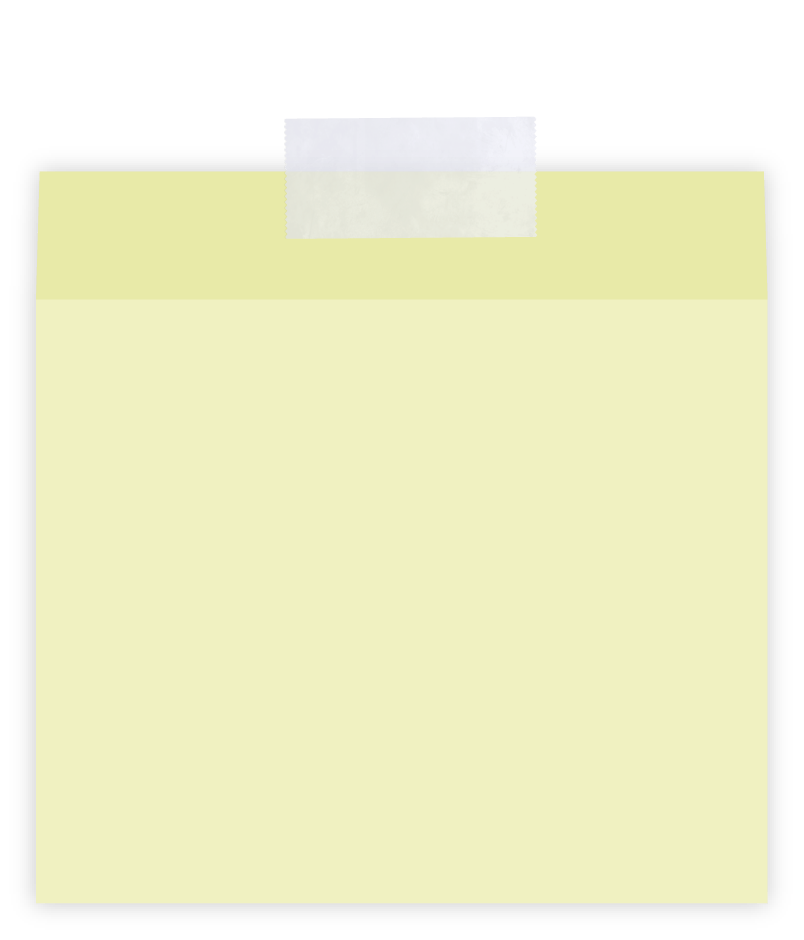 الفصل الثاني 
الاعداد الحقيقة ونظرية فيثاغورس
التاريخ
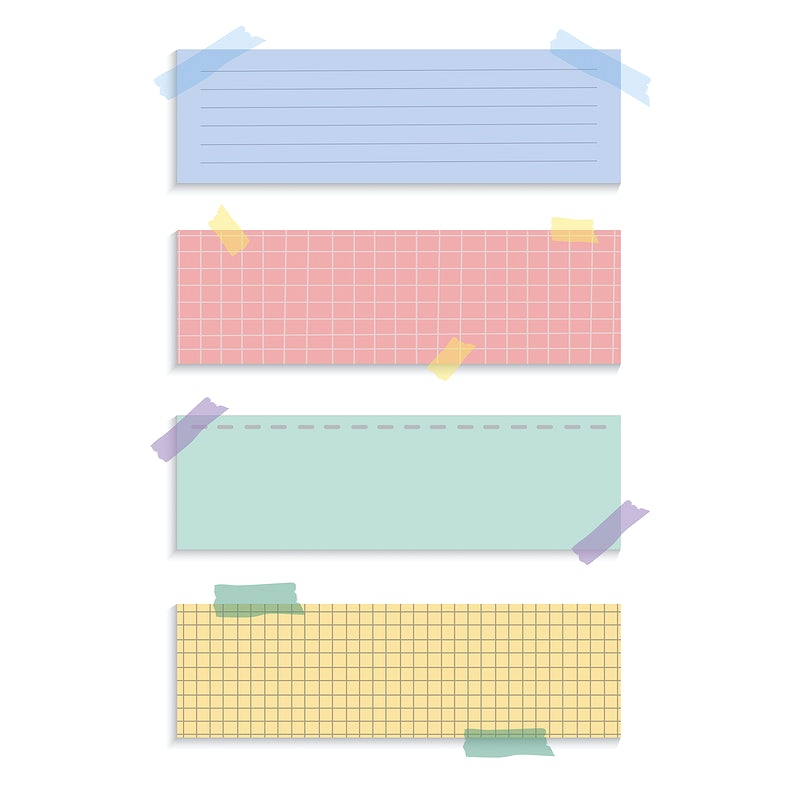 صفحة
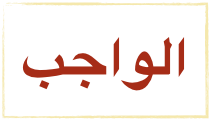 التدريس
🔹اتعرف الاعداد في نظام الإعداد الحقيقية و اصنفها
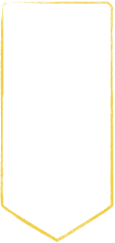 موضوع الدرس
التدريب
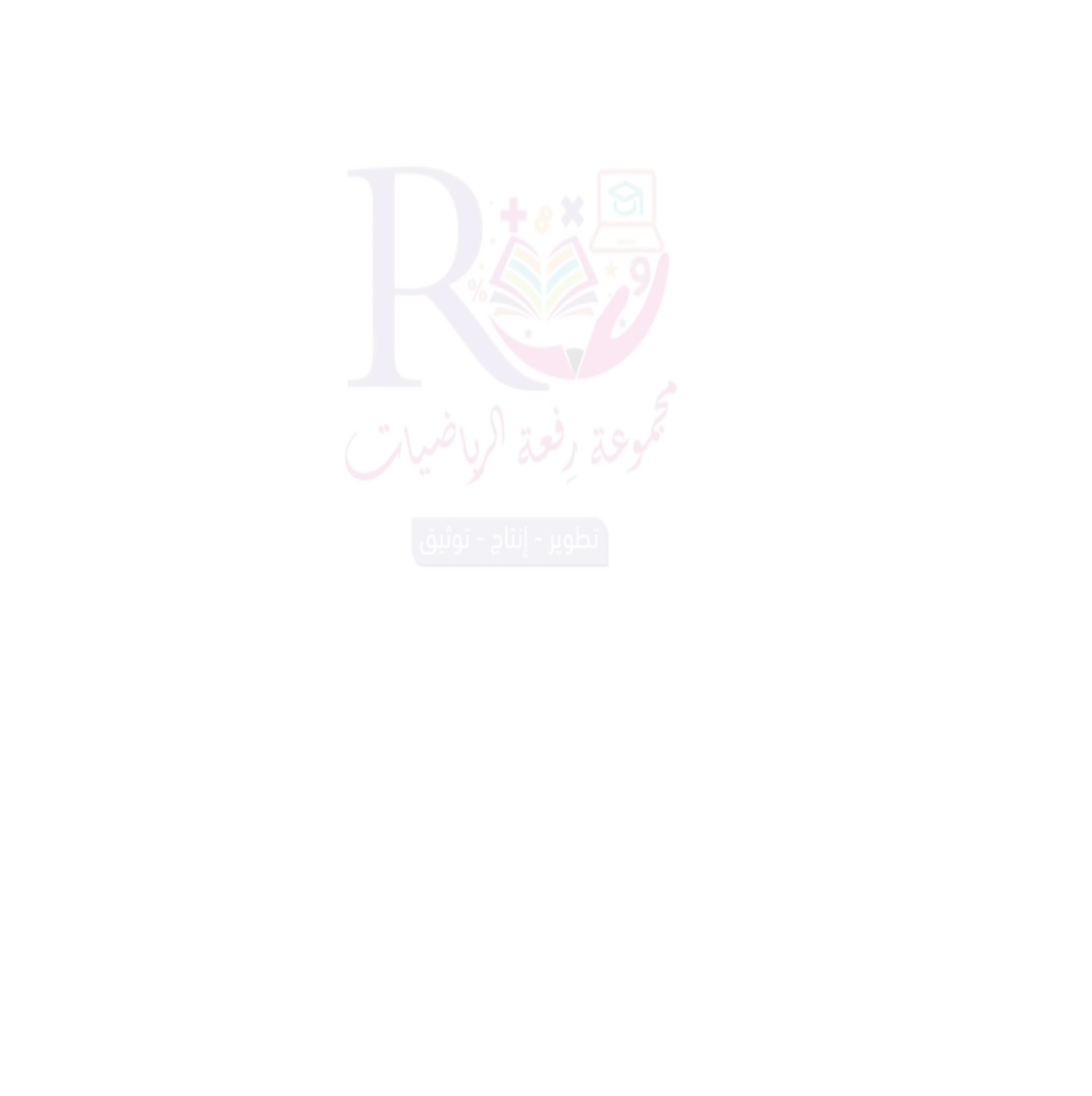 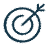 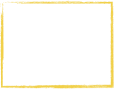 التقويم
الأهداف
سُبْحَانَكَ اللَّهُمَّ وَبِحَمْدِكَ، 
أَشْهَدُ أَنْ لَا إِلَهَ إِلَّا أَنْتَ 
أَسْتَغْفِرُكَ وَأَتُوبُ إِلَيْكَ
المفردات 
العدد غير النسبي 
العدد الحقيقي
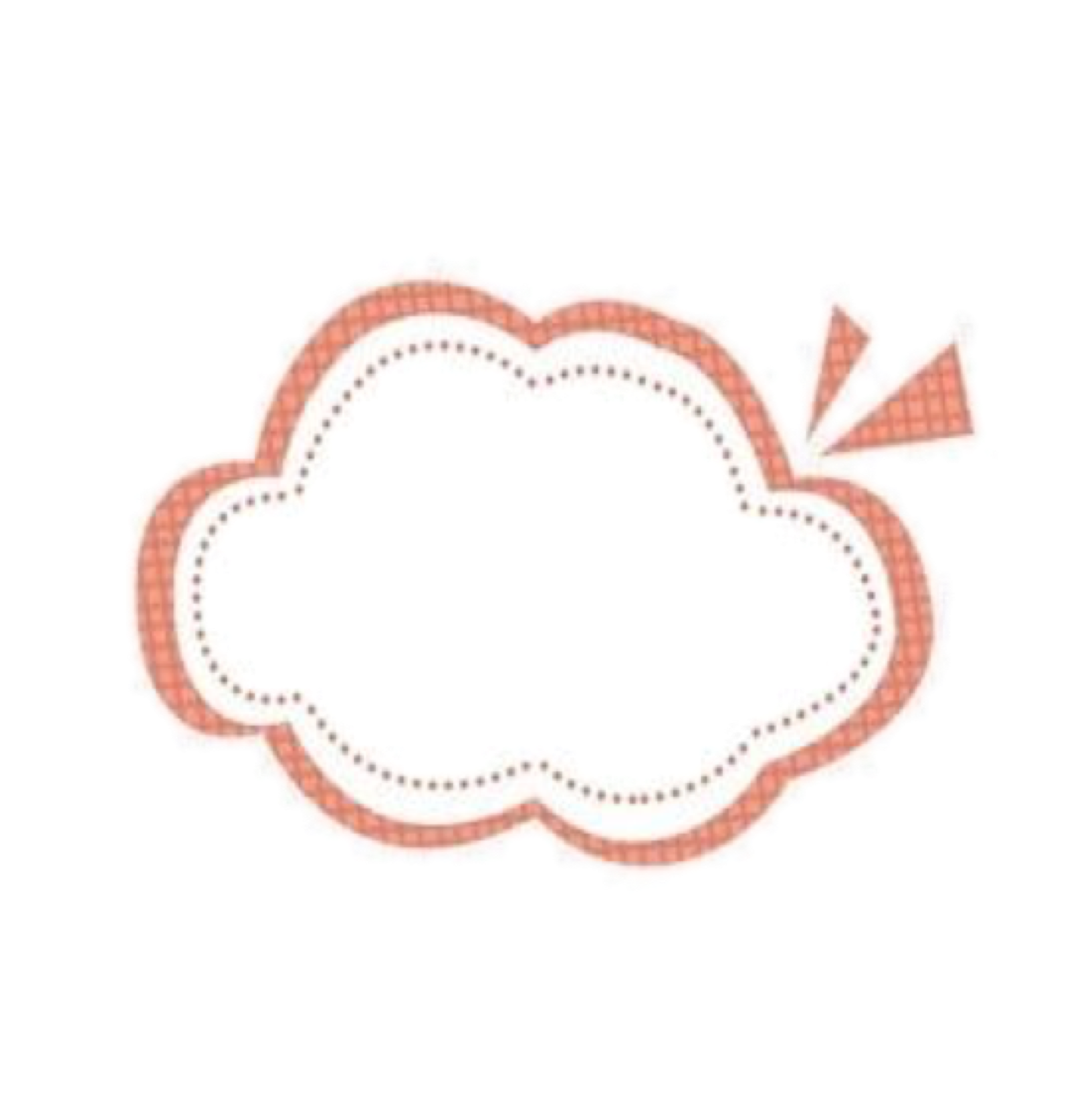 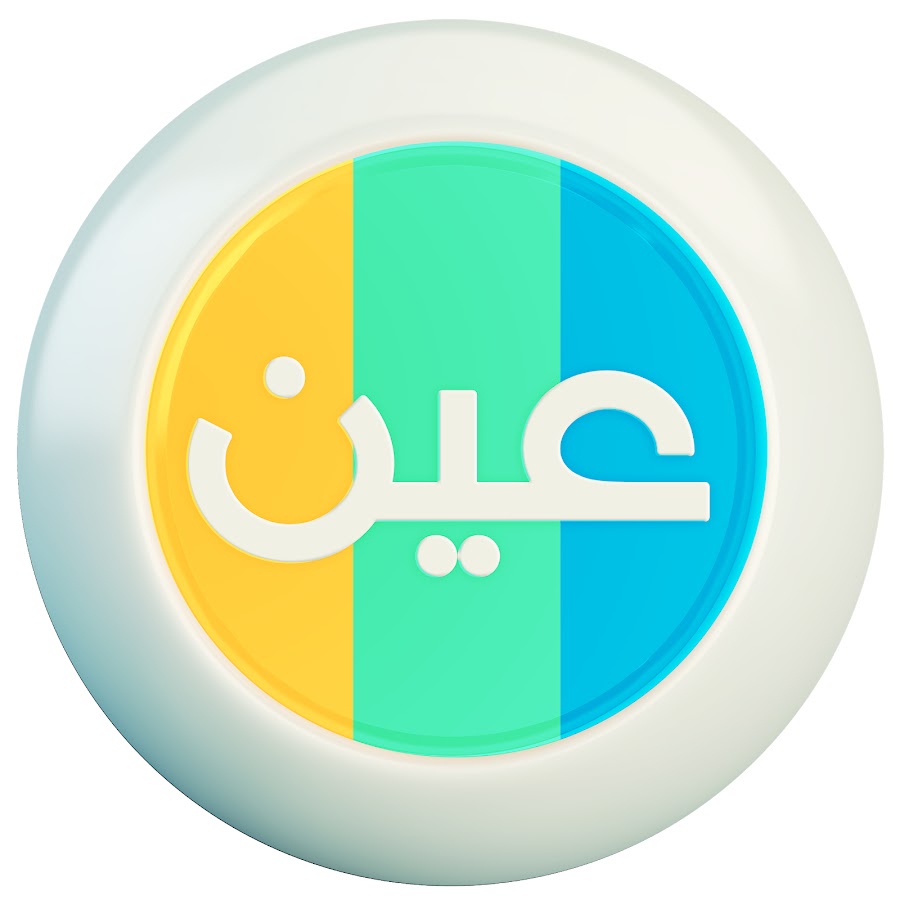 عزيزتي الطالبة  
يمكنك زيارة قناة عين التعليمية